VẬN HÀNH MÁY MÓC XÂY DỰNG DẠNG XE (MÁY DÙNG ĐỂ SAN LẤP/ VẬN CHUYỂN/ CHẤT HÀNG VÀ XÚC ĐÀO)TÀI LIỆU BỔ TRỢ ĐÀO TẠO KỸ NĂNGTÀI LIỆU TRÌNH CHIẾU DÙNG CHO ĐÀO TẠO
CHƯƠNG 1 KIẾN THỨC CƠ BẢN VỀ MÁY MÓC XÂY DỰNG DẠNG XE
Chủng loại, hình dạng máy móc xây dựng dạng xe (Máy dùng trong san lấp, vận chuyển, chất hàng và xúc đào) (Đính kèm bảng số 7 Pháp Lệnh thực thi Luật an toàn vệ sinh lao động)
Phân loại máy móc xây dựng dạng xe
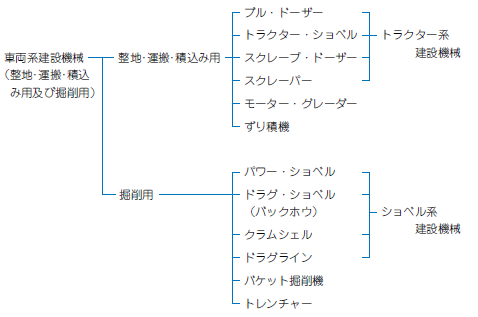 Máy ủi
Máy móc xây dựng dạng máy kéo
Máy kéo gầu đào
Máy móc xây dựng dạng xe
Máy dùng để san đất/vận chuyển/ chất hàng
Máy dùng để san lấp/ vận chuyển/ chất hàng
Máy san gạt
Máy móc xây dựng dạng xe
Máy dùng để san lấp/ vận chuyển/ chất hàng và xúc đào
Máy cạp đất
Máy kéo chạy bằng mô tơ
Máy gom đất
Máy đào gầu thuận
máy xúc(shoberu), đào
máy xúc(shoberu) gầu ngược (gầu úp)
Máy móc xây dựng dạng máy đào
máy xúc(shoberu) gầu ngoạm
Máy đào gầu quãng
Máy đào gầu xúc
Máy đào rãnh
Giáo trình trang 2/Giáo trình bổ trợ trang 5
Máy móc dùng trong san lấp, vận chuyển, chất hàng
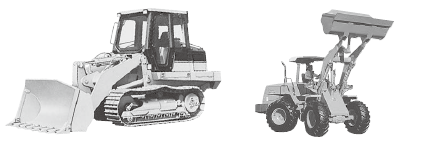 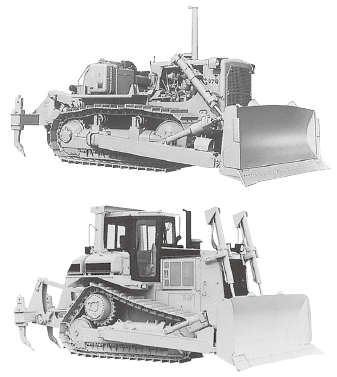 Ví dụ về máy kéo gầu đào
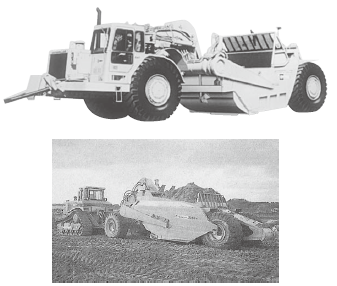 Ví dụ về máy ủi
Ví dụ về máy cạp đất
Giáo trình trang 2/Giáo trình bổ trợ trang 5
Máy móc dùng trong san lấp, vận chuyển, chất hàng
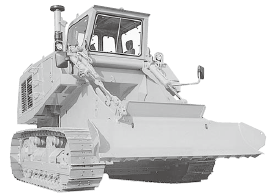 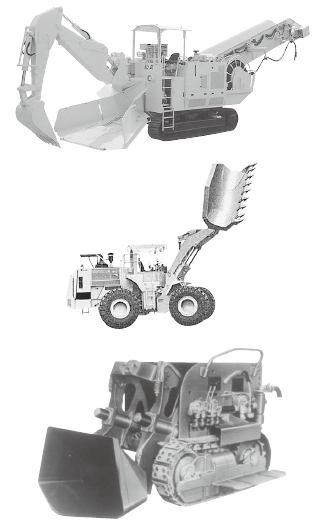 Ví dụ về máy san gạt
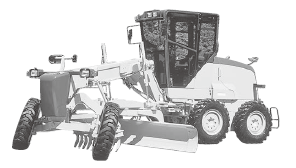 Ví dụ máy xe gom đất
Ví dụ về máy kéo chạy bằng mô tơ
Giáo trình trang 5/Giáo trình bổ trợ trang 6
Máy móc dùng để xúc đào
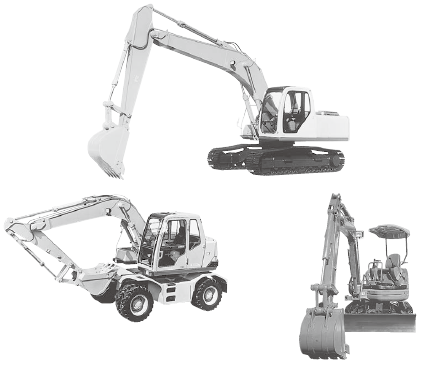 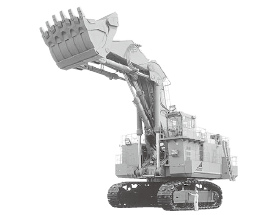 Ví dụ về máy xúc(shoberu) cơ giới
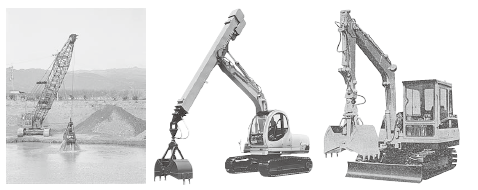 Ví dụ máy xúc(shoberu) đào gầu ngược
Ví dụ về máy gắp xây dựng
Giáo trình trang 7/Giáo trình bổ trợ trang 8
Máy móc dùng để xúc đào
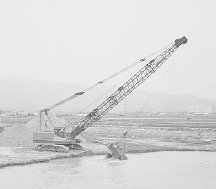 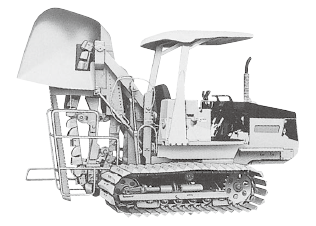 Ví dụ về xe cẩu
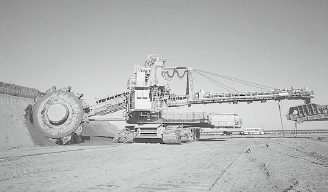 Ví dụ về máy đào rãnh
Ví dụ về máygầu xúc
Giáo trình trang 9/Giáo trình bổ trợ trang 9
Từ vựng về máy móc xây dựng dạng xe  1…Thiết bị thao tác
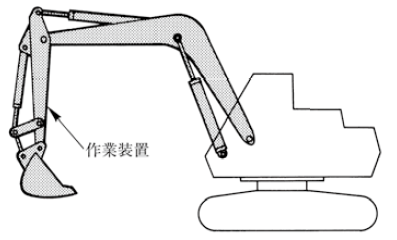 Thiết bị thao tác
Giáo trình trang 10/Giáo trình bổ trợ trang 10
Từ vựng về máy móc xây dựng dạng xe 2…Trọng lượng thô thân máy車両系建設機械に関する用語　             3…Trọng lượng thô của máy車両系建設機械に関する用語　             4…Tổng trọng lượng máy
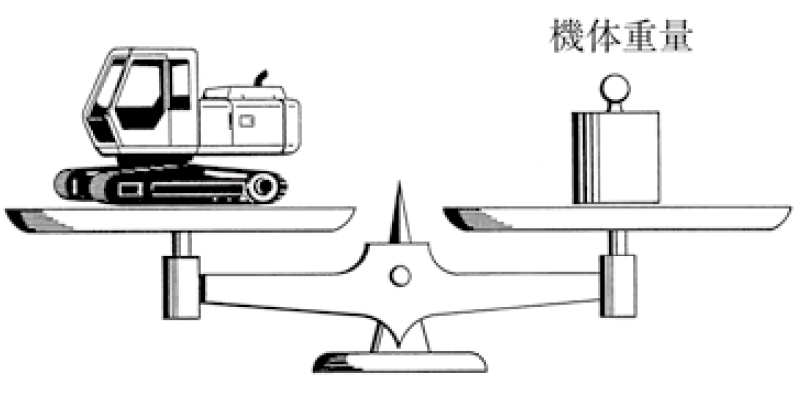 Trọng lượng thô thân máy
Trọng lượng thô thân máy
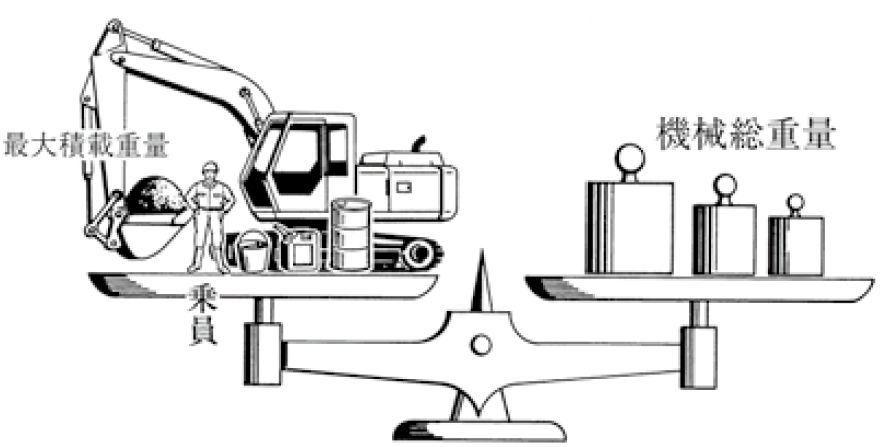 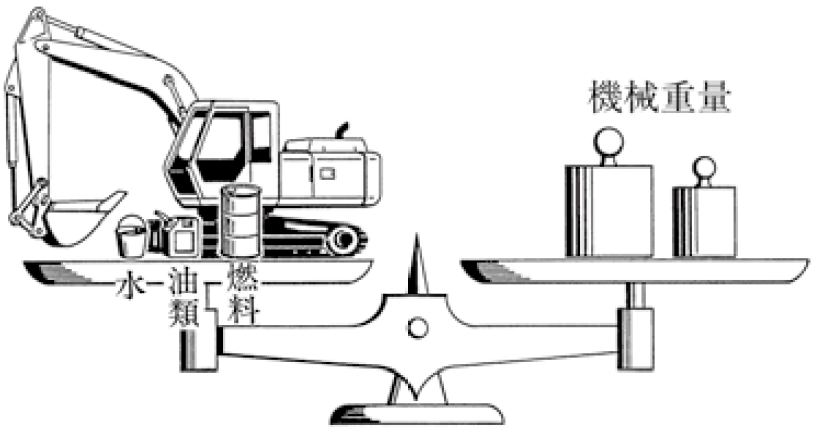 Trọng lượng thô của  máy
Tổng trọng lượng máy
Tải trọng tối đa
Dầu
Người lên xe
Nhiên liệu
Nước
Dầu
Nước
Nhiên liệu
Trọng lượng thô của máy
Tổng trọng lượng máy
Giáo trình trang 11/Giáo trình bổ trợ trang 10
Từ vựng về máy móc xây dựng dạng xe 5…Độ ổn định　                                                                  6…Khả năng leo dốc
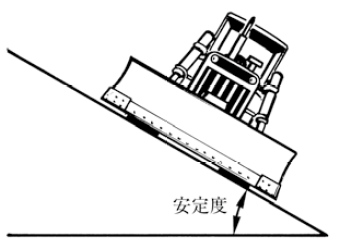 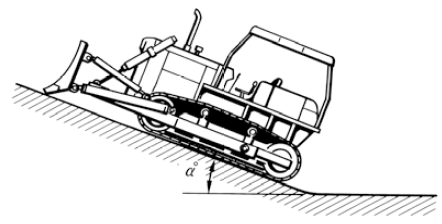 Độ ổn định
Khả năng leo dốc
登坂能力
Độ ổn định
安定度
Giáo trình trang 12/Giáo trình bổ trợ trang 11
Từ vựng về máy móc xây dựng dạng xe                                           7…Áp suất tiếp đất trung bình
① Loại bánh xích
② Loại bánh lốp
W: Tổng khối lượng xe (t)
 S:  Tổng diện tích tiếp xúc với mặt đất＝2B x L (㎡)
 L: Khoảng cách trung tâm (m) giữa tâm đĩa xích bị động (bánh bị động) và đĩa xích răng cưa (bánh chủ động) ở trạng thái tổng trọng lượng 
 B: Độ rộng dây xích (m)
Ｗ：機械総質量（ｔ）
Ｓ：総接地面積＝2Ｂ×Ｌ（㎡）
Ｌ：総質量状態でのアイドラ（遊動輪）とスプロケット（起動輪）の中心距離（ｍ）
Ｂ：クローラの幅（ｍ）
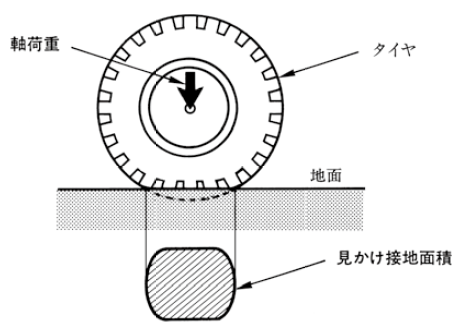 Bánh xe
Tải trọng trục xe
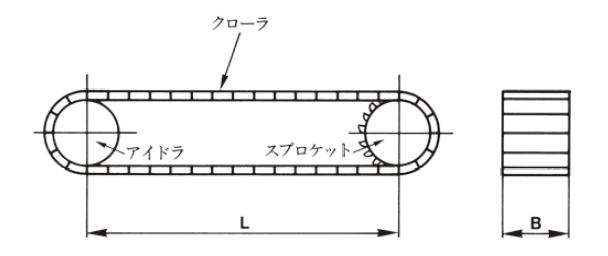 Dây xích
Đĩa xích răng cưa
Đĩa xích bị động
Mặt đất
Diện tích tiếp xúc của bánh xe với mặt đất
Giáo trình trang 13/Giáo trình bổ trợ trang 11
CHƯƠNG 2    ĐỘNG CƠ VÀ THIẾT BỊ THỦY LỰC CỦA MÁY MÓC XÂY DỰNG DẠNG XE
ĐỘNG CƠ
So sánh Động cơ Diesel và Động cơ Xăng
Mục
Loại
Loại nhiên liệu
Cách thức đánh lửa
Khối lượng máy tương ứng mã lực
Loại
Giá trị tương ứng mã lực
Hiệu suất nhiệt
Chi phí vận hành
Độ nguy hiểm khi cháy nổ
Giáo trình trang 16/Giáo trình bổ trợ trang 12
Cấu tạo Động cơ diesel
Tua bin cánh quạt
Bơm quạt gió
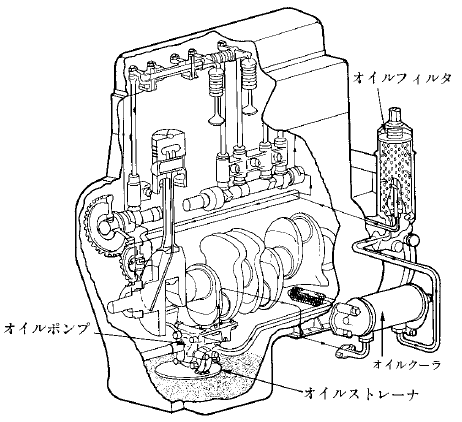 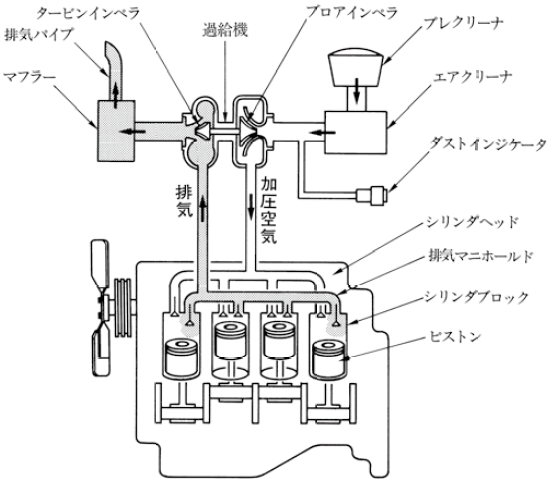 Bộ lọc thô
Bơm tăng áp
Ống xả khí
Bộ lọc tinh
Lõi lọc dầu
Ống bô
Đèn thông báo tình trạng 
tắc nghẽn do bụi trên
 bộ lọc không khí
Khí nén
Khí
thải
Đầu xi lanh
Ống góp xả khí
Thân xi lanh
Pít tông
Bơm dầu
Két làm mát dầu
Lưới lọc dầu
Ví dụ về thiết bị nạp - xả khí
Ví dụ về hệ thống thiết bị bôi trơn
Giáo trình trang 18/Giáo trình bổ trợ trang 12
Cấu tạo Động cơ diesel
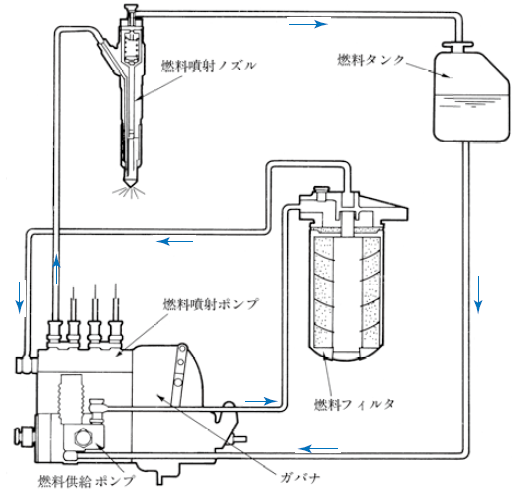 Đồng hồ đo nhiệt độ nước
Quạt
Két nước
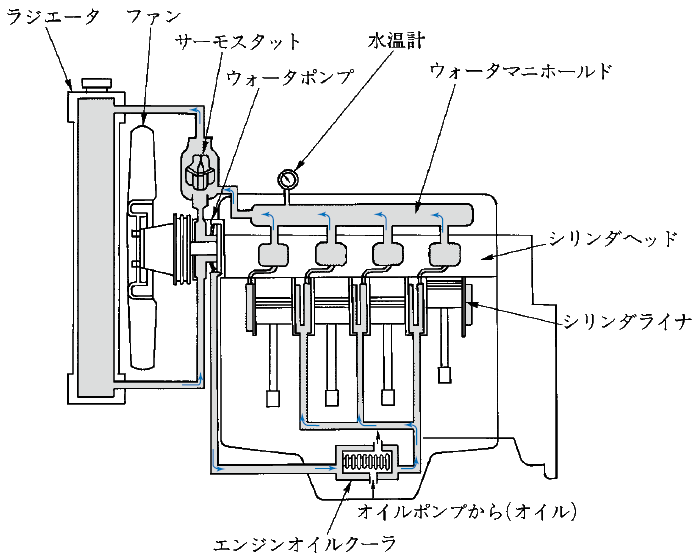 Van điều tiết nhiệt
Vòi phun nhiên liệu
Bình nhiên liệu
Ống góp các kênh nước
Bơm nước
Đầu xi lanh
Bơm phun nhiên liệu
Miếng lót xi lanh
Tấm lọc nhiên liệu
Từ bơm dầu (dầu)
Bộ làm mát dầu
Van điều chỉnh
Bơm cấp nhiên liệu
Ví dụ về động cơ làm mát bằng nước
Ví dụ về hệ thống thiết bị nhiên liệu
Giáo trình trang 19/Giáo trình bổ trợ trang 13
Cấu tạo Động cơ diesel
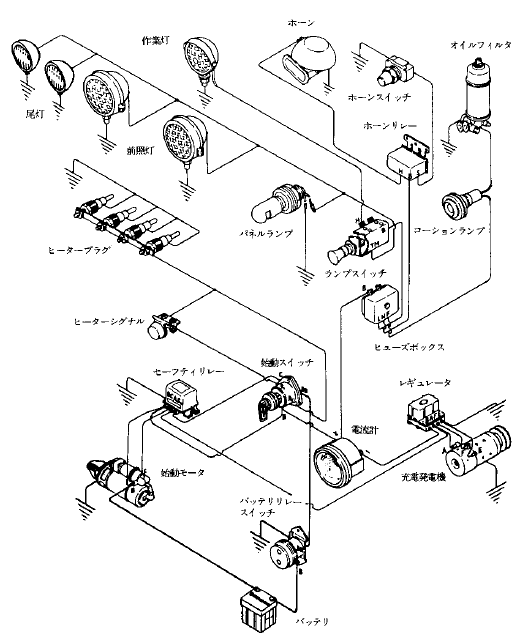 Đèn khi hoạt động
Còi
Tấm lọc dầu
Công tắc còi
Đèn đuôi xe
Rơ le còi
Đèn trước
Bảng đèn
Đèn cảnh báo
Phích cắm lò sưởi
Công tắc đèn
Đèn báo nhiệt
Công tắc khởi động
Hộp cầu chì
Rơ le an toàn
Bộ điều kiển
Máy đo vô tuyến
Mô tơ khởi động
Máy sạc điện
Công tắc rơ le ắc quy
Ắc quy
Ví dụ về đường đi của điện
Giáo trình trang 20/Giáo trình bổ trợ trang 13
Nhiên liệu・Dầu máy
Dầu máy có các chức năng như dưới đây.
①　Chức năng bôi trơn
②　Chức năng làm mát
③　Chức năng khép kín
④　Chức năng vệ sinh
⑤　Chức năng chống gỉ sét

Tuy dầu có nhiều tên gọi nhưng cần dùng dầu tiêu chuẩn được quy định trong sách Hướng dẫn sử dụng máy móc xây dựng.
Giáo trình trang 22/Giáo trình bổ trợ trang 13
Thiết bị thủy lực
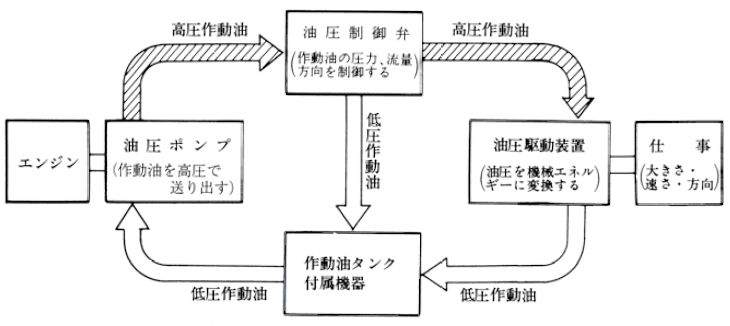 Dầu áp lực cao
Dầu áp lực cao
Van tiết chế thủy lực 
(Điều tiết áp lực, lưu lượng, phương hướng của dầu)
Dầu áp lực thấp
Bơm thủy lực
(Dầu được đẩy đi ở áp lực lớn)
Thiết bị dẫn động dầu áp lực cao
(Áp lực dầu biến đổi thành năng lượng máy)
Công việc
(Độ lớn, độ nhanh, phương hướng)
Động cơ
Thùng chứa dầu máy
Phụ kiện
Dầu áp lực thấp
Dầu áp lực thấp
Giáo trình trang 24/Giáo trình bổ trợ trang 14
Bơm thủy lực①Bơm bánh răng　　②Pít tông bơm　Trục nghiêng, đĩa nghiêng
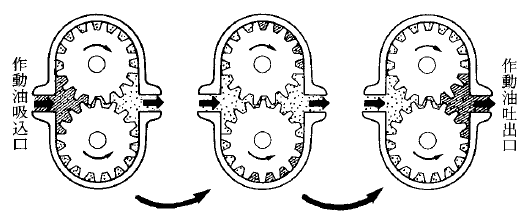 Cửa xả
 dầu
Cửa hút dầu
Khái quát nguyên lý hoạt động của bơm bánh răng
Khóa xi lanh
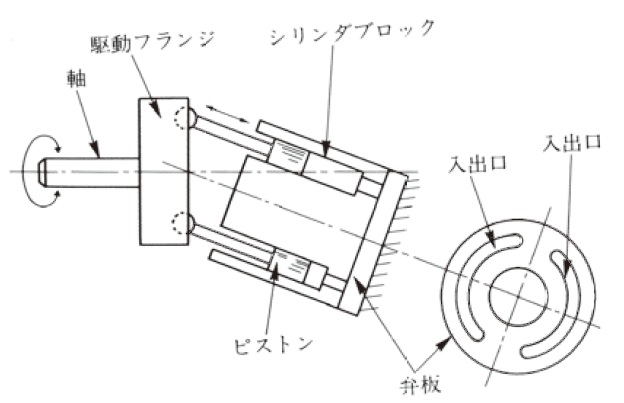 Mặt bích dẫn động
Khóa xi lanh
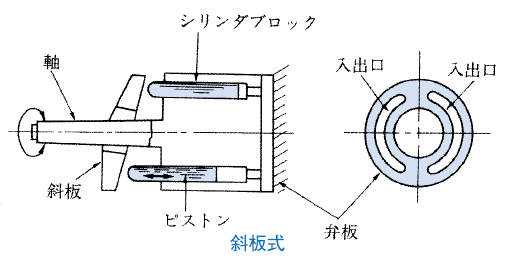 Trục
Cửa ra, vào
Cửa ra, vào
Cửa ra, vào
Trục
Cửa ra, vào
Đĩa nghiêng
Pít tông
Pít tông
Đĩa van
Đĩa van
Loại trục nghiêng　　　　　　　　　　　　　　　　　　　　　Loại đĩa nghiêng
Giáo trình trang 25/Giáo trình bổ trợ trang 14
Thùng chứa dầu máy
Bộ lọc không khí hỗn hợp
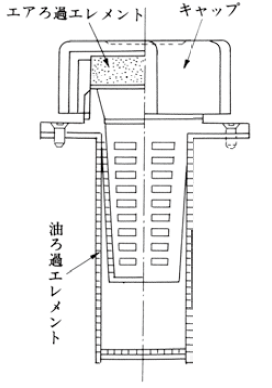 Bộ lọc không khí
Nắp
Két nước
Thùng chứa dầu máy
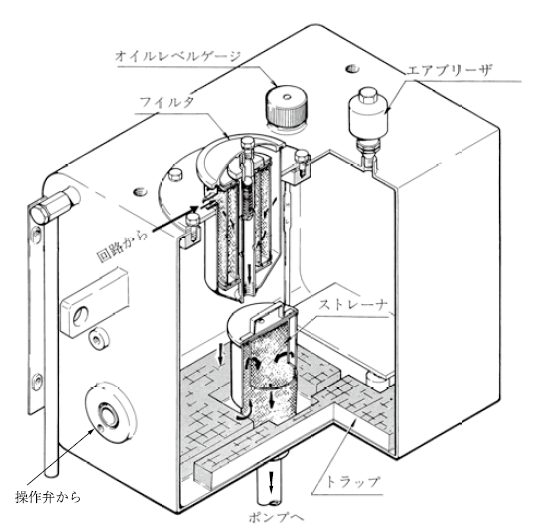 Thước đo mức dầu
Bộ lọc không khí
Bộ lọc
Bộ lọc dầu
Cổng vào
Lõi lọc dùng trong đường ống
Lưới lọc
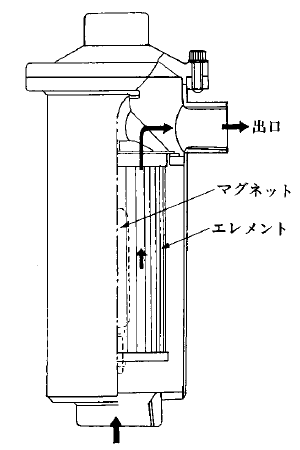 Cửa xả
Nam châm
Bộ lọc dầu
Tấm lót
Van thao tác
Hướng bơm
Giáo trình trang 31/Giáo trình bổ trợ trang 14
CHƯƠNG 3 CẤU TẠO CÁC TRANG THIẾT BỊ LIÊN QUAN TỚI CHẠY MÁY MÓC DẠNG XE
Máy kéo bánh xích
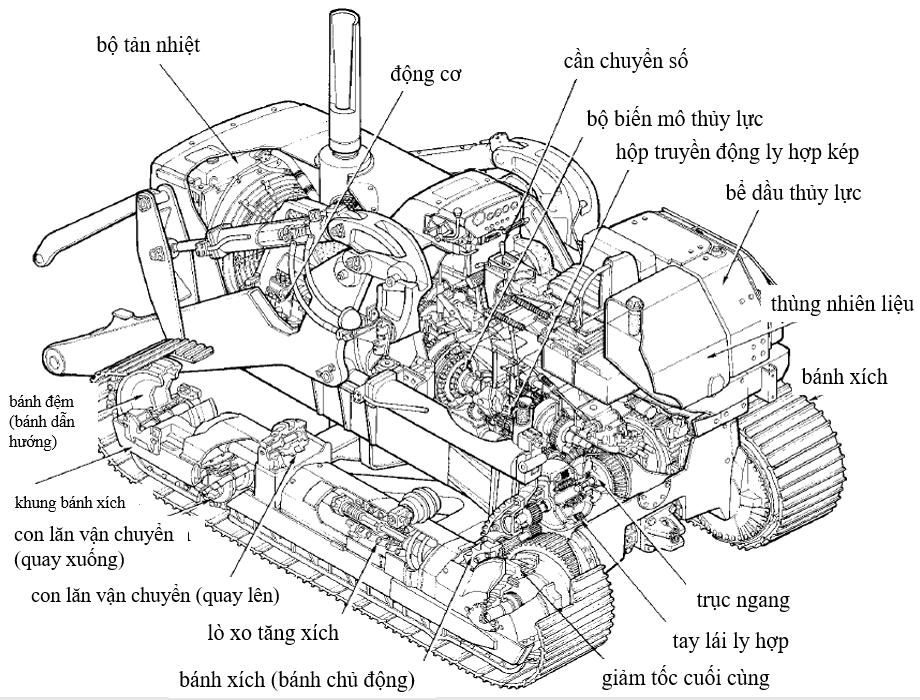 Ví dụ cấu tạo máy kéo dạng bánh xích
Giáo trình trang 35/Giáo trình bổ trợ trang 15
Máy kéo bánh xích
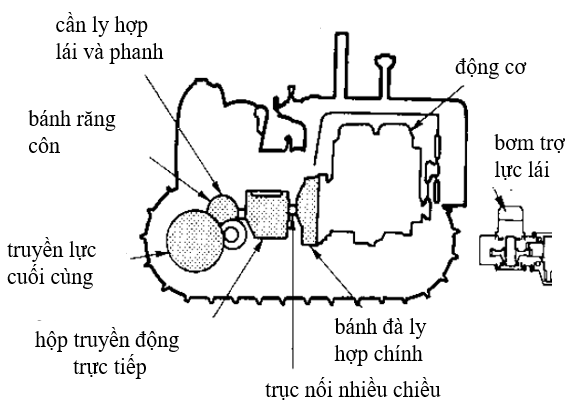 Ví dụ cấu tạo bộ truyền tải động lực kiểu truyền động trực tiếp
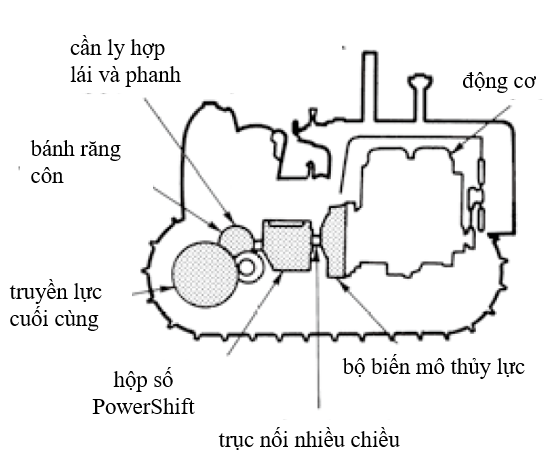 Ví dụ cấu tạo bộ truyền tải động lực kiểu có hộp số tự động
Giáo trình trang 35/Giáo trình bổ trợ trang 15
Máy kéo bánh hơi
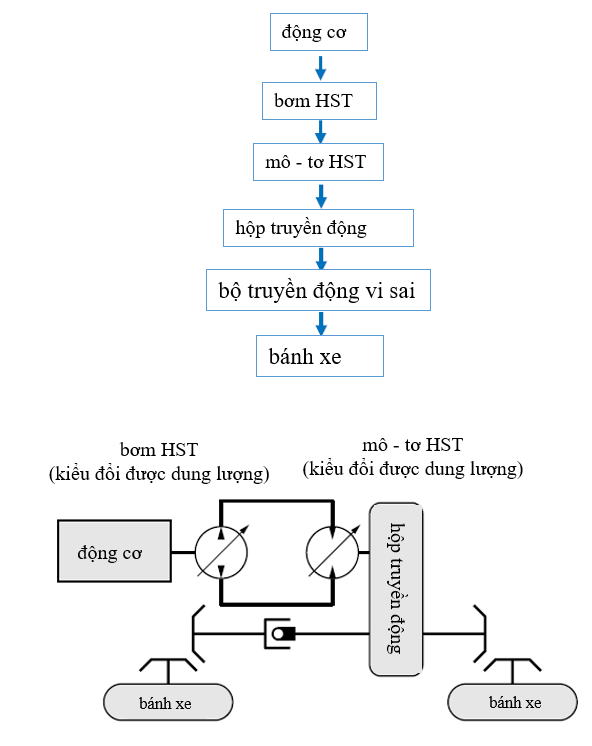 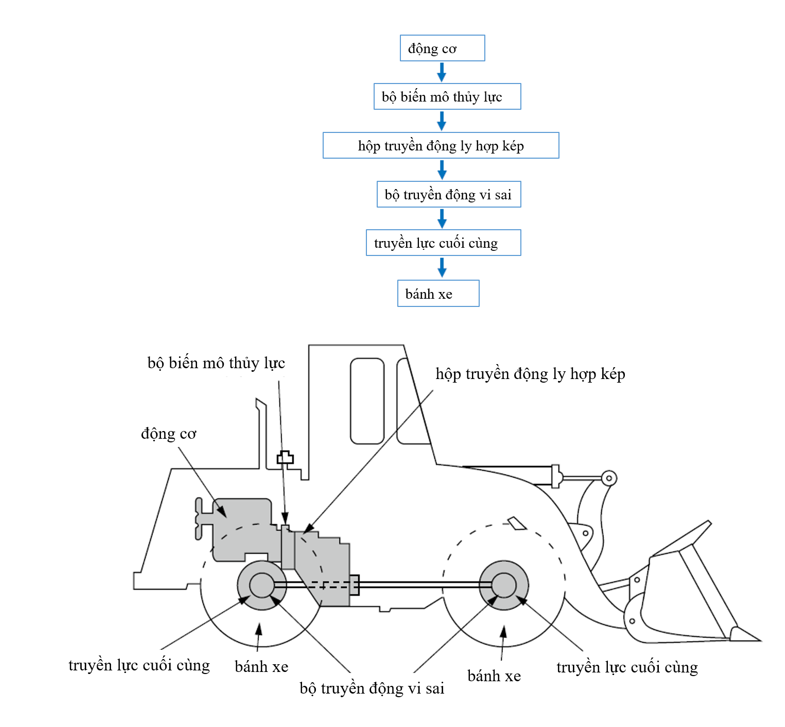 Ví dụ truyền tải động lực kiểu HST（Hydro-Static-Transmission）
Ví dụ truyền tải động lực kiểu biến mô thủy lực
Giáo trình trang 47/Giáo trình bổ trợ trang 16
Máy kéo bánh hơi   Lốp xe
Áp suất lốp xe
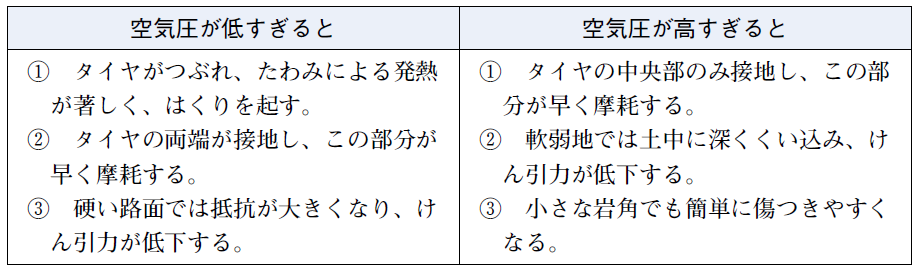 Khi áp suất quá thấp
Khi áp suất quá cao
Lốp bị quá nhiệt do xẹp, võng xuống dẫn đến bị rách.
Hai bên mép ngoài tiếp xúc với mặt đường sẽ nhanh bị mòn
Đi trên mặt đường cứng thì lực cản trở lên lớn hơn, lực kéo giảm
Lốp căng quá sẽ nhanh bị mòn ở phần giữa lốp tiếp xúc với mặt đường
Đi trên mặt đường mềm sẽ dễ bị lún sâu, lực kéo sẽ giảm
Dù tiếp xúc những viên đá nhỏ có góc cạnh cũng rất dễ bị xước
Giáo trình trang 53/Giáo trình bổ trợ trang 17
Máy móc xây dựng nhóm máy xúc(shoberu) thủy lực (kiểu bánh xích)
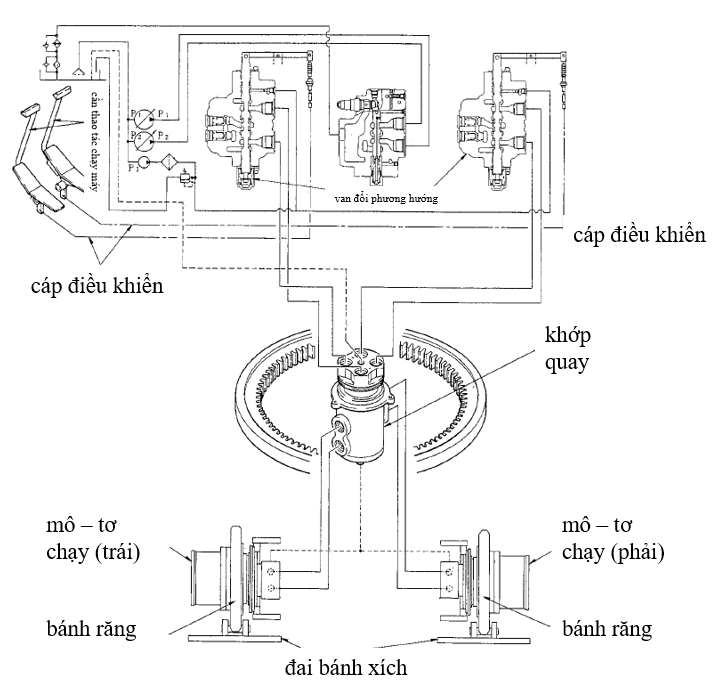 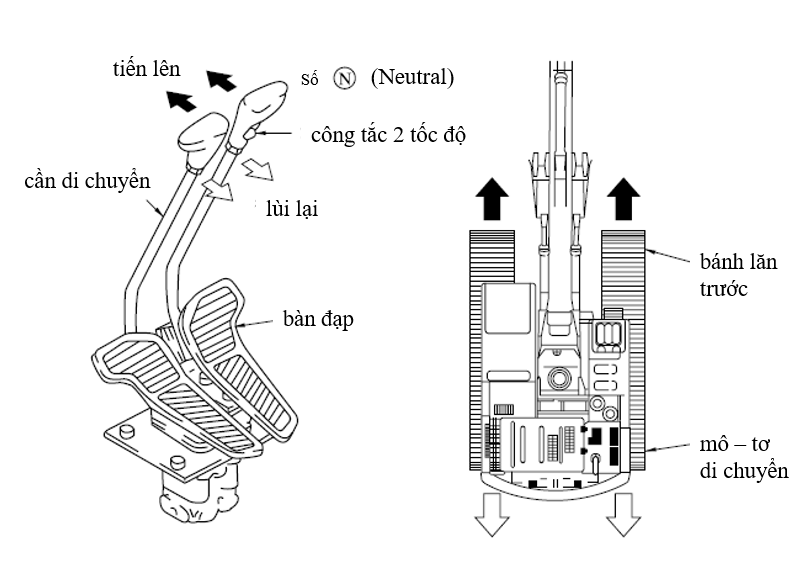 Ví dụ thiết bị thao tác di chuyển kiểu bánh xích
Ví dụ sơ đồ thủy lực máy móc xây dựng nhóm máy xúc (shoberu) thủy lực
Giáo trình trang 57/Giáo trình bổ trợ trang 18
Máy kéo chạy bằng mô tơ
Ví dụ cấu tạo máy kéo chạy bằng mô tơ
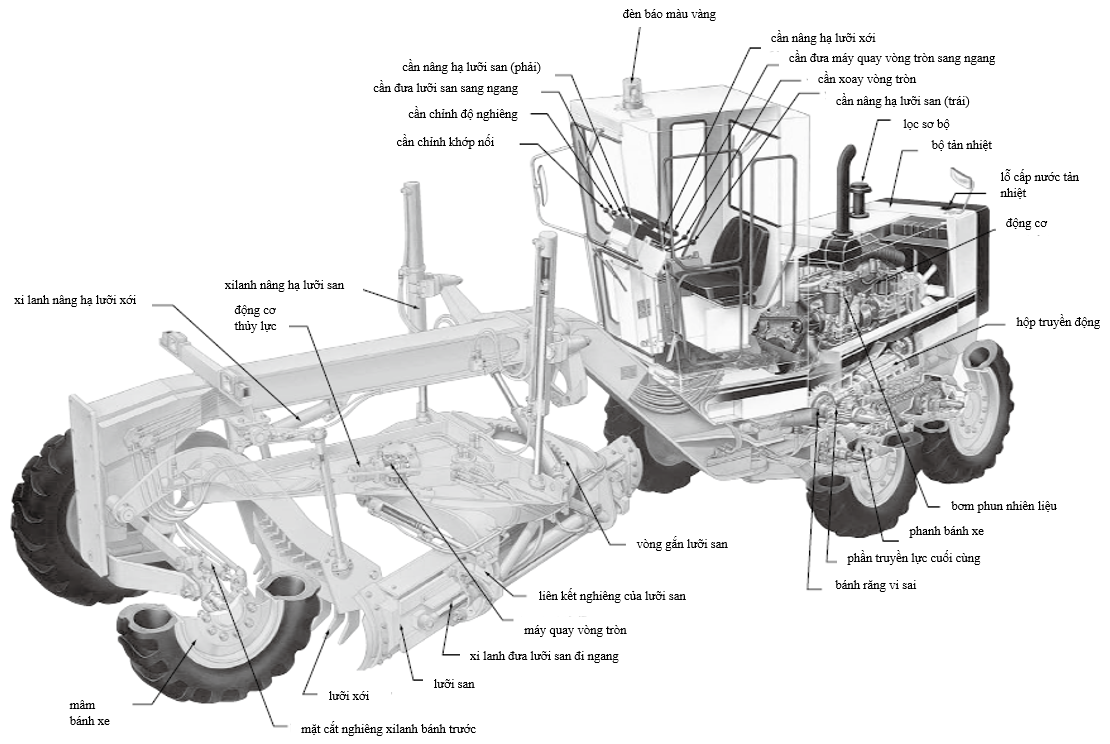 Ví dụ dao động lên xuống
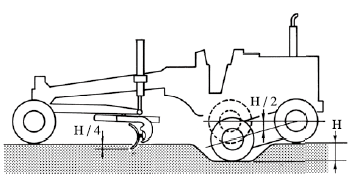 Ví dụ chuyển động trục bánh trước
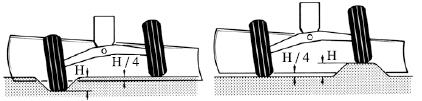 Giáo trình trang 63/Giáo trình bổ trợ trang 19
Máy cạp đất
Ví dụ động cơ và cấu tạo máy cạp đất
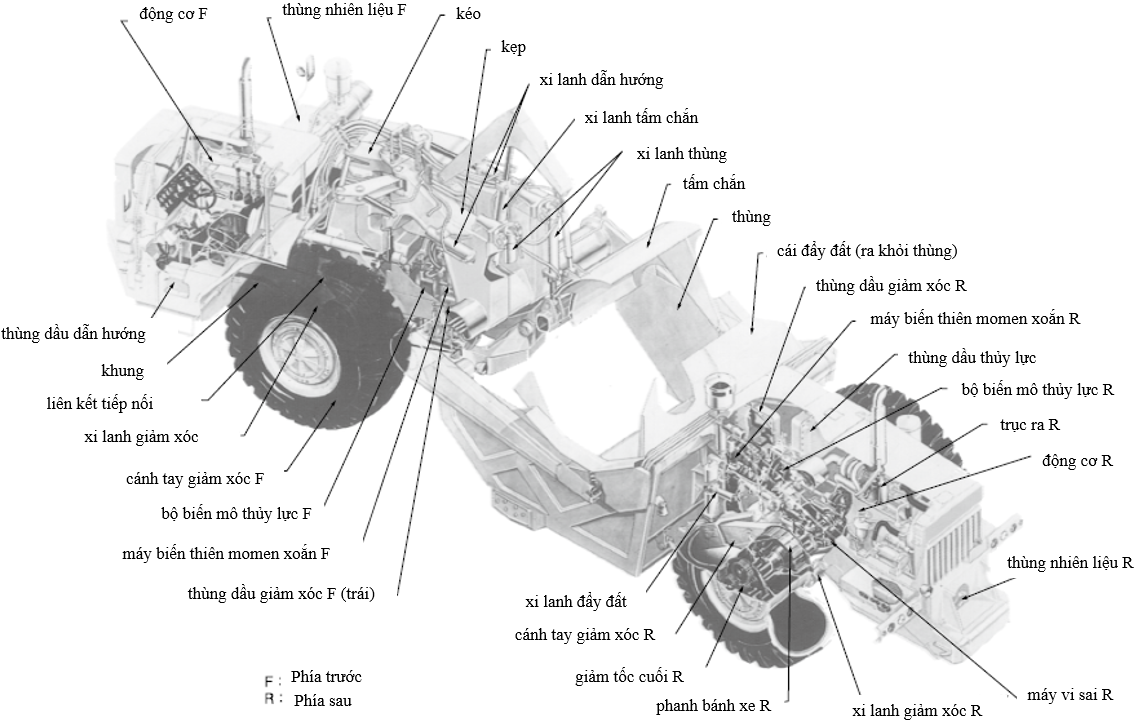 Giáo trình trang 66/Giáo trình bổ trợ trang 20
CHƯƠNG 4 SỬ DỤNG THIẾT BỊ LIÊN QUAN ĐẾN VIỆC CHẠY MÁY MÓC XÂY DỰNG DẠNG XE
Thao tác khi bắt đầu chạy máy
( 1 ) Trước khi khởi động động cơ


 ( 2 ) Khởi động động cơ


 ( 3 ) Sau khi khởi động động cơ
Giáo trình trang 69/Giáo trình bổ trợ trang 21
Thao tác khi chạy máy
( 1 ) Xuất phát

 ( 2 ) Trong khi chạy máy
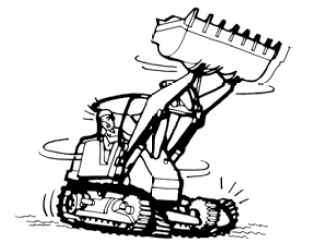 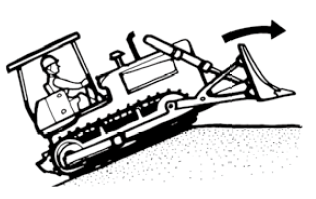 Điểm lưu ý khi leo đến đỉnh  dốc
Điểm lưu ý khi quay ở tốc độ cao
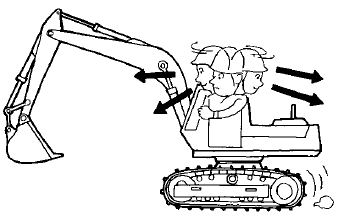 Kiểm tra hướng máy khi tiến, lùi
Giáo trình trang 72/Giáo trình bổ trợ trang 23
Thao tác khi chạy máy
( 3 ) Lên xuống dốc, thao tác khác 





 ( 4 ) Dừng chạy
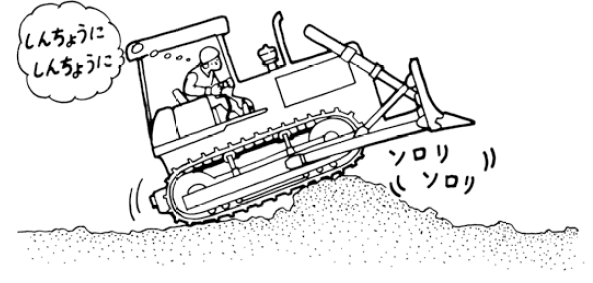 cẩn thận cẩn thận
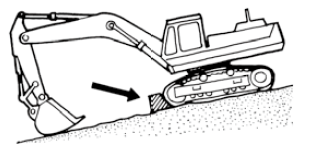 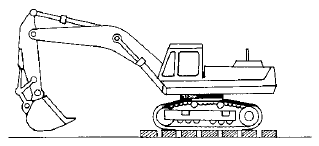 chậm
chậm
chậm
Ví dụ khi sử dụng tấm lót đường ở nền đất yếu
Ví dụ dùng tấm chặn bánh xe ở đường dốc
Điểm lưu ý khi vượt chướng ngại vật
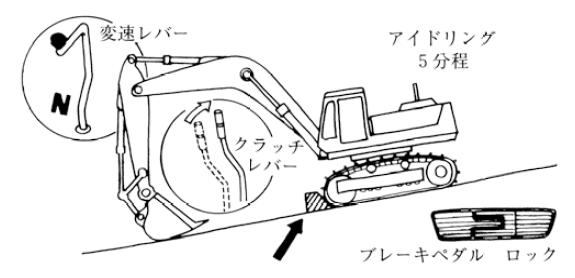 Chạy không tải 5 phút
Cần số
Cần ly hợp
Khóa chân phanh
Ví dụ khi dừng trên dốc
Giáo trình trang 74/Giáo trình  bổ trợ trang 25
Thao tác khi đỗ xe (dừng máy)
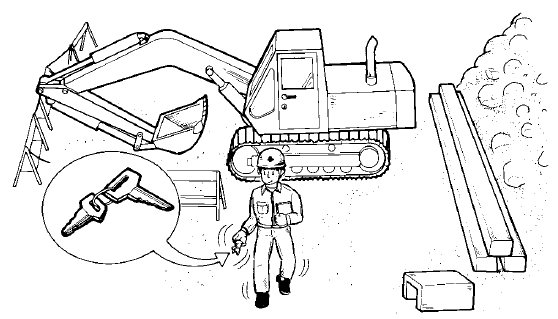 Điểm lưu ý khi đỗ xe
Mỡ bôi trơn , dầu nhớt
1…Mỡ bôi trơn
2…Chất chống đông
3…Dầu nhớt
Giáo trình trang76/Giáo trình  bổ trợ trang 27
CHƯƠNG 5 CẤU TẠO VÀ PHÂN LOẠI THIẾT BỊ LIÊN QUAN ĐẾN MÁY MÓC XÂY DỰNG DẠNG XE
Chủng loại và cấu tạo các loại máy xúc trong xây dựng
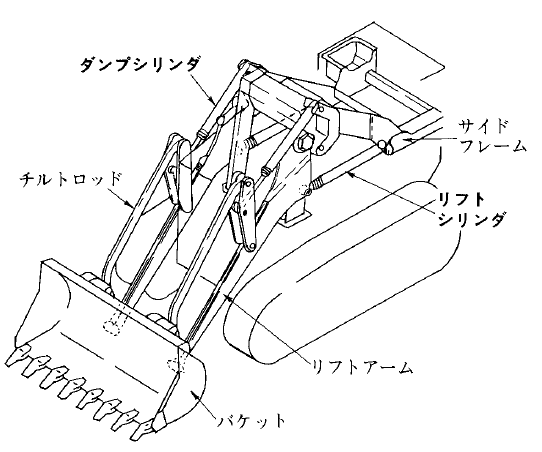 Xi lanh gầu
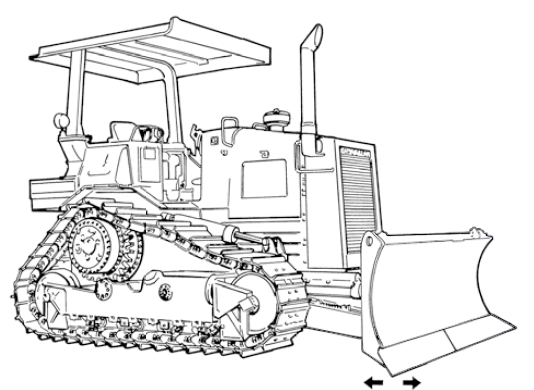 Khung bên
Cần làm mát
Xi lanh nâng cần
Cần
Gầu
Ví dụ xe ủi lưỡi nghiêng
Ví dụ về hoạt động thủy lực của máy xúc (shoberu), đào loại bánh xích
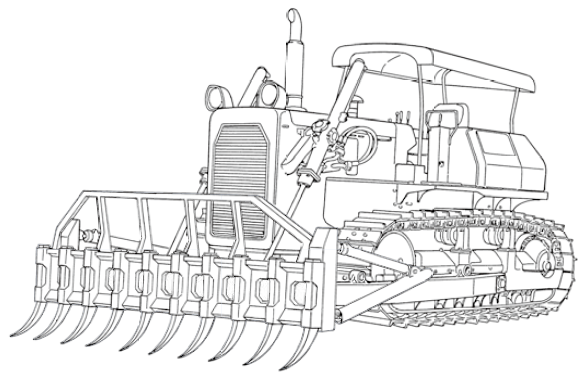 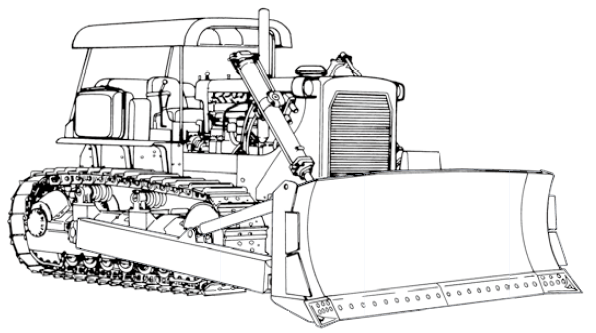 Ví dụ xe ủi khung răng
Ví dụ xe ủi lưỡi thẳng
Giáo trình trang 79/Giáo trình bổ trợ trang 29
Chủng loại và cấu tạo các loại máy xúc trong xây dựng
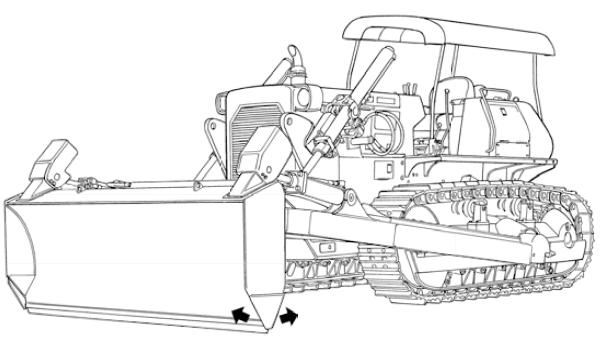 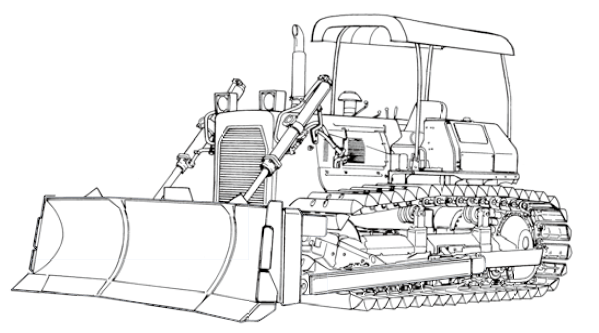 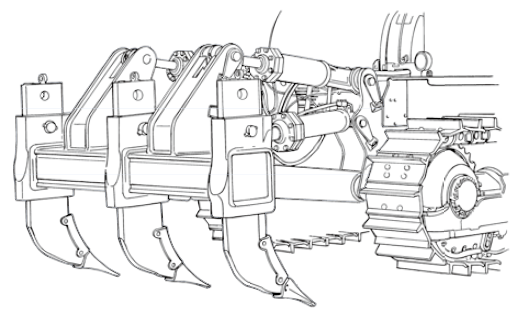 Ví dụ về xe có móng ủi
Ví dụ xe ủi khung mép nhọn
Ví dụ xe ủi khung chữ U
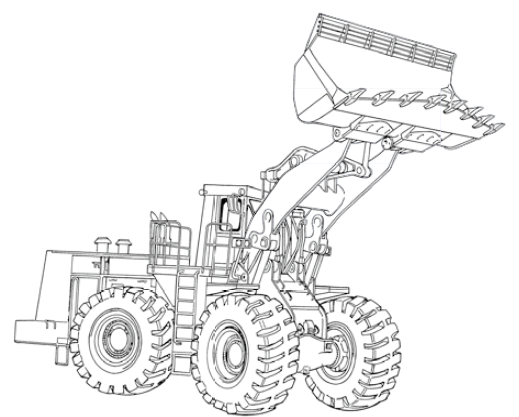 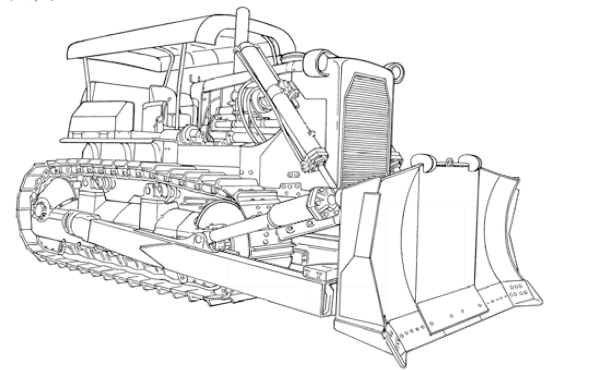 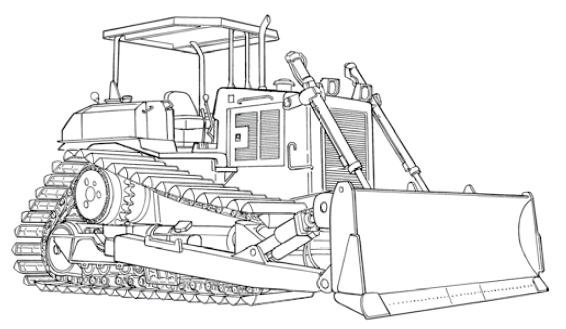 Ví dụ về xe ủi kiểu đẩy
Ví dụ xe ủi đất ẩm
Ví dụ về máy kéo gầu xúc
Giáo trình trang 82/Giáo trình bổ trợ trang  31
Thiết bị an toàn,…
1…Đèn pha

2…Thiết bị cảnh báo

3…Buồng lái và thiết bị bảo vệ khi xe đổ (ROPS)
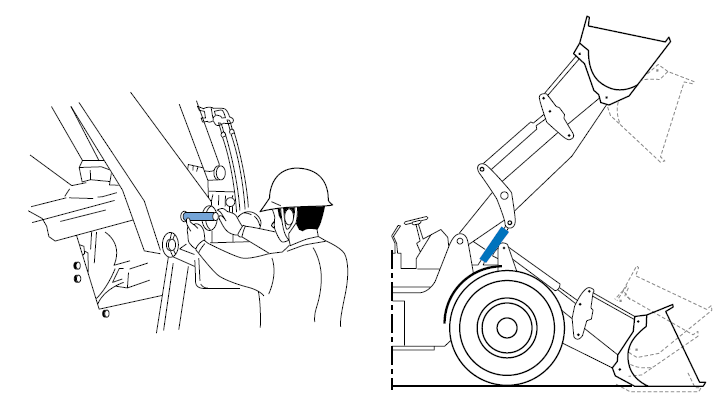 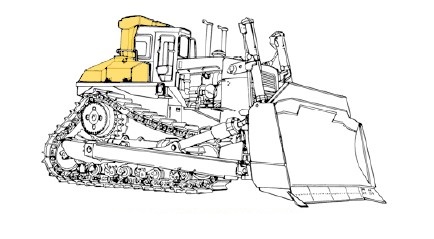 Ví dụ về thiết bị bảo vệ khi xe đổ
Ví dụ về chốt an toàn của cần
リフトアームの安全ピン等の例
転倒時保護装置の例
Giáo trình trang 85/Giáo trình bổ trợ trang 33
Chủng loại và cấu tạo của các loại gầu (shoberu) trong xây dựng
Cần
Xi lanh nâng cần
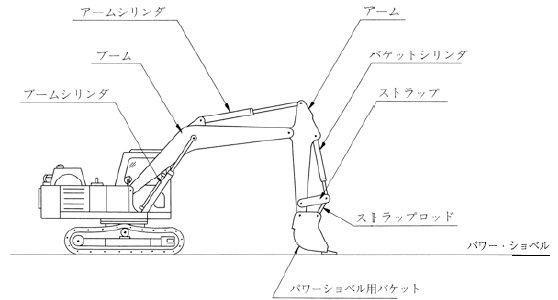 Xi lanh cần
Cần
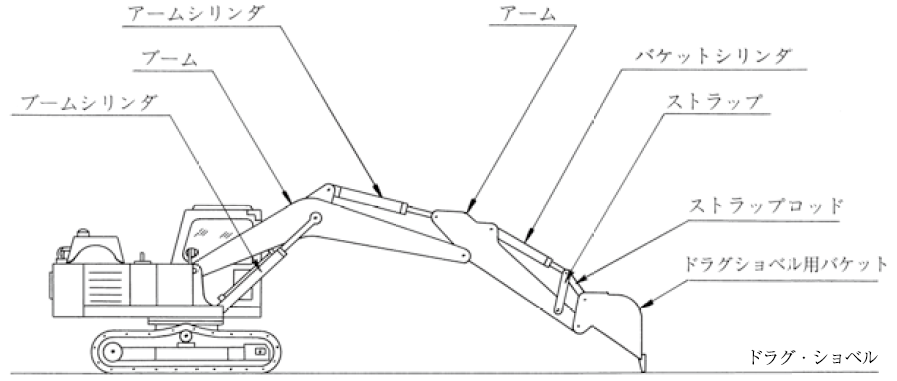 Xi lanh gầu
Xi lanh gầu
Boom
Tay trục truyền lực
Dây đai
Xi lanh tay cần
Dây đai
Xi lanh nâng hạ gầu
Ví dụ về xẻng thủy lực
Tay quay gầu
Gầu xúc, đào
Tay quay gầu
máy xúc(shoberu), đào
máy xúc(shoberu) thủy lực
Ví dụ về các thiết bị máy đào (shoberu) thủy lực
Gầu dành cho máy xúc (shoberu) thủy lực
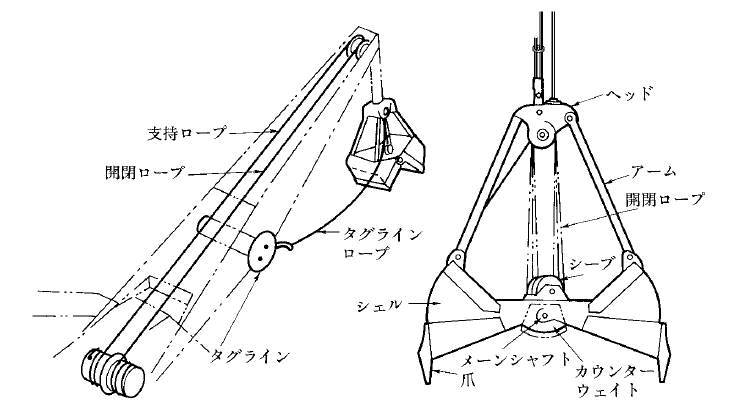 Phần đầu
Cáp duy trì
Tay gầu
Cáp đóng mở
Cáp đóng mở
Dây nối
Vỏ cáp
Trục chính
Dây trục
Cần trục
Móng
Ví dụ về các thiết bị của loại máy gầu gắp
Giáo trình trang 86/Giáo trình bổ trợ trang 35
Các thiết bị an toàn
Khi hoạt động（mở khóa）
Khi lên xuống（Tác động khóa）
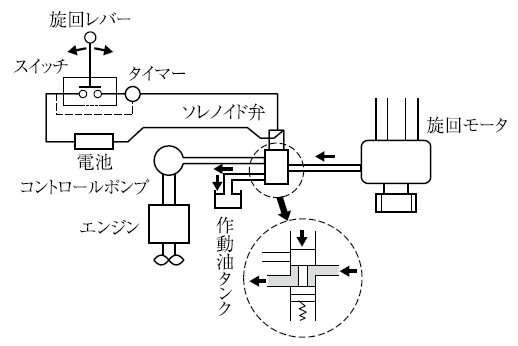 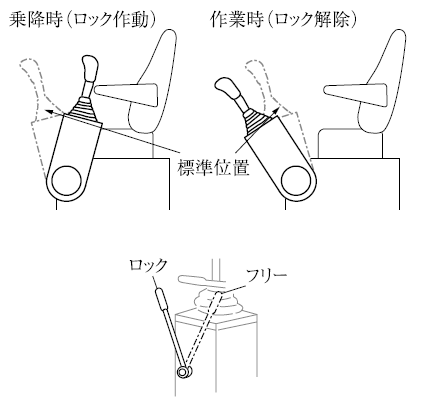 Cần gạt xoay vòng
Công tắc
Thời gian
Van điện tử
Vị trí
Cơ bản
pin
Động cơ xoay tròn
Bơm vận hành
Động cơ
Mở
Bình dầu tác động
Khóa
Ví dụ về khóa dừng xe xoay tròn
Ví dụ về cần gạt khóa chốt
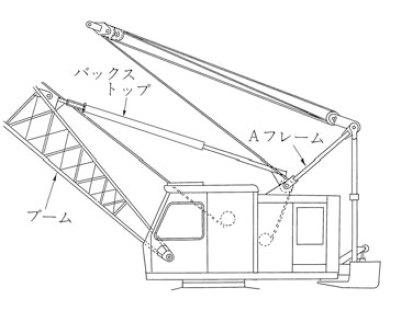 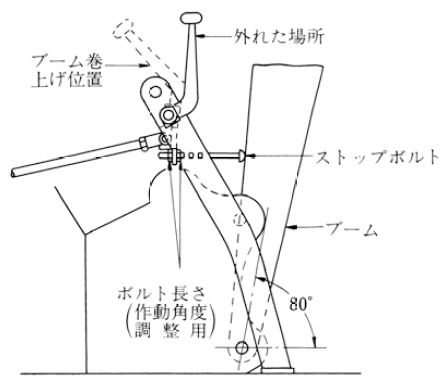 Nơi bị hở ra
Vị trí nâng lên (age)của tay trục
Khóa lùi
Bu lông chặn
Khung A
Tay trục
Tay trục
truyền lực
Độ dài bu lông
Xác nhận động tác
Dùng điều chỉnh
Ví dụ về thiết bị chống đổ của tay trục
Ví dụ về thiết bị chống chuyển động của tay trục
Giáo trình trang 90/Giáo trình bổ trợ trang 36
Các loại máy kéo chạy bằng mô tơ
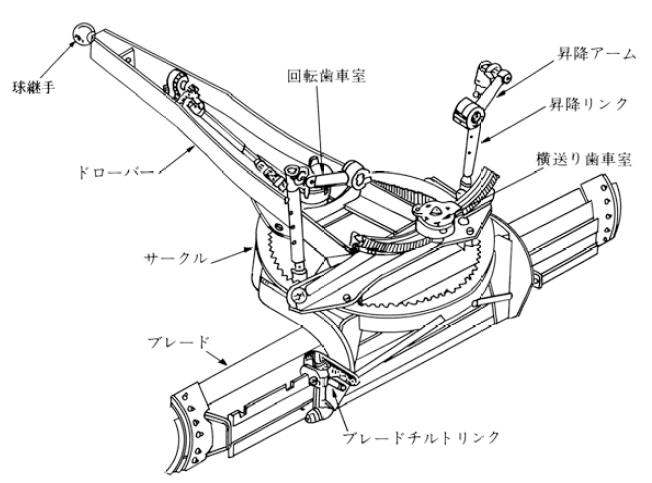 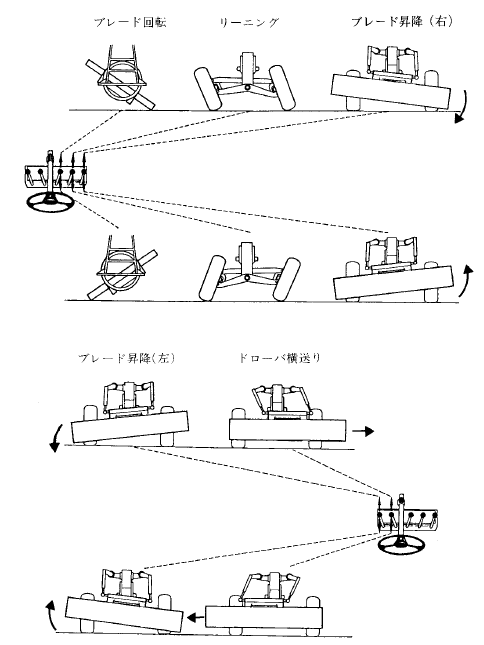 Nghiêng
Xoay vòng lưỡi ủi
Nâng hạ lưỡi ủi (phải)
Hạ cần xuống
Hộp số xoay tròn
Khớp bi
Thanh kéo lên
Đẩy hộp số sang ngang
Thanh kéo
Vòng xoay
Lưỡi ủi
Khớp nghiêng lưỡi ủi
Thanh kéo chuyển ngang
Ví dụ về lắp đặt lưỡi ủi
Nâng hạ lưỡi ủi （Trái）
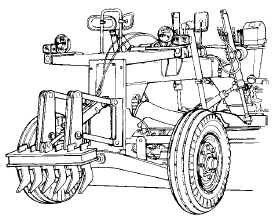 Ví dụ về thao tác lắp đặt máy kéo chạy bằng động cơ
Ví dụ lắp đặt máy xới đất
Giáo trình trang 92/Giáo trình bổ trợ trang 38
Máy cạp đất
Máy gom đất
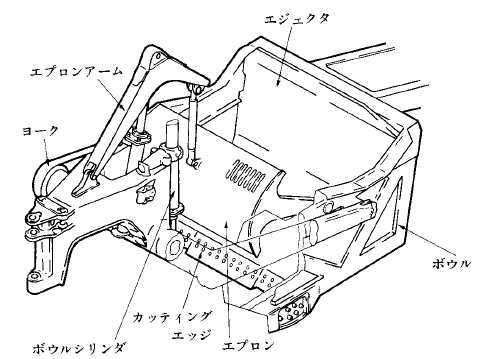 Gầu rải đất
Tấm chắn tay cần
Xi lanh
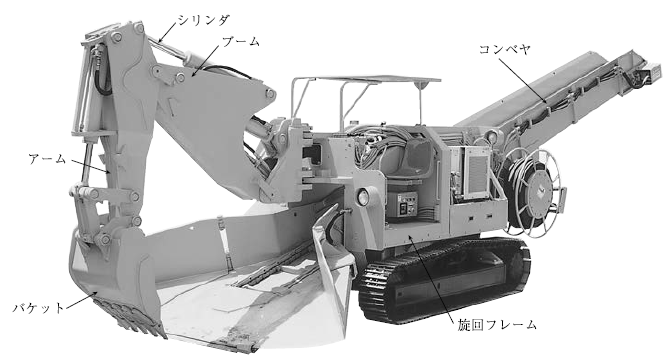 Tay trục
Băng tải
Khớp truyền chuyển động
Amu
(cánh xe)
Thùng máy
Gầu xúc
Khung xoay
Động cơ đào
Xi lanh nối với thùng máy
Lưỡi chắn
Ví dụ về thao tác lắp đặt roda dạng máy gom đất
Ví dụ về thao tác lắp đặt máy cạp đất
Giáo trình trang 94/Giáo trình bổ trợ trang 39
CHƯƠNG 6　SỬ DỤNG THIẾT BỊ LIÊN QUAN TỚI THAO TÁC DÙNG MÁY MÓC XÂY DỰNG DẠNG XE
Xe ủi  1…Thao tác cơ bản
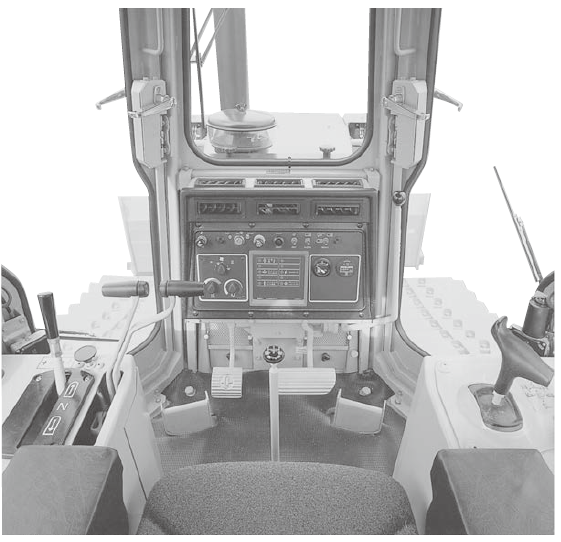 Bàn đạp số
Bàn đạp phanh
Bàn đạp giảm tốc
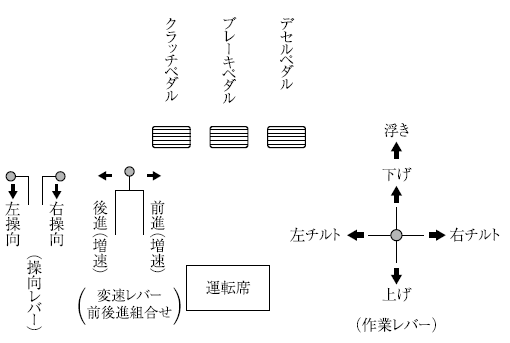 Hở
Hạ xuống
Tiến thẳng 
( tăng tốc)
Lùi lại 
(tăng tốc)
Hướng thao tác phải
Hướng thao tác trái
Nghiêng phải
Nghiêng trái
Ghế lái
Cần gạt thay đổi tốc độ theo hướng tiến lùi
Nâng lên
(Cần thao tác)
(Cần gạt đổi hướng thao tác)
Ví dụ về thao tác lắp đặt máy ủi
Cách thức vận hành tiêu chuẩn của máy ủi
Giáo trình trang 97/Giáo trình bổ trợ trang 41
Máy ủi　1…Thao tác cơ bản
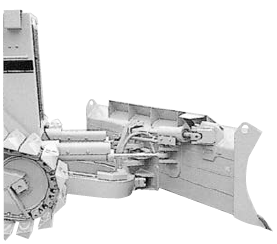 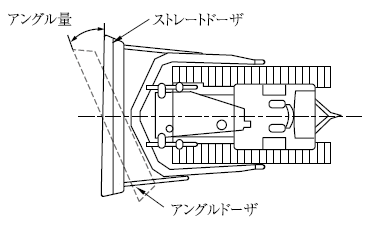 Lượng góc
Xe ủi thẳng
Xe ủi góc
Hình dạng của xe PAT
Ví dụ về lưỡi ủi thẳng
Giáo trình trang 99/Giáo trình bổ trợ trang 42
Máy ủi   1…Thao tác cơ bản
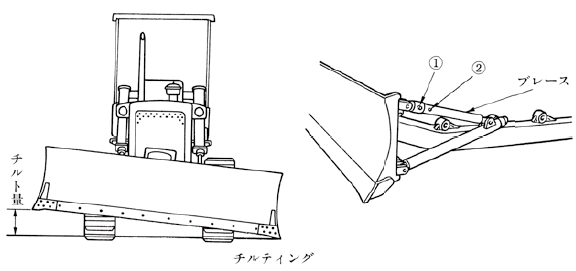 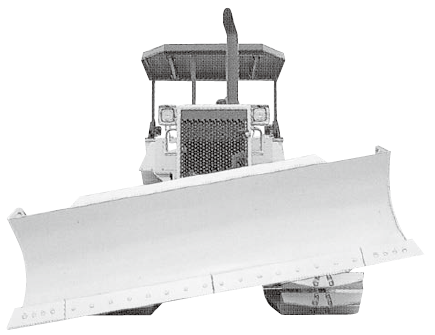 Thanh buresu
Lượng chiruto
Nghiêng
Hình dạng lưỡi ủi của xe PAT
Ví dụ về lưỡi ủi nghiêng
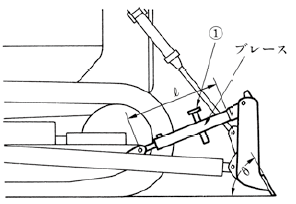 Thanh buresu
Điều chỉnh góc độ lưỡi ủi
Giáo trình trang 100/Giáo trình bổ trợ trang 42
Xe ủi   2…Thao tác cơ bản
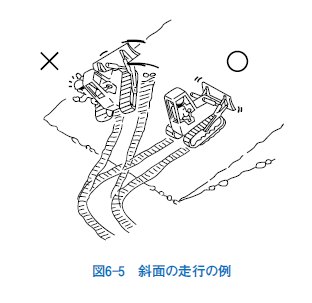 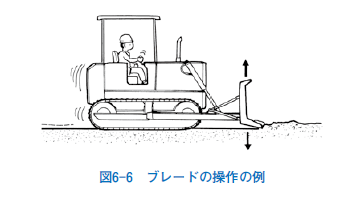 Ví dụ về hướng chạy có mặt bằng nghiêng
Ví dụ thao tác của xe ủi
Giáo trình trang 101/Giáo trình bổ trợ trang 43
Thao tác đào xới
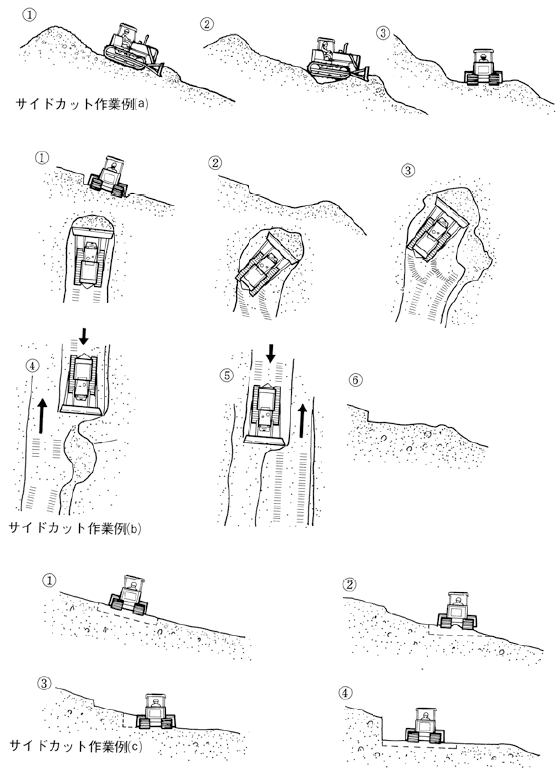 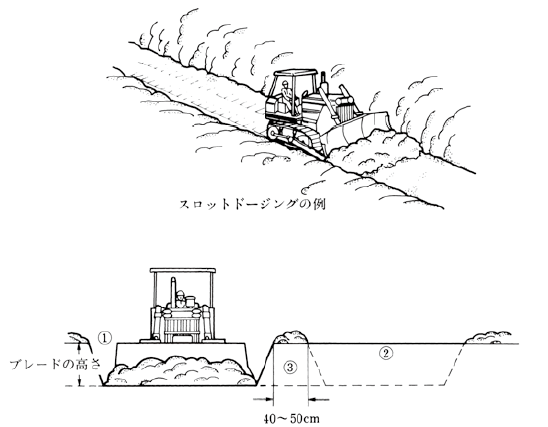 ①
②
③
Ví dụ thao tác xới đất sườn dốc (a)
③
②
①
chậm
Ví dụ của đào đường rãnh
④
⑥
⑤
Độ cao của khung ủi
Ví dụ về thao tác đào cống rãnh
Ví dụ thao tác xới đất sườn dốc (b)
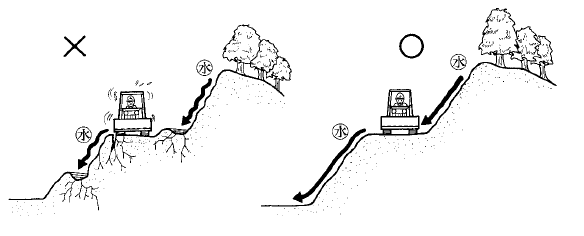 ①
②
nước
nước
nước
nước
③
④
Ví dụ thao tác xới đất sườn dốc (c)
Ví dụ về thoát nước mặt dốc(nori men haisui)
Ví dụ về thao tác xới đất sườn dốc
Giáo trình trang 103/Giáo trình bổ trợ trang 44
Công tác ủi đất (oshido)
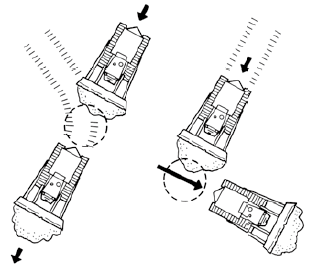 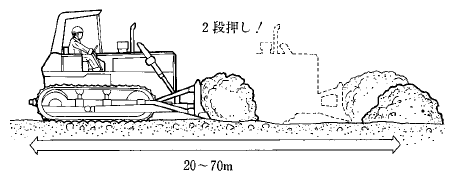 Ủi 2 đoạn
Ví dụ về ủi 2 đoạn
Ví dụ về ủi tiếp sức
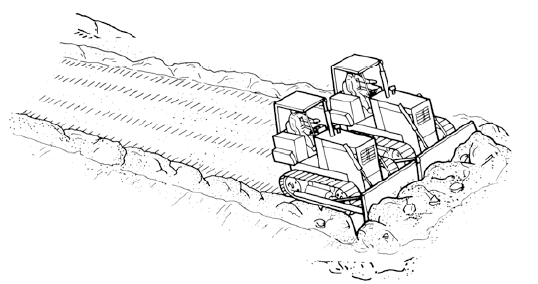 溝掘削作業の例
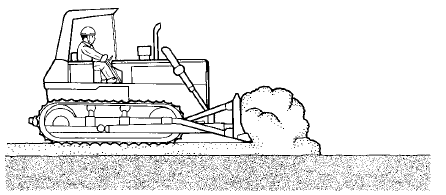 Ví dụ về cào bằng
Ví dụ về ủi đất (oshido) song song
Giáo trình trang 105/Giáo trình bổ trợ trang 46
Thao tác đắp đất(morido)
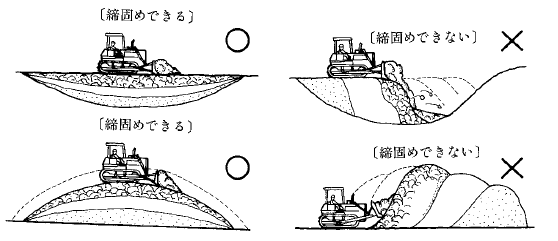 [có thể lèn chặt]
[không thể lèn chặt]
[có thể lèn chặt]
[không thể lèn chặt]
Ví dụ về công tác đầm(morido), lèn đất
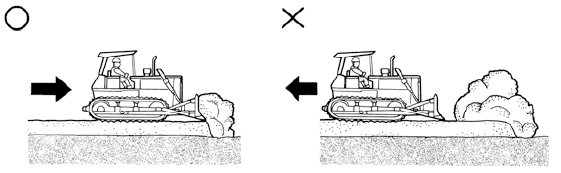 Ví dụ về thao tác đắp đất (morido)
Giáo trình trang 107/Giáo trình bổ trợ trang 47
Công tác hoàn thiện
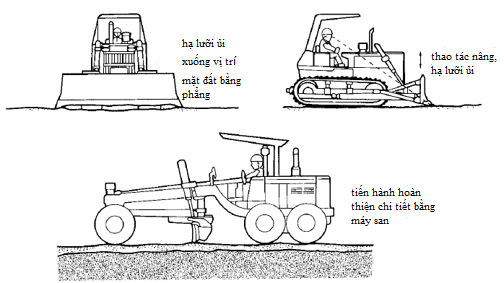 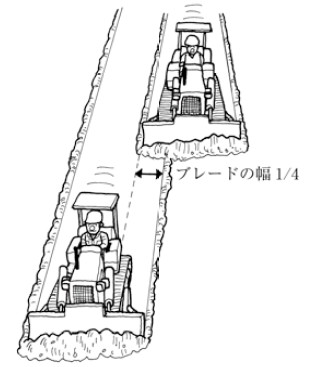 ¼ độ rộng lưỡi ủi
Ví dụ về công tác hoàn thiện
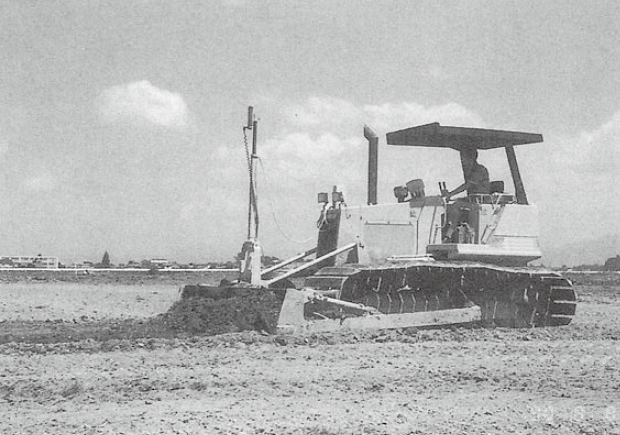 Ví dụ về công tác hoàn thiện thô
Ví dụ về thiết bị điều khiển lưỡi ủi
Giáo trình trang 109/Giáo trình bổ trợ trang 48
Thao tác áp dụng
Chăt cây bằng cưa trước
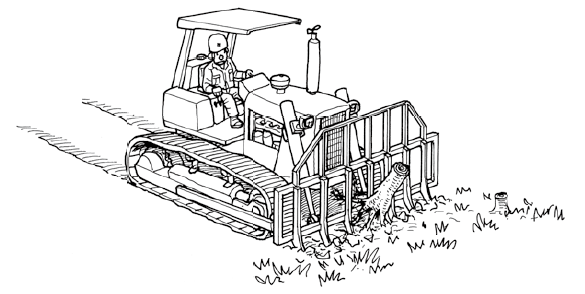 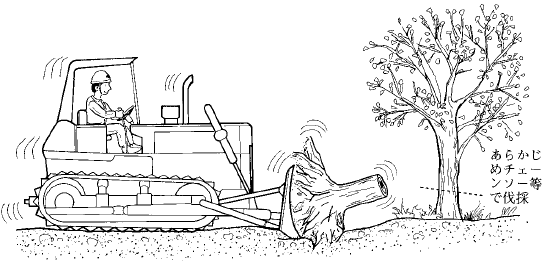 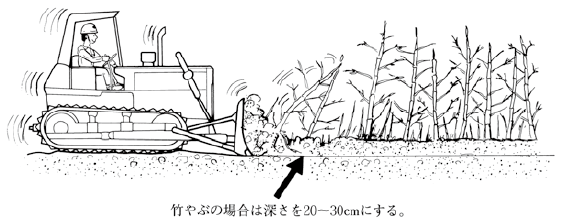 làm với độ sâu 20~30cm trong trường hợp là bụi tre
Ví dụ về chặt rễ tre
Cào・ủi
Ví dụ về thao tác cây, cỏ
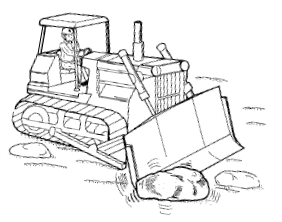 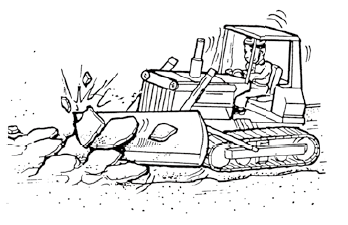 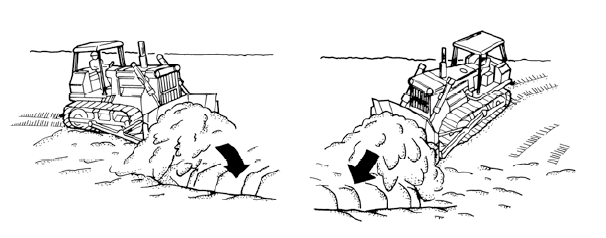 Ví dụ về thao tác phá mặt đường
Ví dụ về thao tác loại bỏ đá mềm
Ví dụ về thao tác san lấp
Giáo trình trang 109/Giáo trình bổ trợ trang 50
Thao tác xới
(2) Xới ngược thớ(sakame)
(1) Dỡ đã tảng
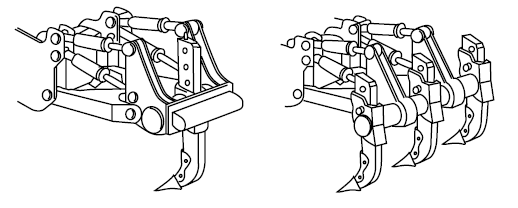 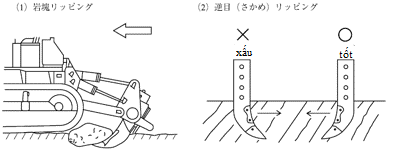 1 lưỡi xới và nhiều lưỡi xới
Thao tác xới, dỡ trong trường hợp đá tảng, ngược thớ(sakame)
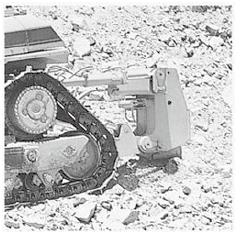 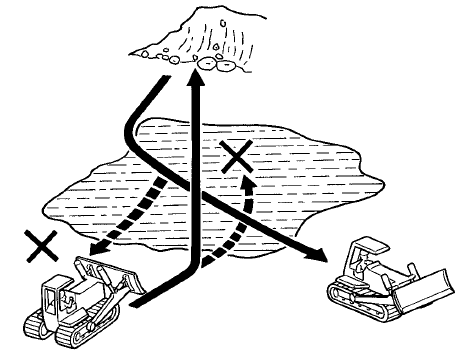 Thao tác xới
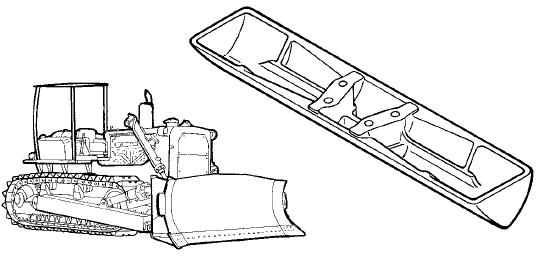 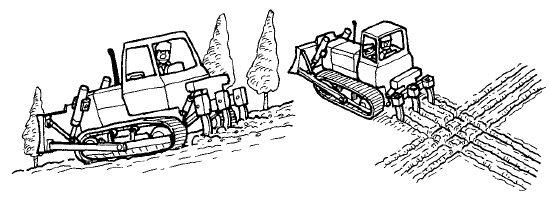 Ví dụ về việc đi qua nền đất yếu
Cào xuống dốc và hình chữ thập
Ví dụ chân máy ủi dung cho nền đất yếu
Giáo trình trang 112/Giáo trình bổ trợ trang 52
Máy xúc (shoberu), đào
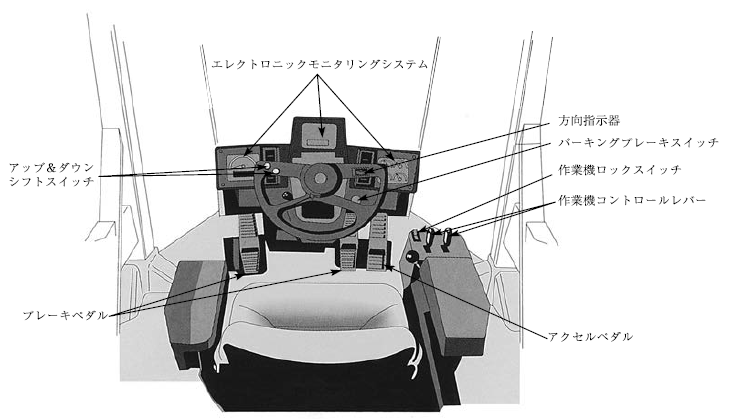 Hệ thống giám sát điện tử
Xi nhan
Công tắc phanh đỗ xe
Nút mềm lên・xuống
Công tắc khóa thao tác máy
Cần điều khiển thao tác máy
Bàn đạp phanh
Bàn đạp ga
Ví dụ về thiết bị vận hành máy xúc (shoberu) đào
Giáo trình trang 115/Giáo trình bổ trợ trang 56
Máy xúc (shoberu), đào
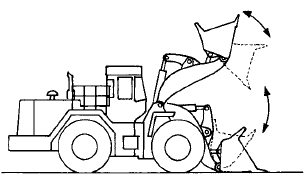 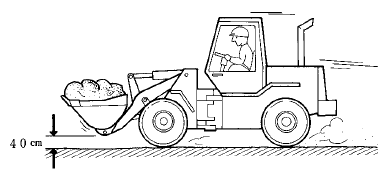 Ví dụ về thao tác của tay nâng và gầu múc
Ví dụ về độ cao của gầu múc khi chạy
Giáo trình trang 116/Giáo trình bổ trợ trang 56
Thao tác đào xới
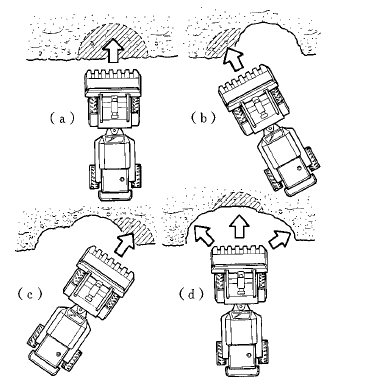 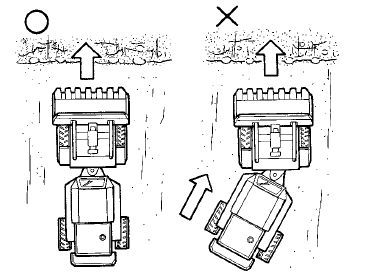 Ví dụ về thao tác đào xới (1)
Ví dụ về thao tác đào xới (2)
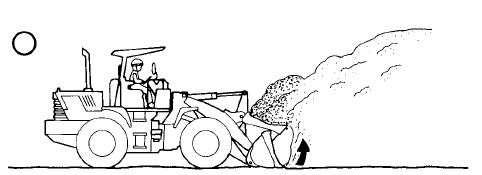 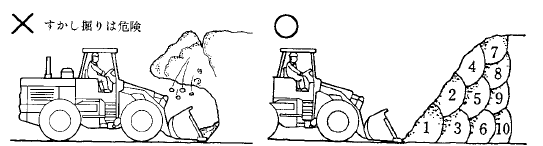 Nguy hiểm khi đào hõm (sukashi bori)
Ví dụ về thao tác đào xới (4)
Ví dụ về thao tác đào xới (3)
Giáo trình trang 118/Giáo trình bổ trợ trang 57
Công việc chất xếp vận tải
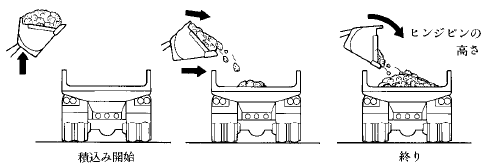 Độ cao của bản lề
Bắt đầu chất xếp
Kết thúc
Một ví dụ về thao tác chất xếp vận chuyển
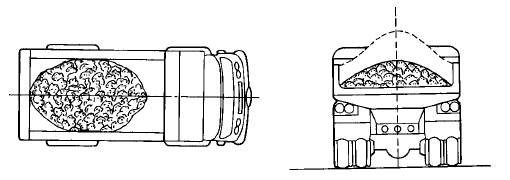 Một ví dụ về cách chất xếp (1)
Xếp lệch
Xếp lệch và không cân bằng
Không cân bằng
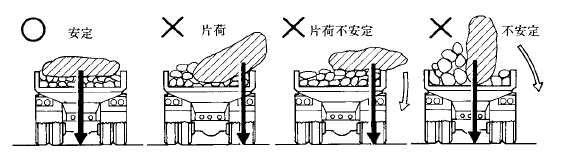 Cân bằng
Một số ví dụ về cách chất xếp (2)
Giáo trình trang 119/Giáo trình bổ trợ trang 58
Công việc chất xếp vận chuyển
Hình chữ V（Vị trí V）Đối tượng thao tác
Hình chữ I （Vị trí chữ thập）Đối tượng thao tác
Ví dụ về phương pháp thi công chất xếp và vận chuyển
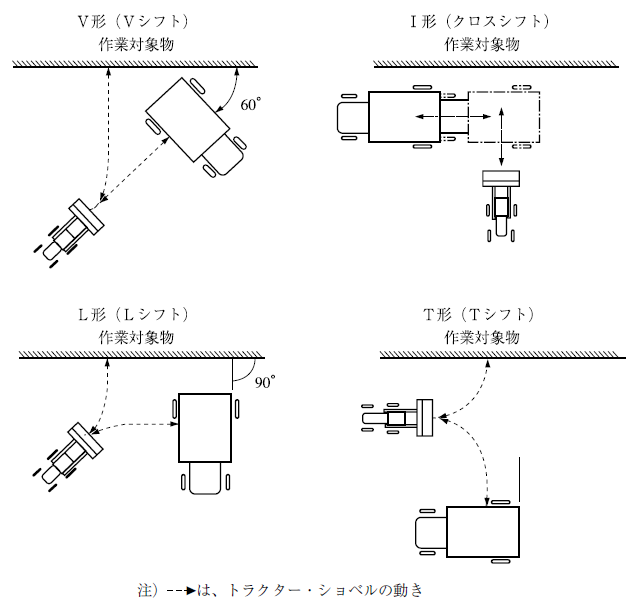 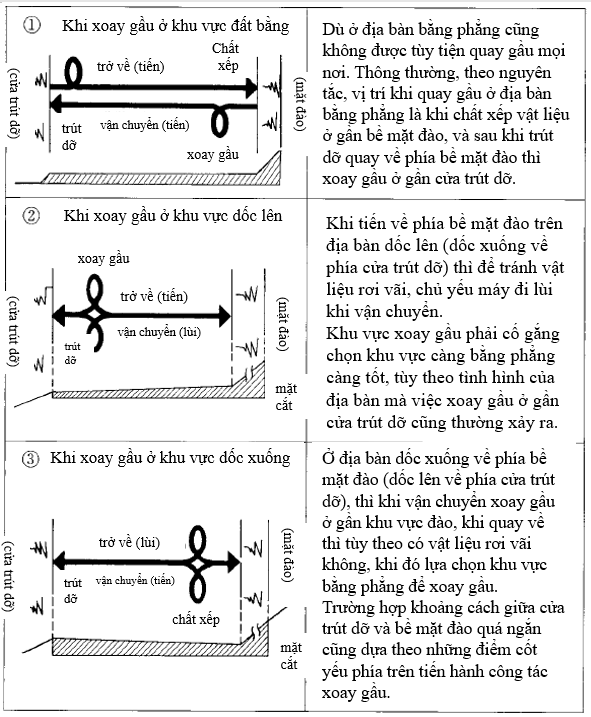 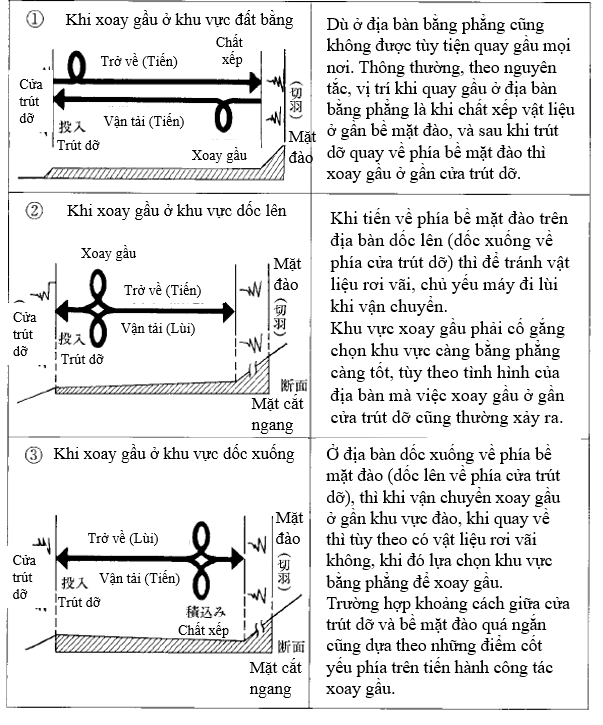 Hình chữ T (Vị trí T)
Đối tượng thao tác
Hình chữ L (Vị trí L)
Đối tượng thao tác
Chú ý: 　　　　　là chỉ hướng đi của máy kéo gầu xúc
Ví dụ về thao tác chất xếp vận tải Vị trí V và các vị khác
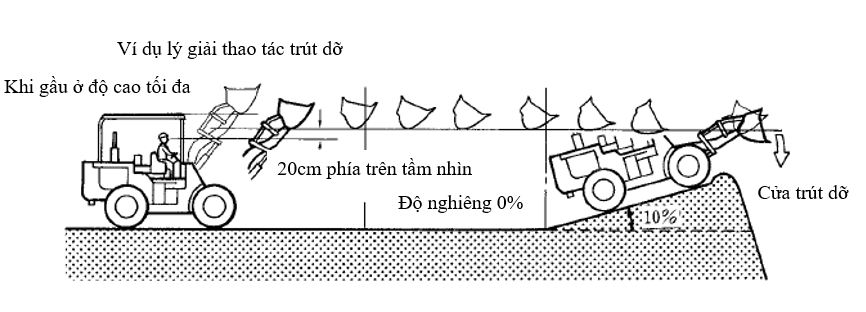 Ví dụ về thao tác trút dỡ
Giáo trình trang 121/Giáo trình bổ trợ trang 59
Máy xúc (shoberu) thủy lực (gầu úp)
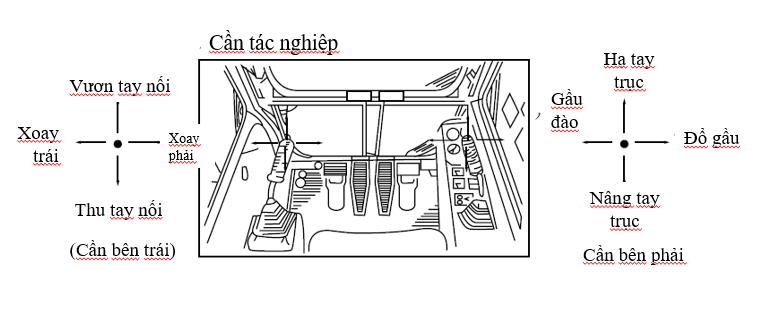 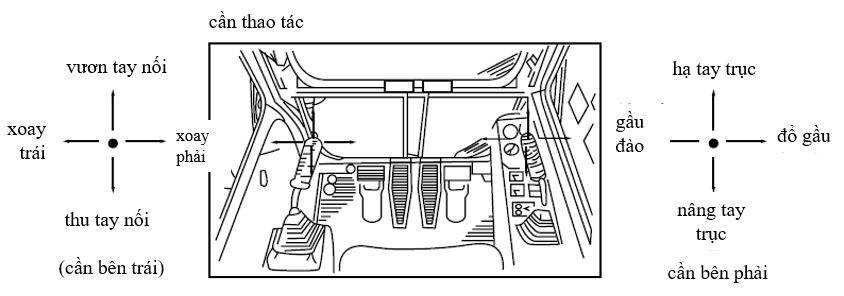 Ví dụ về vị trí cần thao tác của máy xúc(shoberu) thủy lực
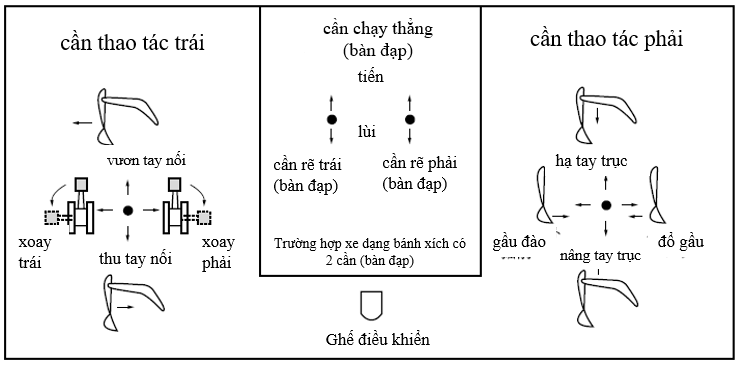 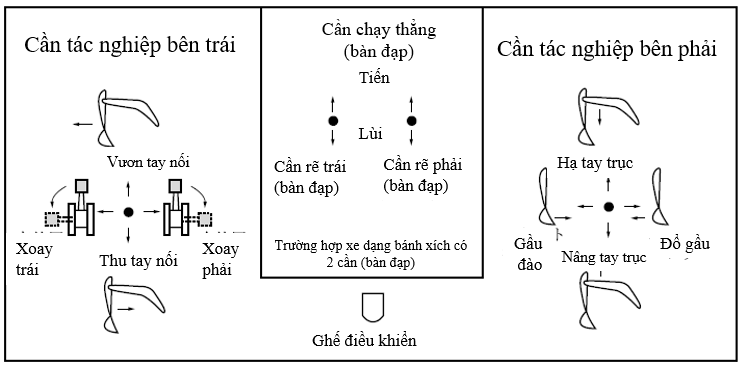 Phương pháp thao tác theo quy cách JIS
Giáo trình trang 123/Giáo trình bổ trợ trang 62
Máy xúc (shoberu) thủy lực (gầu úp)
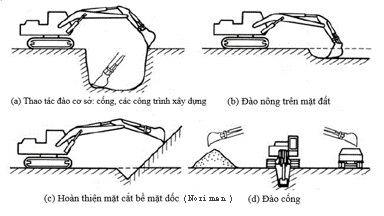 Ví dụ về thao tác cơ bản của máy xúc(shoberu) thủy lực (gầu úp)
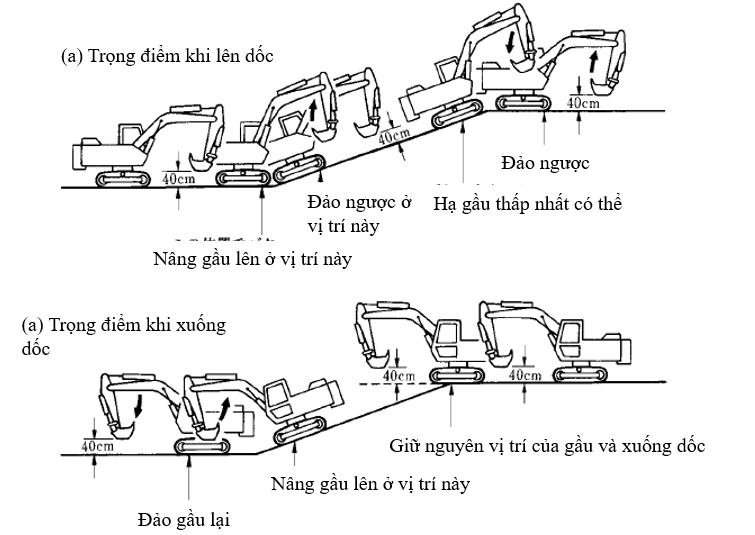 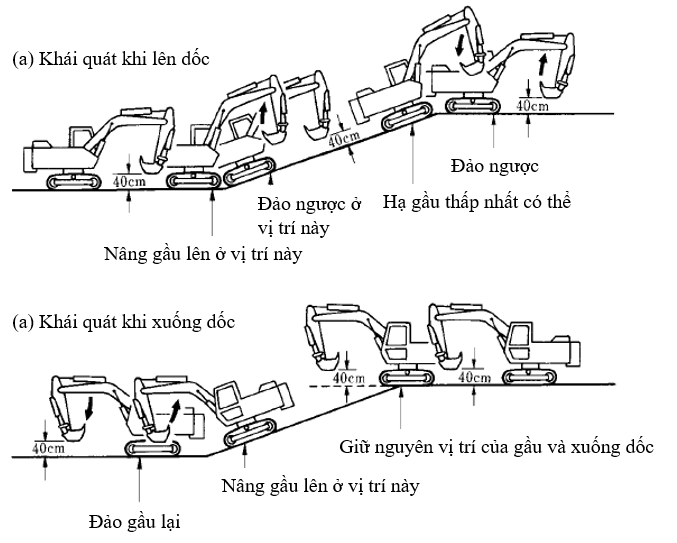 Trọng điểm khi lên, xuống dôc
Giáo trình trang 123/Giáo trình bổ trợ trang 63
Thao tác đào xới
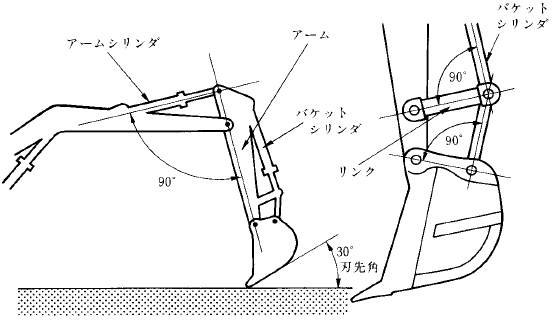 Xi lanh quay gầu
Tay nối đầu gầu
Xi lanh truyền lực
Xi lanh quay gầu
Khớp nối
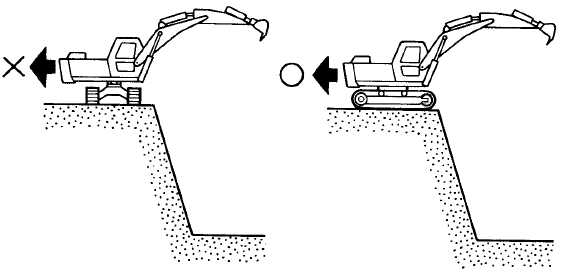 Góc đào
30°
Ví dụ về tác nghiệp cơ bản của máy xúc(shoberu) thủy lực (gầu sấp)
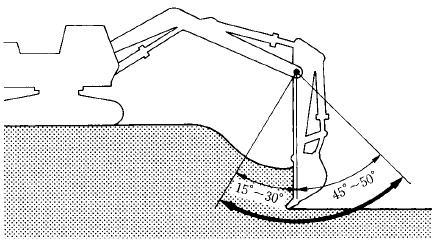 Hướng của bánh xích khi đào ở mép đường
Phạm vi đào có hiệu quả nhất của tay nối đầu gầu
Giáo trình trang 126/Giáo trình bổ trợ trang 65
Thao tác chất xếp
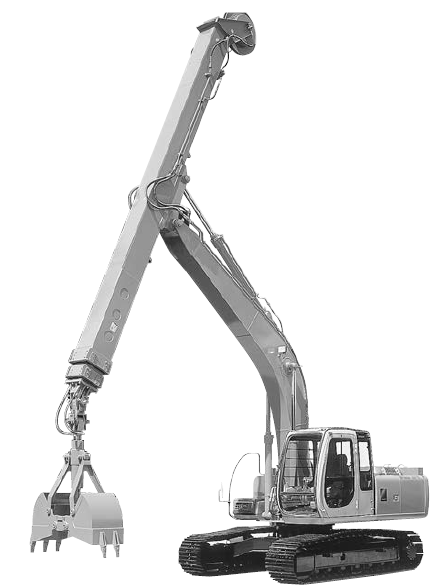 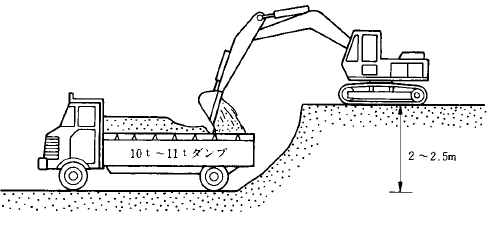 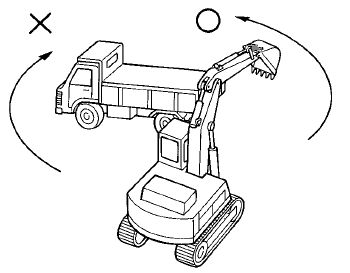 Xe loại 10t 〜11t
Ví dụ về thao tác chất xếp (1)
Ví dụ về thao tác chất xếp (2)
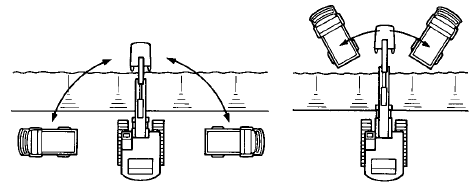 Phải thu nhỏ góc độ quay gầu
thu nhỏ
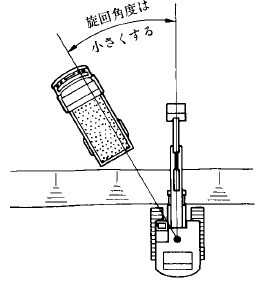 góc quay
Ví dụ về thao tác chất xếp (4)
Ví dụ về tay nối đầu gầu có thể điều chỉnh độ dài
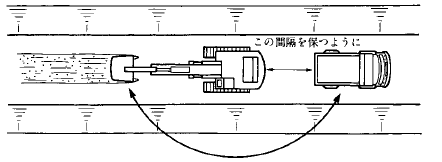 Ví dụ về thao tác chất xếp (3)
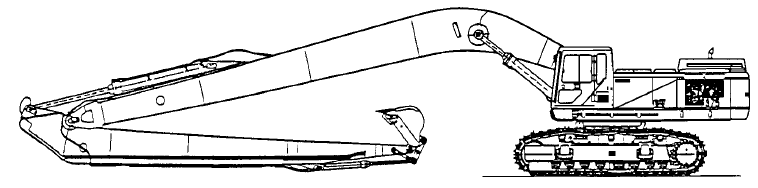 Ví dụ về thao tác chất xếp (5)
Ví dụ về tay cần dài
Giáo trình trang 128/Giáo trình bổ trợ trang 66
Máy xúc (shoberu) thủy lực (gầu ngửa)
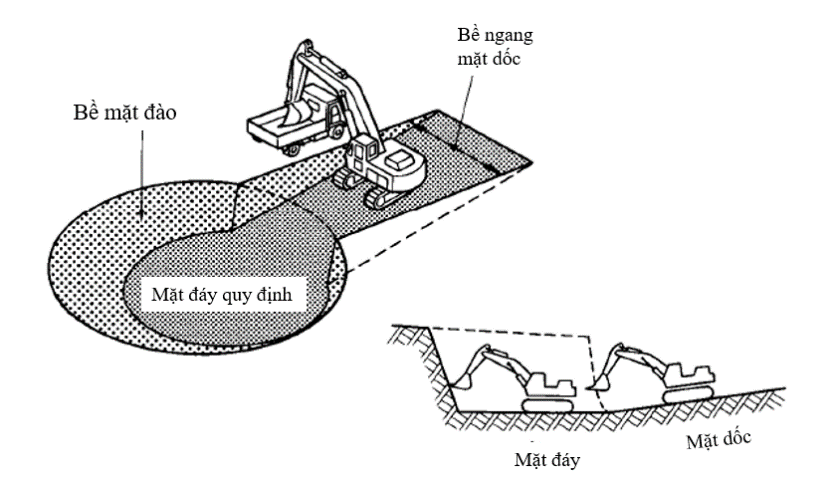 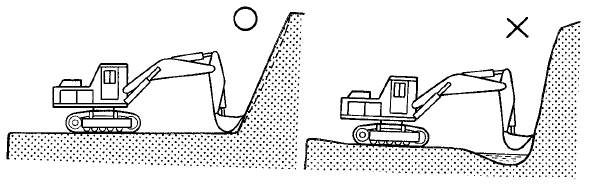 Ví dụ về đào phần trên có cân nhắc đến vấn đề nước thải
Ví dụ về đào phần dưới
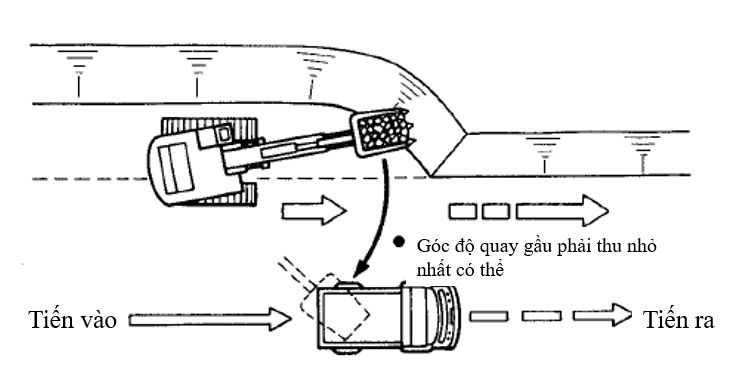 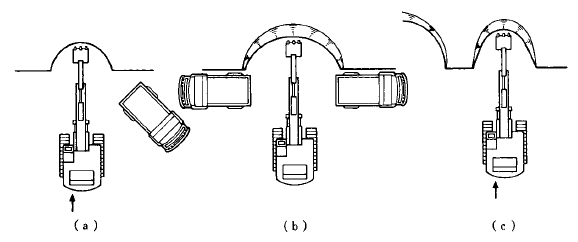 Ví dụ về đào trực diện
Ví dụ về đào song song
Giáo trình trang 131/Giáo trình bổ trợ trang 69
Máy xúc (shoberu) thủy lực (gầu ngửa)
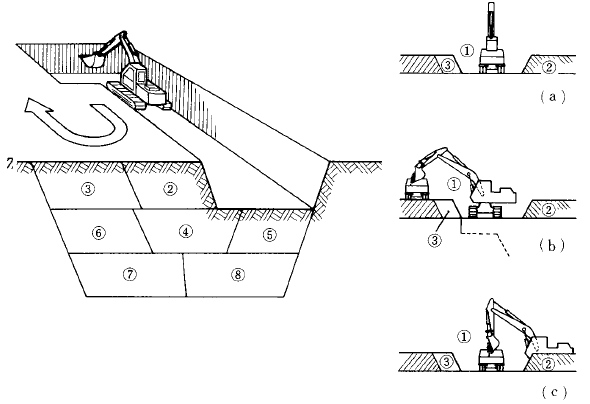 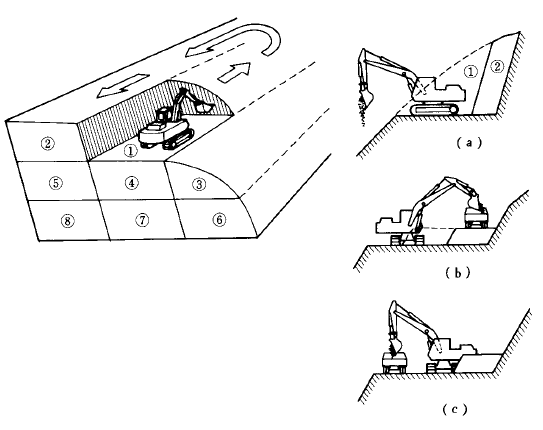 Ví dụ về phương pháp tạo bậc kiểu hộp
Ví dụ về phương pháp tạo bậc kiểu sườn
Giáo trình trang 131/Giáo trình bổ trợ trang 71
Máy xúc (shoberu) thủy lực (gầu ngửa)
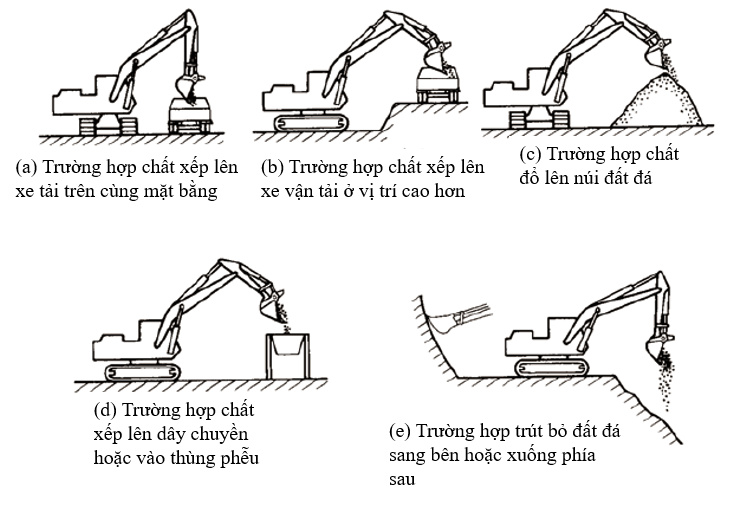 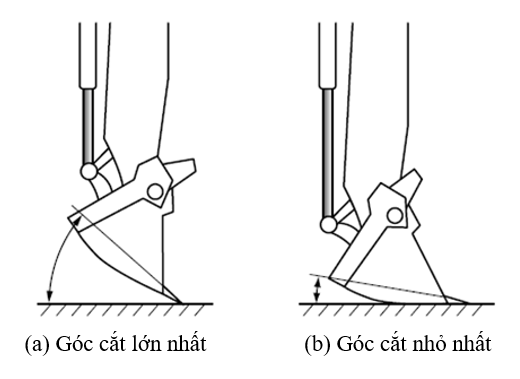 Góc cắt của gầu
Ví dụ về thao tác chất xếp trút bỏ đất đá của máy xúc (shoberu) gầu ngửa
Giáo trình trang 131/Giáo trình bổ trợ trang 72
Máy xúc (shoberu) gầu ngoạm
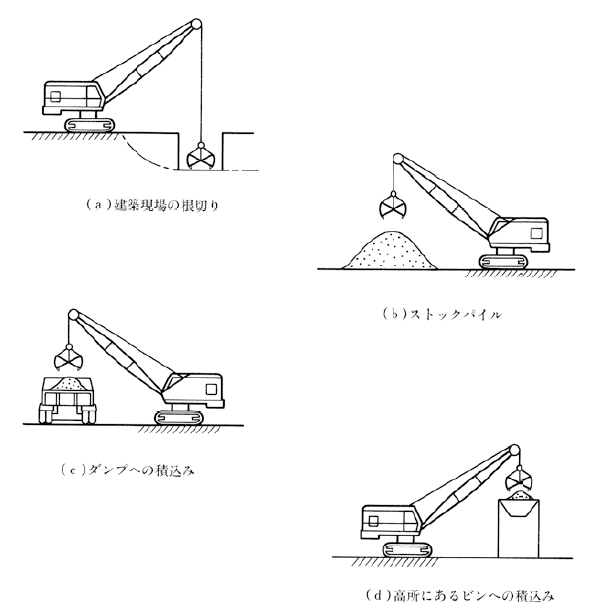 (a) Đào móng công trường xây dựng
(b) Thao tác chất đống
(c) Chất xếp lên thùng xe ben
Ví dụ về các thao tác của máy xúc (shoberu) gầu ngoạm
(d) Chất xếp vào các thùng chứa trên cao
Giáo trình trang 136/Giáo trình bổ trợ trang 74
Máy đào gầu quãng (có gầu kéo bằng dây cáp)
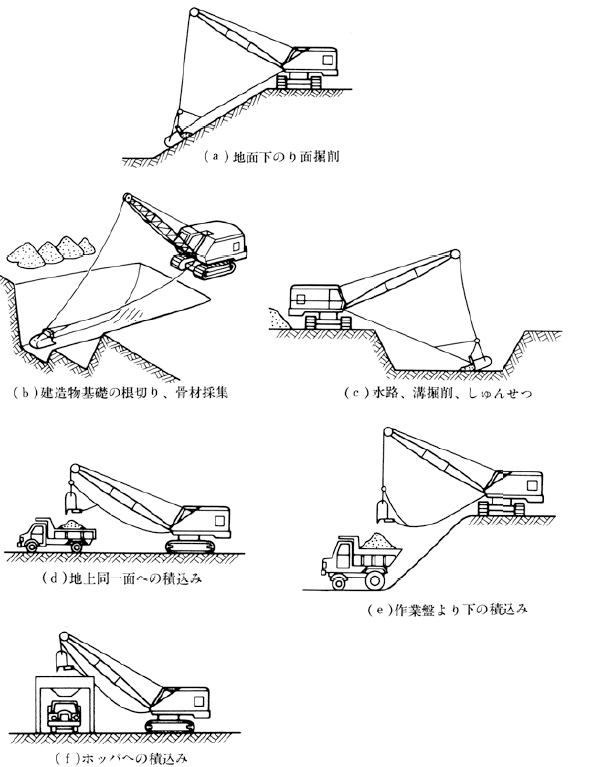 (a) Thi công đào dốc dưới mặt đất
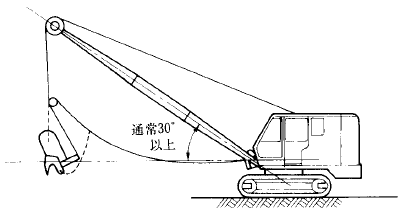 Thông 　thường
trên 30°
(c) Thi công nạo vét, đào rãnh, mương
(b) Việc thi công đào móng xây dựng căn bản,  gom đá dăm
Góc độ giới hạn của cần trục
(d) Chất lên cùng một bề mặt trên mặt đất
(e) Từ sàn thi công chất xuống dưới
Ví dụ về thao tác chất xếp, đào móng bằng máy đào gầu quãng
(e) Chất vào phễu
Giáo trình trang 137/Giáo trình bổ trợ trang 76
Máy kéo chạy bằng mô tơ   1…Thao tác cơ bản
Chất lượng đất và góc độ
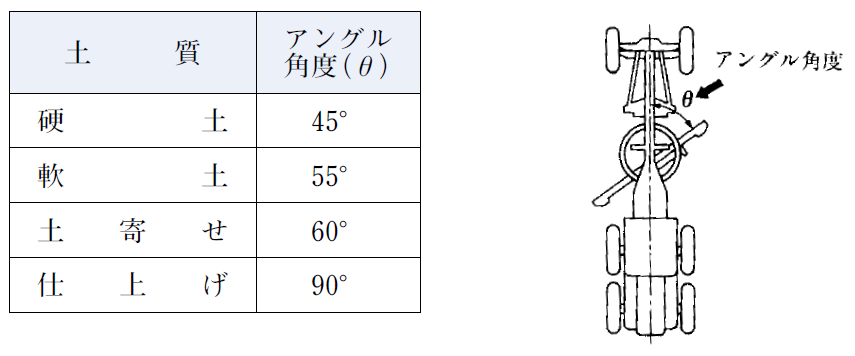 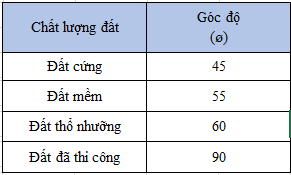 Nâng hạ lưỡi cào
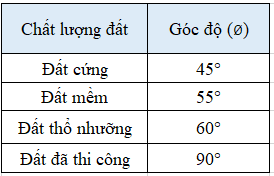 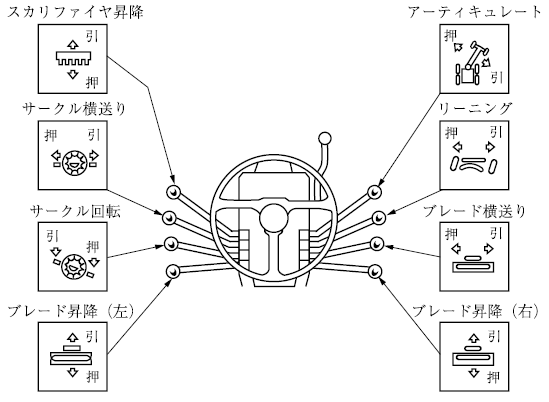 Bảng khớp nối
Góc độ
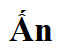 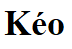 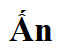 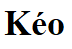 Chuyển bên chu trình
Nghiêng
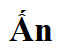 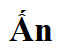 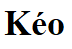 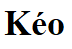 Xoay chu trình
Chuyển bên lưỡi
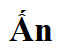 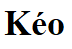 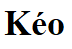 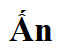 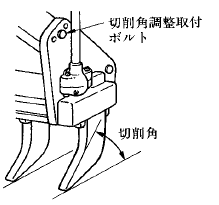 Bu lông điều chỉnh góc cắt
Nâng hạ lưỡi (bên trái)
Nâng hạ lưỡi (bên phải)
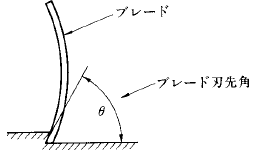 Lưỡi
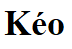 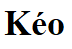 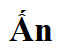 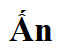 Góc của đầu lưỡi
Góc cắt
Ví dụ về thiết bị thao tác của máy gạt động cơ
Góc của đầu lưỡi
Góc cắt của lưỡi cào
Giáo trình trang 140/Giáo trình bổ trợ trang 77
Máy kéo chạy bằng mô tơ   2…Thao tác cơ bản
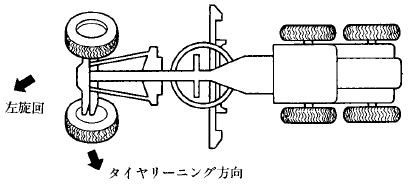 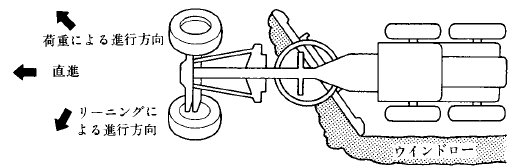 Hướng tiến theo chiều trọng lượng
Hướng tiến thẳng
Quay trái
Hướng tiến theo chiều bánh xe
Bờ kè
Hướng nghiêng bánh xe
Thao tác nghiêng
Sử dụng bánh xe nghiêng ra để xoay trái
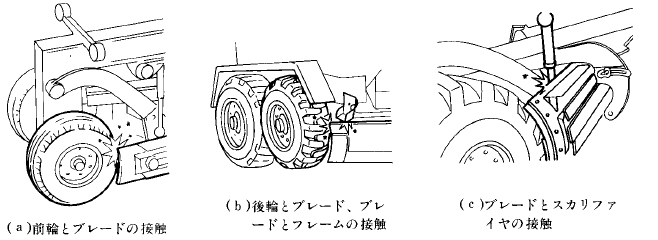 (c)Sự tiếp xúc 
lưỡi và máy cào
(b)Sự tiếp xúc bánh trước và lưỡi, lưỡi ủi và khung
(a)Sự tiếp xúc bánh trước và lưỡi
Ví dụ về sự tiếp xúc của lưỡi
Giáo trình trang 142/Giáo trình bổ trợ trang 79
Thao tác tương thích
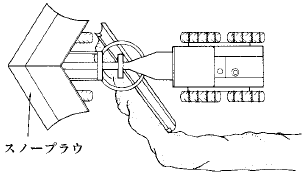 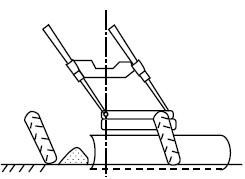 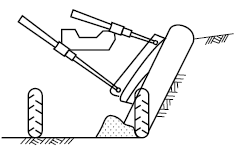 Cần ủi tuyết
Ví dụ về thao tác bằng cần ủi tuyết
Ví dụ về thao tác đào gờ, ụ
Ví dụ về tư thế tiếp cận bề mặt
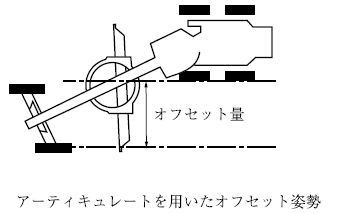 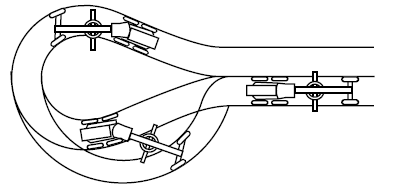 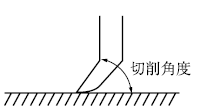 Độ chênh lệch
Góc độ cắt
Độ lệch tư thế khi sử dụng khớp nối
Góc độ cắt của lưỡi đào
Xoay đầu hình chữ U tại khớp nối
Góc di chuyển
Giáo trình trang 144/Giáo trình bổ trợ trang 79
Máy cạp đất (máy cạp đất chạy bằng mô tơ)
Chân phanh
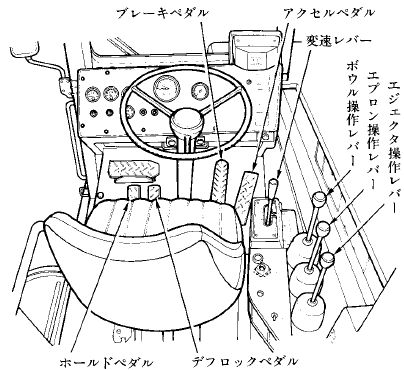 Chân ga
Cần chuyển tốc (cần số)
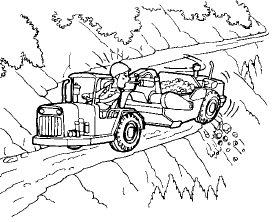 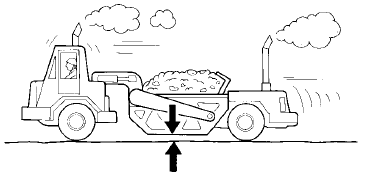 Cần
gạt thao tác bồn
Cần gạt thao tác thanh chắn)
Cần gạt thao tác phun
Chú ý không nâng khay (bồn) quá cao
Chú ý trật bánh do lực ly tâm
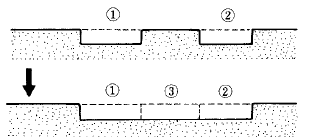 Chân nhả
Chân nắm
Ví dụ về thiết bị vận hành máy cạp đất
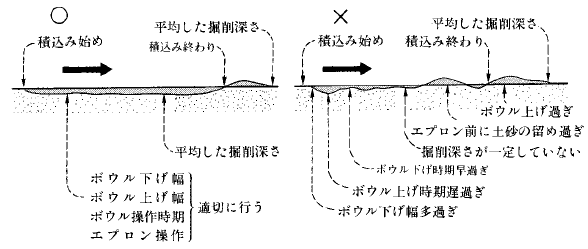 Độ sâu đã đào trên mặt phẳng
Độ sâu đã đào trên mặt phẳng
Bắt đầu chất
Bắt đầu chất
Kết thúc chất
Kết thúc chất
Ví dụ về trình tự thi công đào
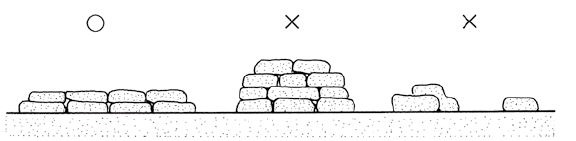 Bồn nâng quá cao
Thanh chắn phía trước phủ quá nhiều đất bám
Độ sâu đã đào 
trên mặt phẳng
Độ sâu đào không đồng đều
Thời gian hạ bồn quá nhanh
Chiều rộng hạ bồn
Chiều rộng nâng bồn
Thời gian vận hành bồn
Vận hành tấm da phủ
Thời gian nâng bồn quá chậm
Tiến hành hợp lý
Bề rộng hạ bồn quá rộng
Ví dụ về việc loại bỏ đất
Ví dụ về thao tác đào cơ bản
Giáo trình trang 147/Giáo trình bổ trợ trang 82
Máy cạp đất (Máy cạp đất loại được kéo)
Liên quan đến di chuyển, thao tác cơ bản giống với máy ủi trong 6.1.1
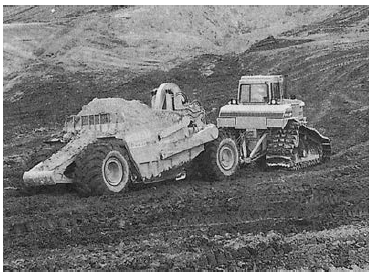 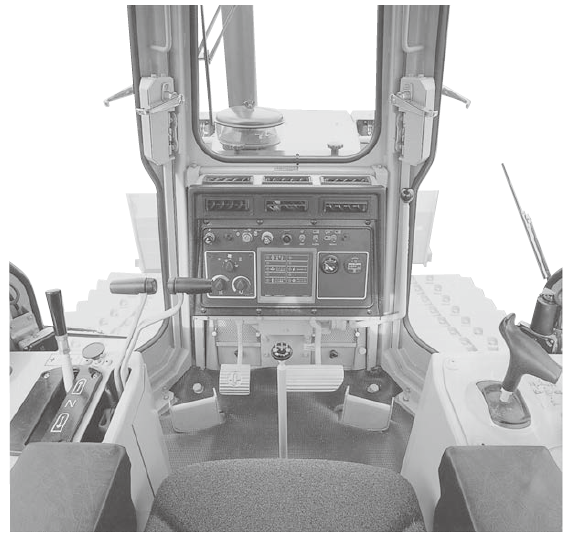 Ví dụ về thiết bị thao tác máy ủi
Tình trạng thao tác của máy cạp đất được kéo
Giáo trình trang 150/Giáo trình bổ trợ trang 85
Máy gom đất bánh xích
Máy gom đất bánh xích chủ yếu bao gồm xe tải lớn dùng trong xây dựng 6.1.2 
và xe xúc có gầu cào. Ở đây, chúng tôi sẽ giới thiệu về máy xúc(shoberu) loại cào.
Thao tác với bánh trượt (trái)
Thao tác xoay và tay
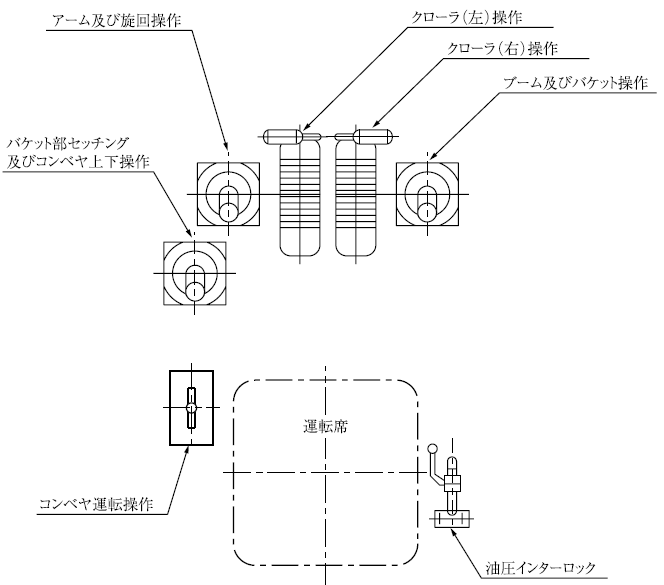 Thao tác với bánh trượt (phải)
Thao tác với cần và gầu
Thao tác thiết lập phàn gầu và nâng hạ bang chuyền
Ghế vận hành
Thao tác vận hành
bằng chuyền
Khóa thủy lực
Ví dụ về thiết bị vận hành máy xúc gầu cào
Giáo trình trang 154/Giáo trình bổ trợ trang 86
Di chuyển máy móc xây dựng dạng xe
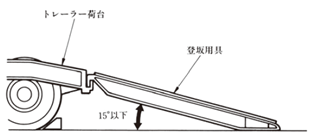 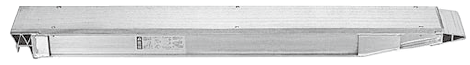 Giá đỡ
Dụng cụ chuyên dụng cho việc lên dốc
Ví dụ về móng treo của dụng cụ 
chuyên dụng cho việc lên dốc
Ví dụ về mối quan hệ giữa khối lượng của máy tải hang và dụng cụ chuyên dụng cho việc lên dốc
Dưới 15 °
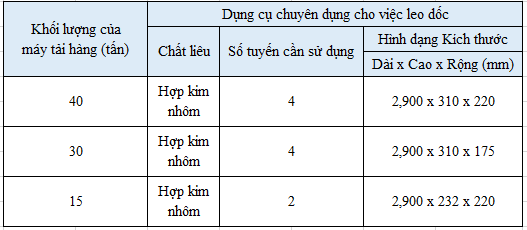 Ví dụ về việc sử dụng của dụng cụ 
chuyên dụng cho việc lên dốc
Đường trung tâm của dụng cụ 
chuyên dụng cho việc lên dốc và thanh xích
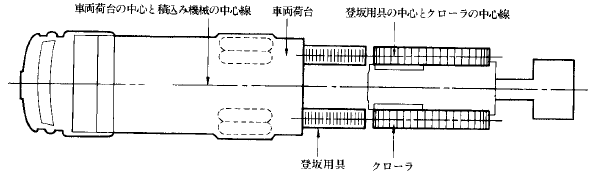 Mặt chất xe tải
Đường trung tâm của mặt xe tải và máy chất
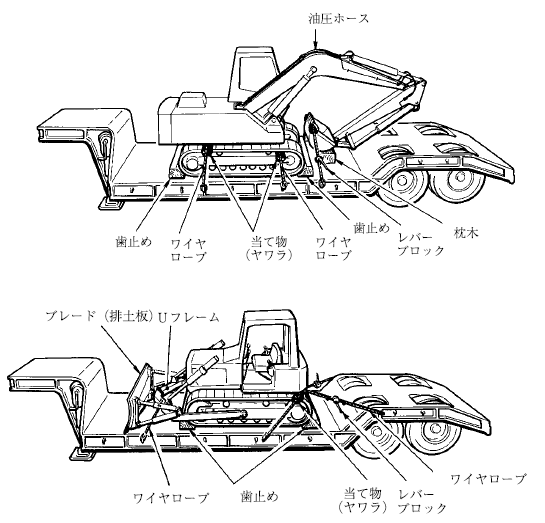 Ống thủy lực
Thanh xích
Dụng cụ chuyên dụng cho việc lên dốc
Vị trí chất
Cọc gỗ
Bánh răng
định vị
Bệ đỡ
Dây buộc
cố định
Vật cột
(mềm)
Thanh khóa
Dây buộc
cố định
Bánh răng
định vị
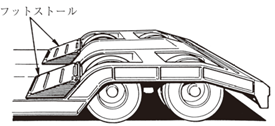 Lưỡi ủi (đã loại bỏ đất) hình chũ U
Dây buộc
cố định
Vật cột
(mềm)
Thanh khóa
Dây buộc
cố định
Bánh răng
định vị
Ví dụ về cách sử dụng bệ đỡ
Ví dụ về việc cố định trên bệ đỡ
Giáo trình trang 157/Giáo trình bổ trợ trang 88
CHƯƠNG 7　KIỂM TRA, BẢO TRÌ MÁY MÓC XÂY DỰNG
Nghị định liên quan, mục chú ý chung
Nghị định liên quan
※Mặc dù không được pháp luật quy định, nhưng nên lưu lại kết quả kiểm tra khi máy còn đang trong thời gian hoạt động.
Cấm vào
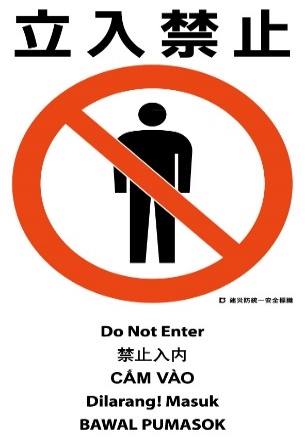 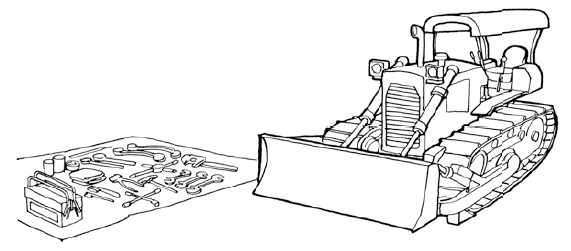 Cấm vào khi kiểm tra
(Biển báo an toàn thống nhất phòng tai nạn xây dựng ~ Ví dụ hiển thị bằng ngoại ngữ)
Những điểm cần chú ý khi kiểm tra
Giáo trình trang 163/Giáo trình bổ trợ trang 92
Quy trình kiểm tra hàng ngày　Trước khi khởi động động cơ
Cách nhận biết dựa trên tình trạng dầu thủy lực
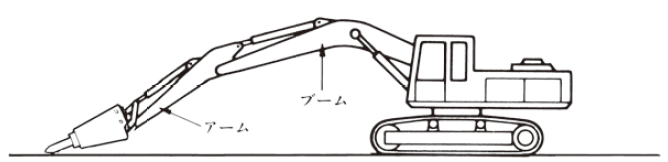 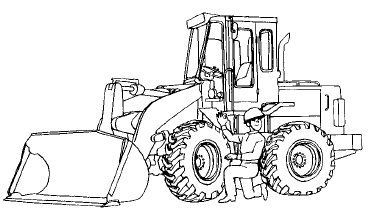 Tay trục truyền lực
Tay cần
Ví dụ về tư thế khi kiểm tra, bổ sung
Kiểm tra bánh xe
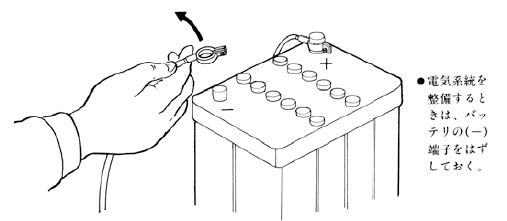 Khi bảo dưỡng hệ thống điện, hãy tháo cực âm (-) của bình ắc quy
Giáo trình trang 164/Giáo trình bổ trợ trang 94
Thủ tục kiểm tra hàng ngày　Sau khi khởi động động cơ
Màu khí thải và tiêu chuẩn phán định
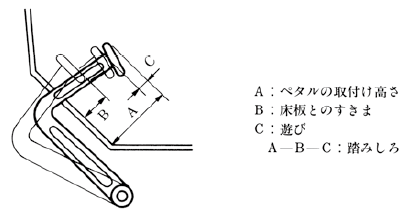 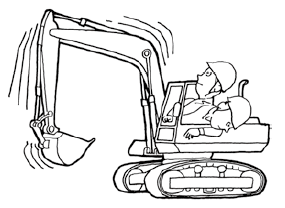 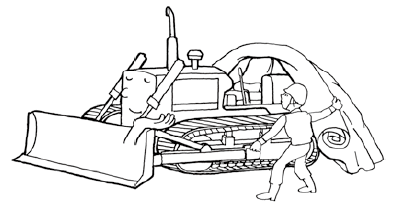 Điều chỉnh ly hợp
Điểm lưu ý khi cất giữ xe
Kiểm tra hoạt động
Giáo trình trang 170/Giáo trình bổ trợ trang 94
Thủ tục kiểm tra nếu thấy có bất thường khi vận hành
Trong quá trình vận hành máy, nếu thấy có gì bất thường 
phải ngay lập tức dừng máy trên mặt đất bằng phẳng, 
báo cáo cho người phụ trách bộ phận bị lỗi, 
sau khi tiến hành sửa chữa xong mới được tiến hành công việc.
Giáo trình trang 172/Giáo trình bổ trợ trang 98
CHƯƠNG 8　KIẾN THỨC LIÊN QUAN VỀ LÁI XE AN TOÀN, HIỆU LỆNH VÀ HƯỚNG DẪN
Kiến thức liên quan về lái xe an toàn
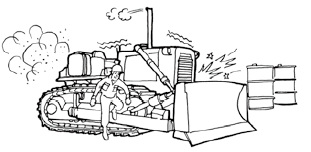 Khi rời khỏi xe phải tắt động cơ
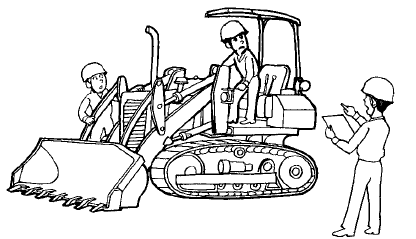 Xác nhận tình trạng như tiến hành kiểm tra
Giáo trình trang 175/Giáo trình bổ trợ trang 99
Mục liên quan về hiệu lệnh và hướng dẫn
＜Hiệu lệnh của còi＞	                         ＜Hiệu lệnh theo giọng nói＞
• An toàn: 2 tiếng còi ngắn lặp đi lặp lại       • An toàn: Oorai, oorai (Ok)
• Dừng: Tiếng còi dài		         • Dừng:  Dừng lại (stoppu)
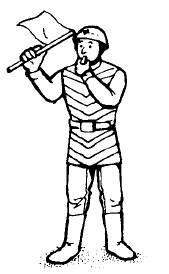 Người hướng dẫn phải mặc trang phục và đứng ở vị trí mà người lái xe hoặc phương tiện làm việc có thể dễ dàng xác nhận được.
Giáo trình trang 179/Giáo trình bổ trợ trang 101
CHƯƠNG 9 KIẾN THỨC VỀ LỰC VÀ ĐIỆN
Công suất mô-men
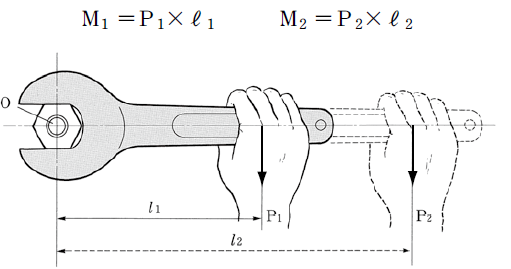 Công suất mô-men
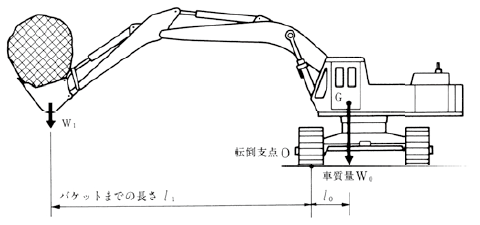 Điểm tựa lật đổ
Trọng lượng
 xe
Chiều dài đến gầu đào
Lực mô-men đảo ngược
Giáo trình trang 181/Giáo trình bổ trợ trang 102
Khối lượng và tỷ trọng
Công thức rút gọn của thể tích
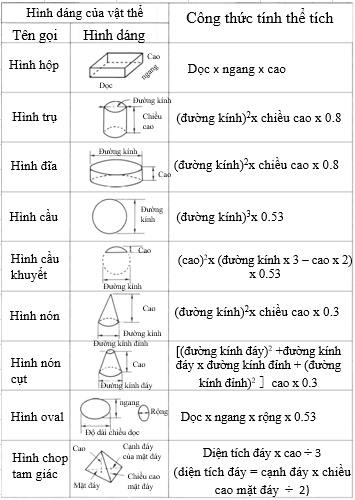 Khối lượng vật thể＝Thể tích×tỷ trọng
Đơn vị khối lượng thể tích của vật thể
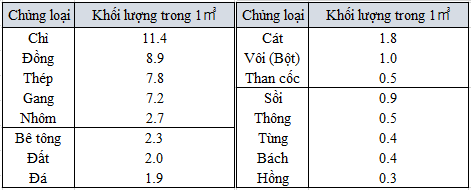 Lưu ý） Khối lượng của gỗ là khối lượng sau khi đã khô. Đất, đá, cát, vôi và than cốc là khối lượng đơn vị biểu kiến
Giáo trình trang 188/Giáo trình bổ trợ trang 103
Ổn định vật thể (tính ổn đinh(suwari)), trọng tâm
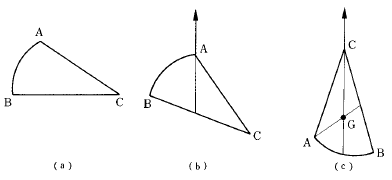 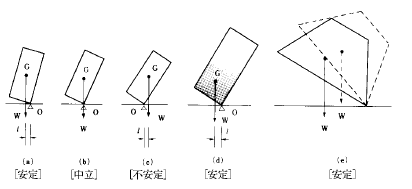 Cách tìm trọng tâm
Ổn định ngay phía trên của trọng tâm
Lệch khỏi ra trọng tâm
Nguy hiểm khi bị nghiêng và lắc
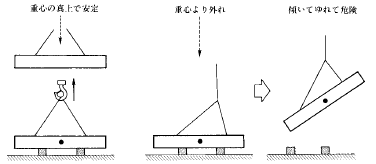 ［Không ổn định］
［Ổn định］
［Ổn định］
［Trung lập］
［Ổn định］
Ổn định vật thể
Trọng tâm
Giáo trình trang 189/Giáo trình bổ trợ trang 104
Chuyển động của vật thể
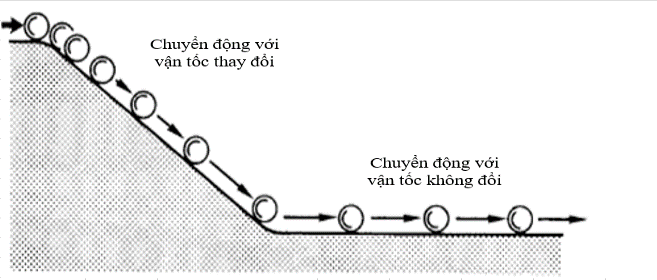 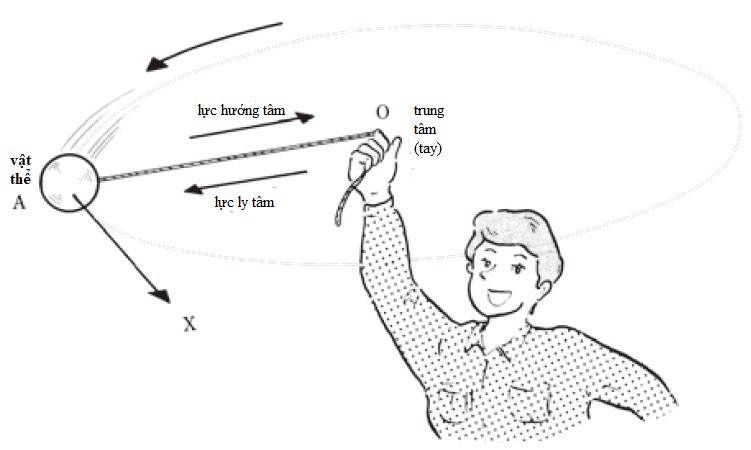 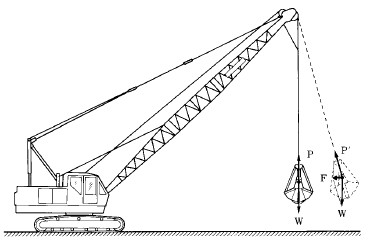 Vận tốc và gia tốc
Lực ly tâm・Lực hướng tâm（ａ）
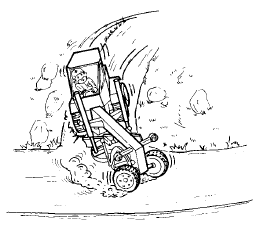 Lực ly tâm・Lực hướng tâm （ｂ）
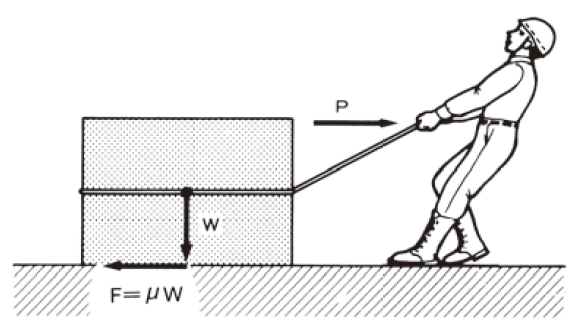 Lật đổ do lực ly tâm
Ma sát tĩnh
Giáo trình trang 194/Giáo trình bổ trợ trang 105
Kiến thức về điện
Phản ứng khi có dòng điện chạy qua cơ thể người Đơn vị mA (milliampare)
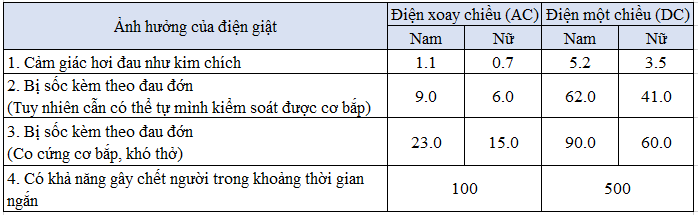 Chú ý) 1mA ＝1/1000A (Ampe).
Giáo trình trang 202/Giáo trình bổ trợ trang 109
Kiến thức về điện
Khoảng cách tách biệt từ các đường điện truyền tải và phân phối
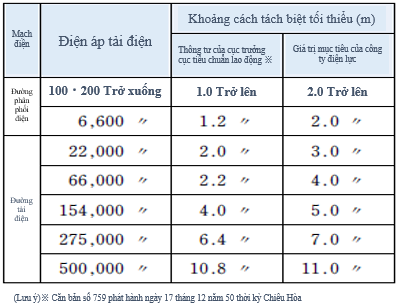 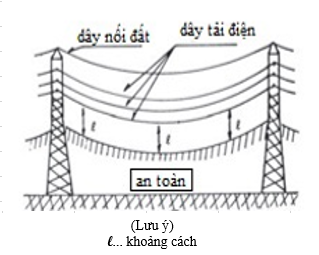 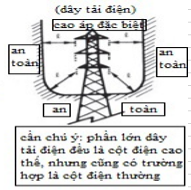 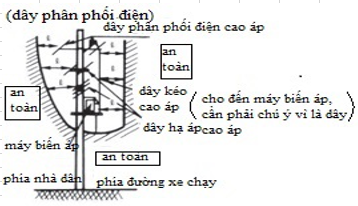 Giáo trình trang 203/Giáo trình bổ trợ trang 109
CHƯƠNG 10 KIẾN THỨC VỀ ĐỊA CHẤT VÀ THI CÔNG CÔNG TRÌNH
Đất và tính chất của đá tảng
Phân loại độ cứng của đá tảng
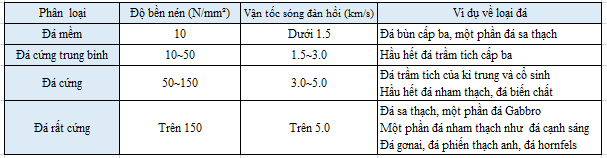 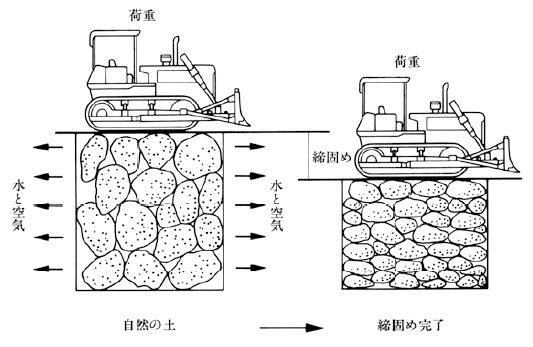 Tải trọng
Tải trọng
Kích thước hạt
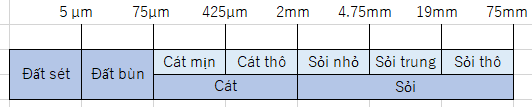 Nước
và
Không
khí
Nước
và
Không
khí
Phân loại kích thước hạt và tên của nó
Tầng đất tự nhiên
Đất đã được đầm
Tạo thành đầm đất
Giáo trình trang 207/Giáo trình bổ trợ trang 111
Cấu tạo của đất
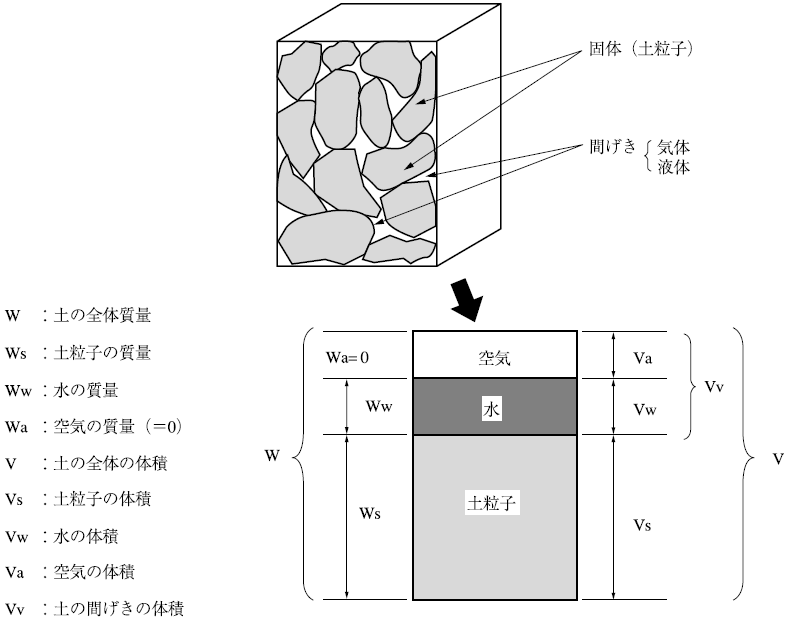 Thể rắn ( hạt đất )
Khoảng trống      Thể khí
                            Thể lỏng
Tổng khối lượng đất
Không khí
Khối lượng hạt đất
Khối lượng nước
Nước
Khối lượng không khí (=0)
Tổng thể tích đất
Hạt đất
Thể tích hạt đất
Thể tích nước
Thể tích không khí
Thể tích khoảng trống trong đất
Cấu tạo của đất
Giáo trình trang 212/Giáo trình bổ trợ trang 112
Độ cứng của đất nền
Chỉ số Cone ( là chỉ số lực cản đâm xuyên khi ấn thiết bị đo xuyên hình nón vào đất)
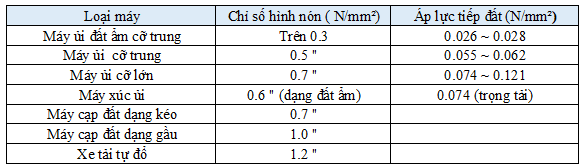 Chú ý) Các con số trong bảng có thể khác một chút tùy thuộc vào tính chất của đất.
Giáo trình trang 215/Giáo trình bổ trợ trang 113
Sự thay đổi của lượng đất
Tỉ lệ thay đổi lượng đất
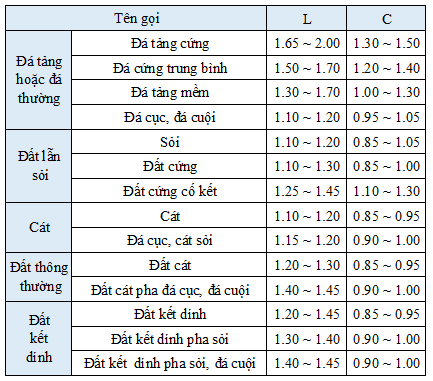 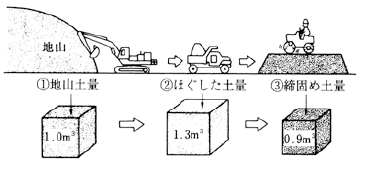 Đất núi
Đất gốc
Đất khi đào lên
Đất khi nén
Sự yhay đổi lượng đất
Giáo trình trang 216/Giáo trình bổ trợ trang 114
Nguyên nhân và dấu hiệu sạt lở đất  Nguyên nhân sạt lở đất
Tiêu chuẩn độ dốc và độ cao của mặt đào
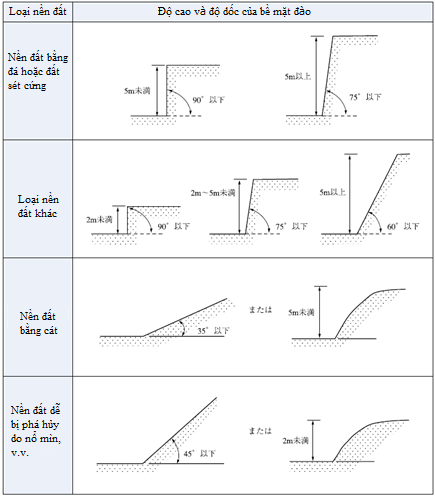 Trên 5m
Dưới 5m
<90°
<75°
Trên 5m
Từ 2m- dưới 5m
Dưới 2m
<60°
<75°
<90°
Dưới 5m
Hoặc
< 35°
Hoặc
Dưới 2m
< 35°
Giáo trình trang 218/Giáo trình bổ trợ trang 115
Nguyên nhân và dấu hiệu sạt lở đất  Độ bền của đất, dấu hiệu sạt lở
Ví dụ về sự sạt lở của mặt dốc(nori men)
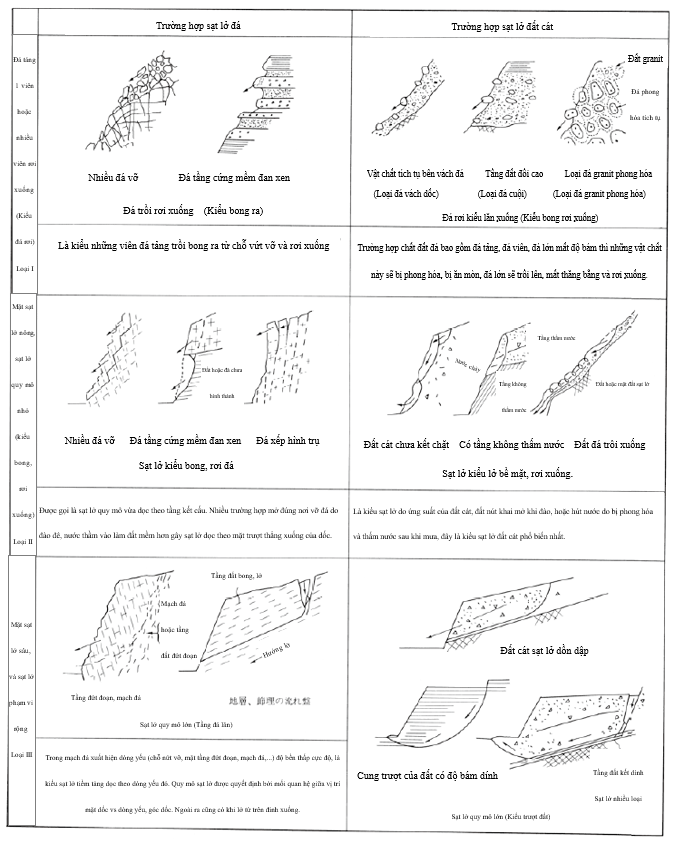 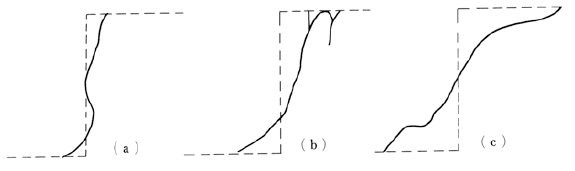 Ví dụ về sự sạt lở của mặt dốc(nori men( thẳng đứng
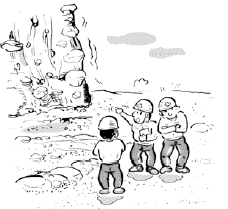 Dấu hiệu sạt lở
Giáo trình trang 218/Giáo trình bổ trợ trang 116
PHƯƠNG PHÁP ĐÀO HỐ MÓNG CÔNG TRÌNH DÂN DỤNG
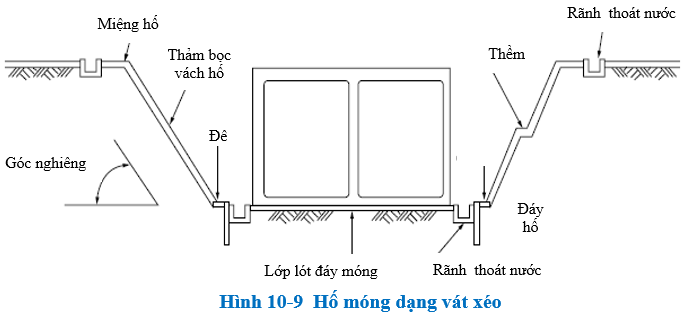 Rãnh thoát nước
Miệng hố
Thềm
Thảm bọc vách hồ
Đáy hồ
Đê
Góc nghiêng
Lớp lót đáy móng
Rãnh thoát nước
Ví dụ về hồ móng dạng vát xèo
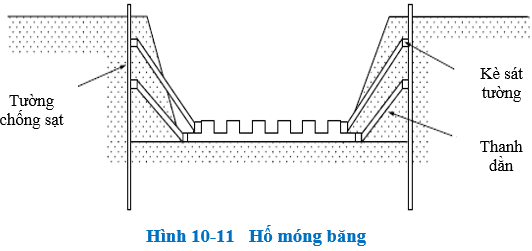 Kè sát tường
Tường chống sạt
Thanh dằn
Ví dụ về hồ móng băng
Giáo trình trang 224/ Giáo trình bổ trợ trang 119
PHƯƠNG PHÁP ĐÀO HỐ MÓNG CÔNG TRÌNH DÂN DỤNG
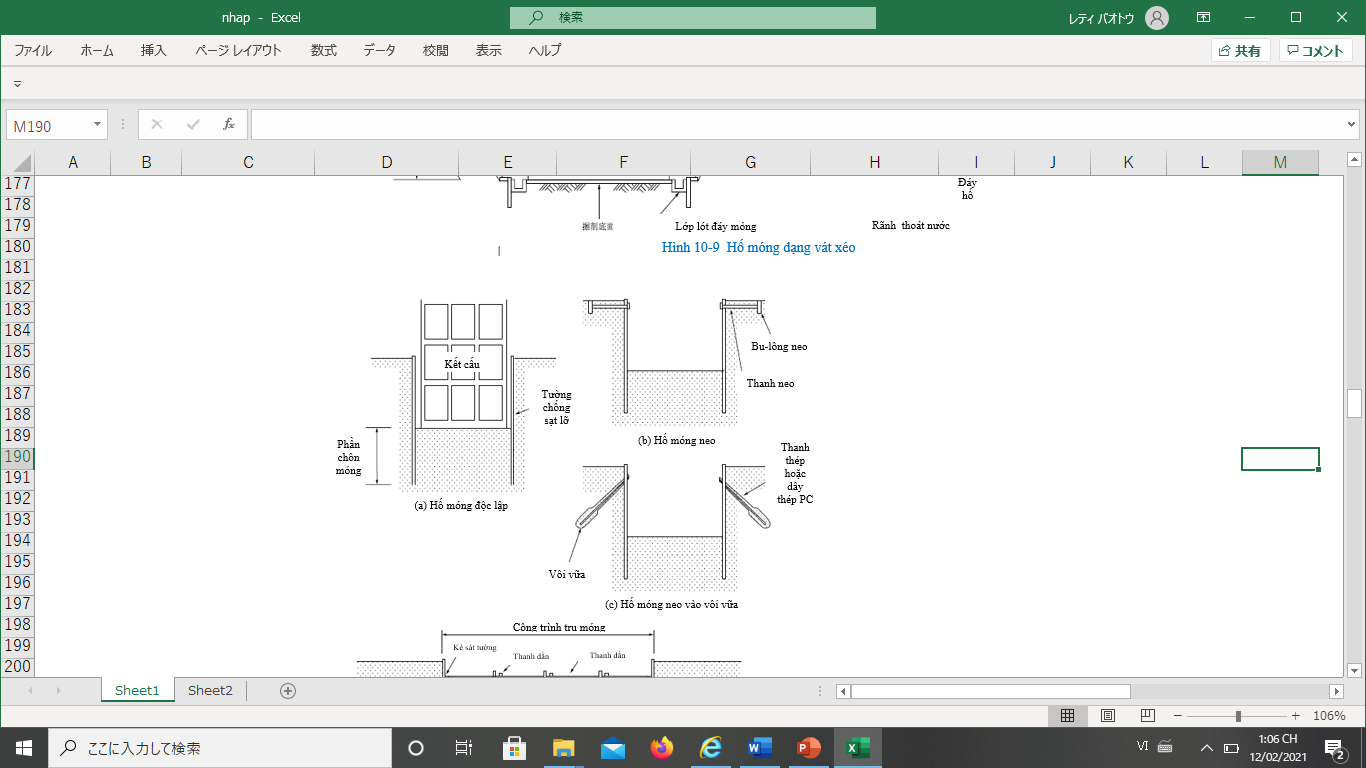 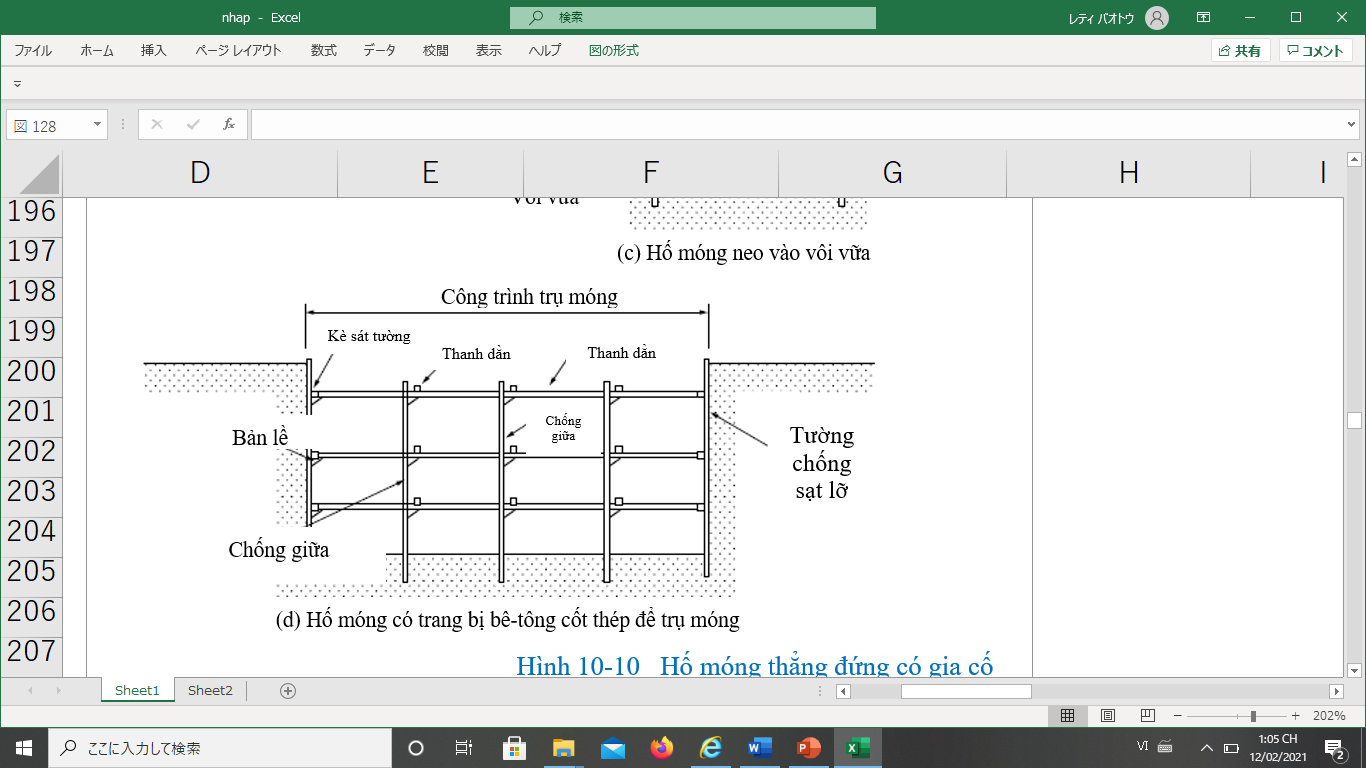 Ví dụ hố móng có trang bị bê tông cốt thép để trụ móng
Giáo trình trang 226/ Giáo trình bổ trợ trang 119
PHƯƠNG PHÁP ĐÀO HỐ MÓNG CÔNG TRÌNH DÂN DỤNG
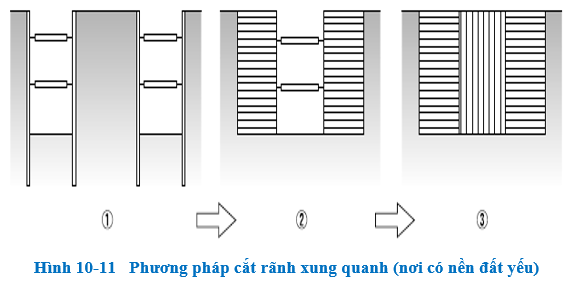 Ví dụ về phương pháp cắt rãnh xung quanh
Mặt đất
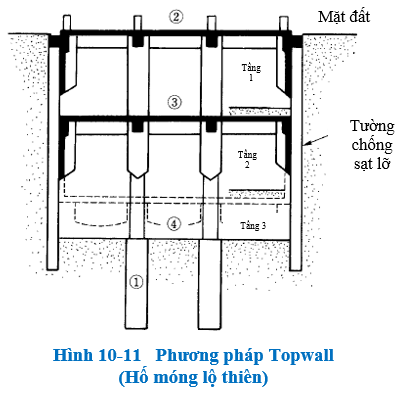 Tường chống sạt lở
Ví dụ về phương pháp hồ móng lộ thiên
Giáo trình trang 227/ Giáo trình bổ trợ trang 120
CHƯƠNG 11  TAI NẠN ĐIỂN HÌNH
TAI NẠN TỬ THƯƠNG TRONG NGÀNH XÂY DỰNG
Tai nạn tử vong và bị thương buộc nghỉ từ 4 ngày trở lên trong ngành xây dựng qua các năm được thể hiện bằng hình 11-1









Biểu đồ 11-1 : Tai nạn tử vong và bị thương buộc nghỉ từ 4 ngày trở lên trong ngành xây dựng qua các năm 
 (không tính những nguyên nhân trực tiếp do Đại thiên tai sóng thần tại miền Đông Nhật Bản năm 2011)

Ngoài ra, trong năm 2017 (Heisei năm 29), trong số các vụ tử thương nguyên nhân do thiết bị xây dựng nói chung, thiết bị dùng để san lấp/vận chuyển/chất hàng và đào xới chiếm khoảng 56%, thiết bị dùng để tháo dỡ chiếm khoảng 15%

(Tham chiếu) Website Tình hình phát sinh tai nạn lao động và An toàn trong công xưởng của Sở lao động phúc lợi xã hội : Phân tích yếu tố nguyên nhân tai nạn lao động（Năm Heisei 29 – Ngành xây dựng）
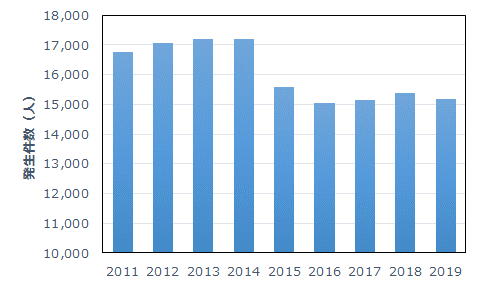 Số
vụ
phát
sinh
(người)
Giáo trình bổ trợ trang 121
Điển hình 1 : Bị kẹt vào thân sau xe xúc đất khi làm đất
Điển hình 2 : Trong lúc dùng xe xúc để đầm bằng mặt đất, người lái bị kẹt vào giữa cần thao tác và thanh dằn công trình
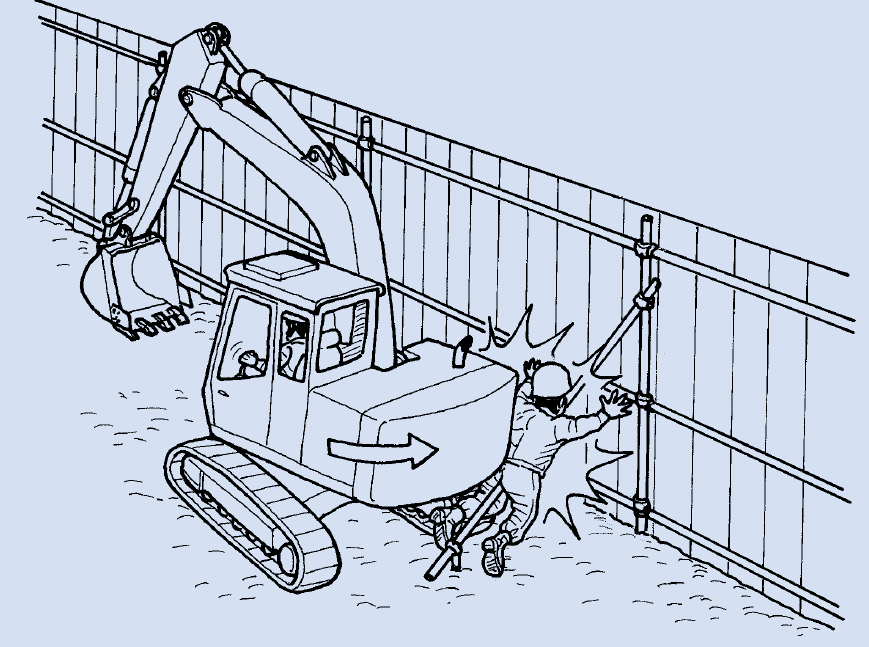 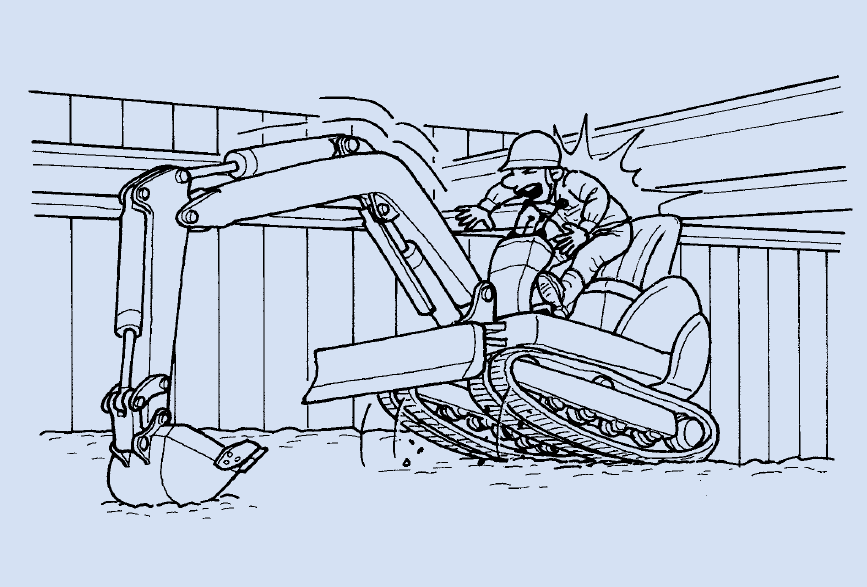 Điển hình 3 : Các khối đá từ trong gầu của xe xúc rơi xuống trúng người thao tác.
Điển hình 4 : Xe xúc bị lật trên đất dốc đè chết người chỉ đạo
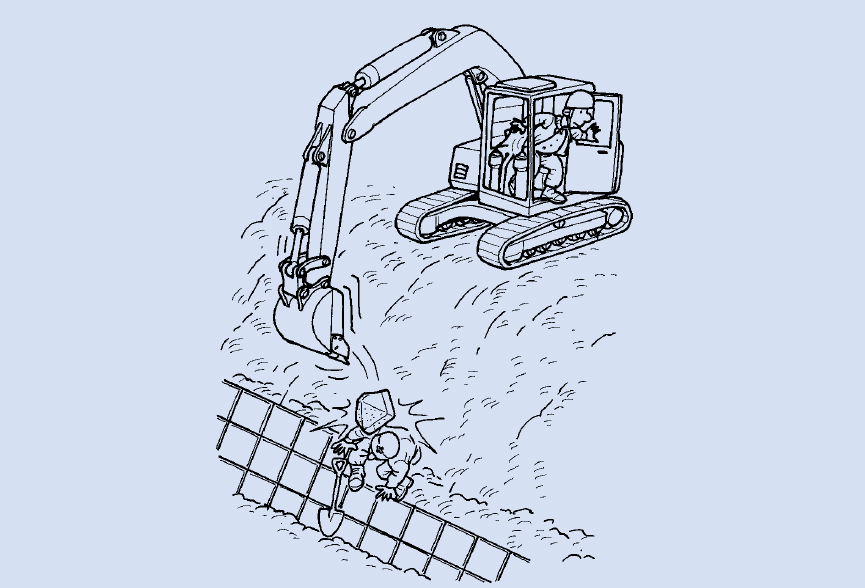 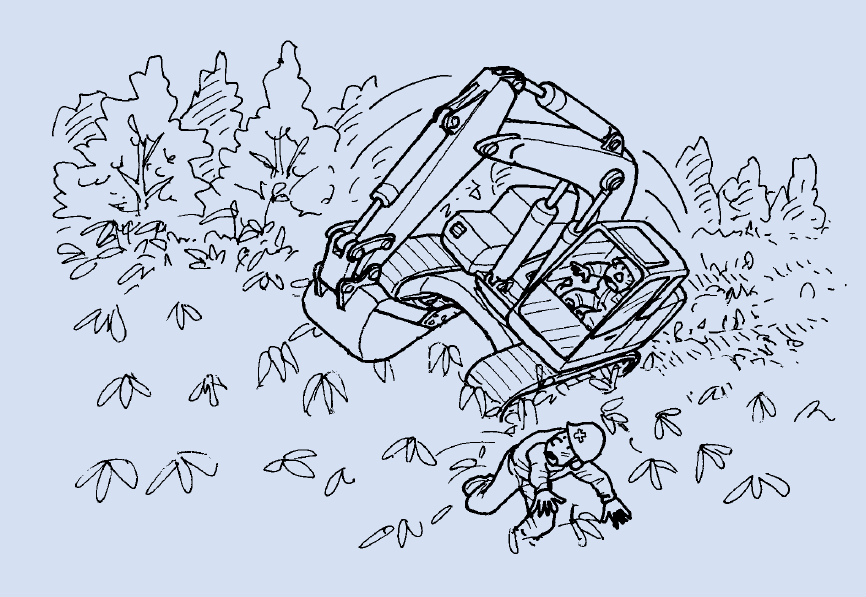 Giáo trình trang 230/ Giáo trình bổ trợ trang 122
Điển hình 5 : Đi bộ trước xe xúc đất bị gầu đang xoay đập trúng
Điển hình 6 : Sau khi kiểm tra xe xúc ủi, trong lúc gắn vỏ bọc thì mất thăng bằng và bị kẹt chân
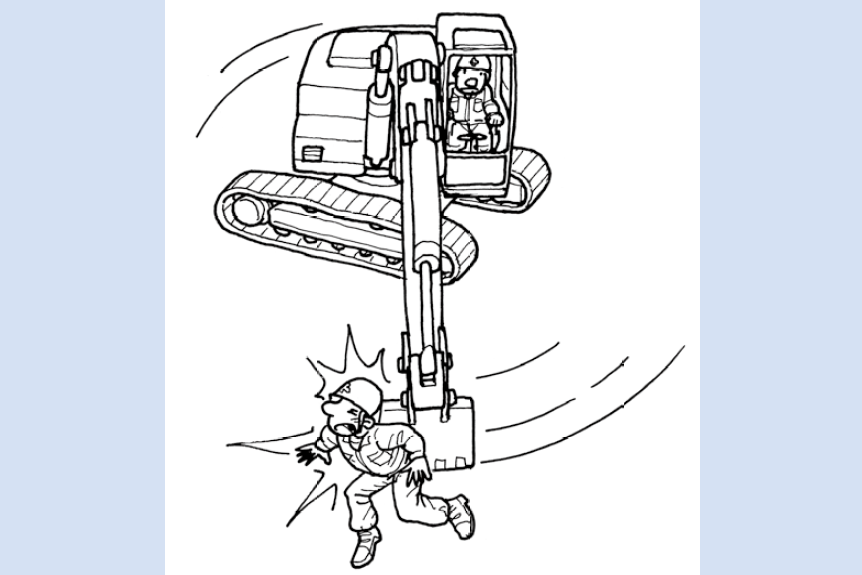 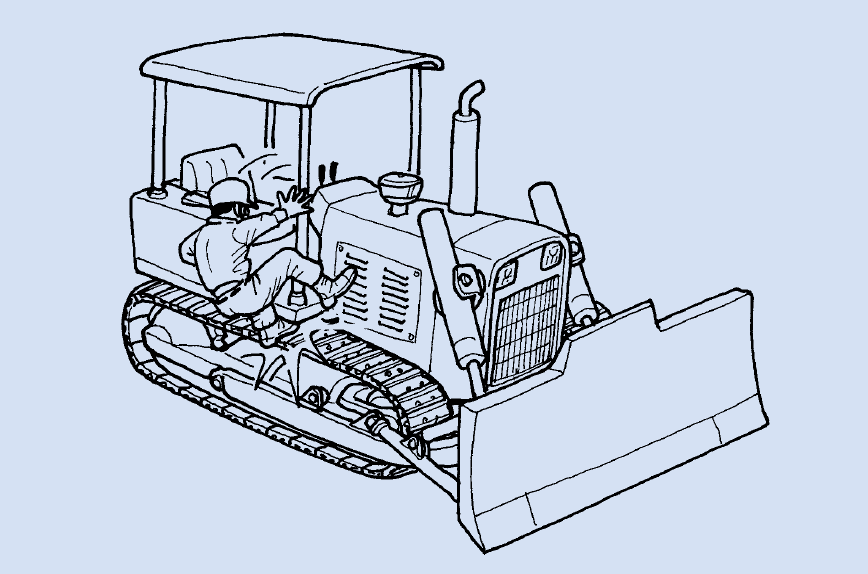 Điển hình 7 : Xe xúc ủi bị lật từ trên dốc khiến người lái bị đè chết
Điển hình 8 : Nhân viên đánh dấu đường bị cuốn vào bánh xích của xe xúc ủi đang chạy lùi
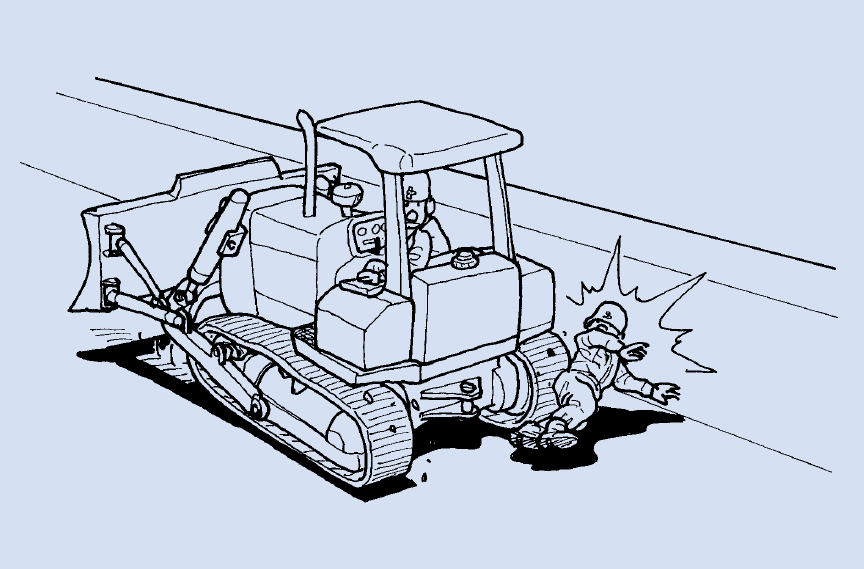 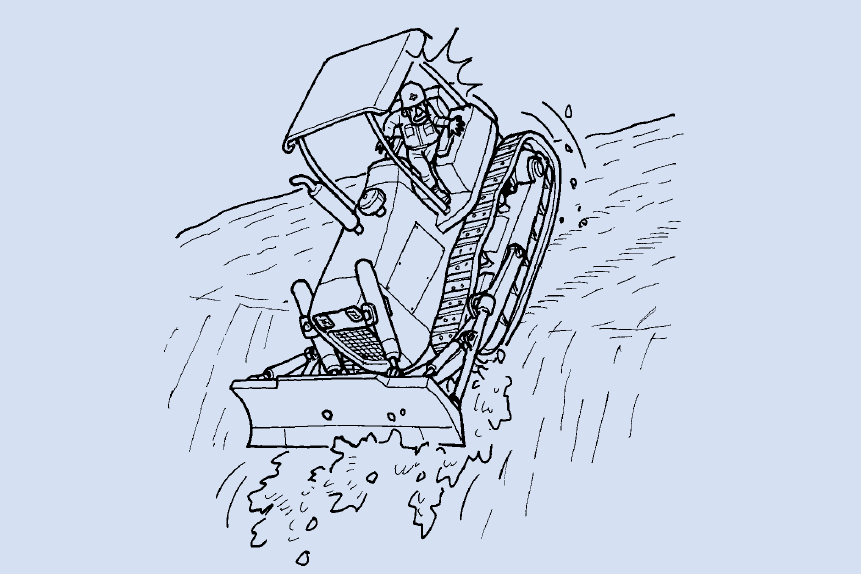 Giáo trình trang 234/ Giáo trình bổ trợ trang 126
Trường hợp 9. Va chạm vào công nhân khi máy xúc(shoberu) đang nâng vật nặng
Trường hợp 10. Người chỉ đường bị kẹp vào gầu múc của máy xúc(shoberu) trong hầm
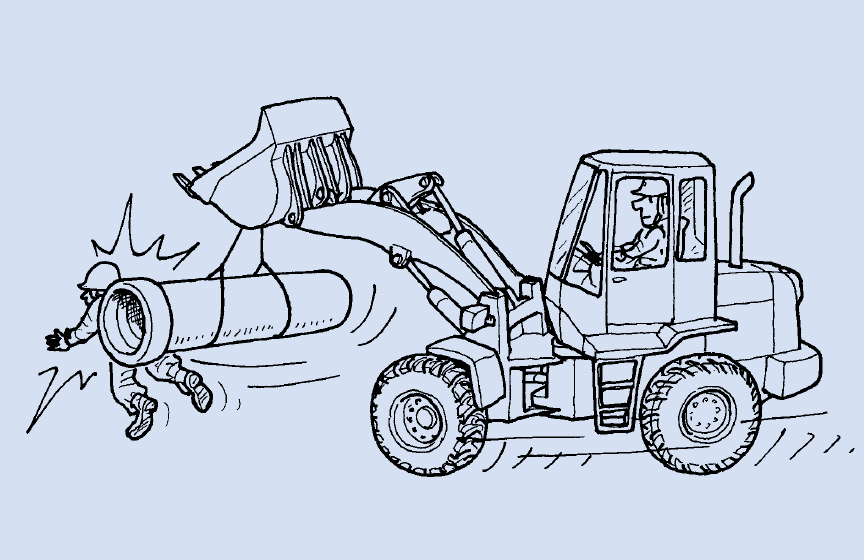 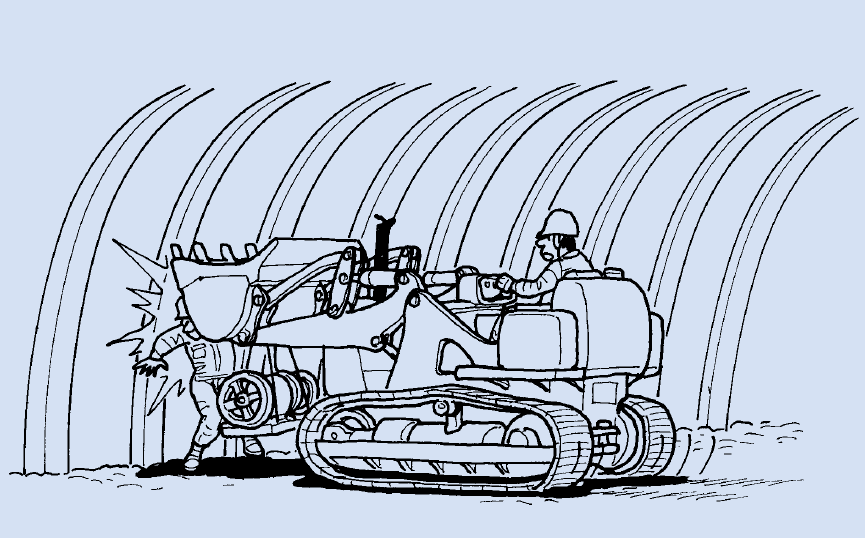 Trường hợp11.Khi đang cào đất lùi bị xe đụng phải
Trường hợp 12. Lái xe bị ngã khi máy xúc(shoberu) bị trượt xuống dốc
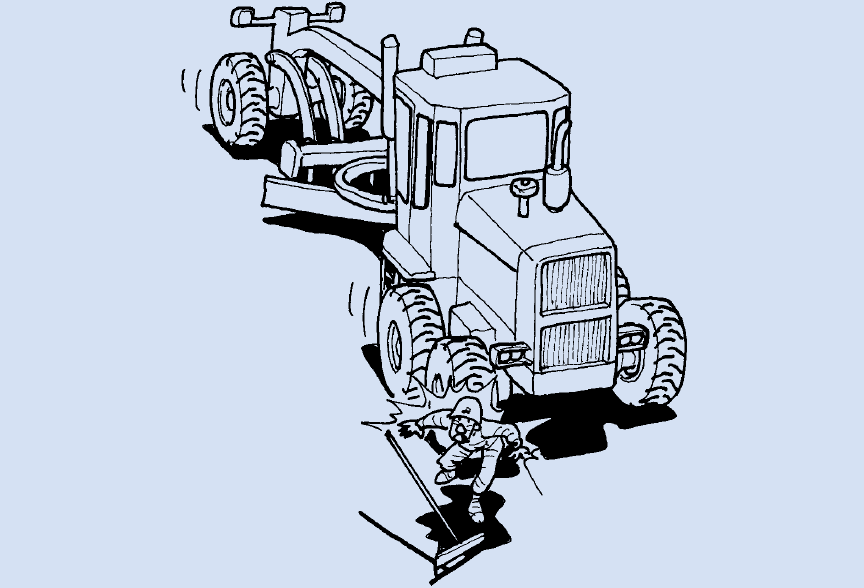 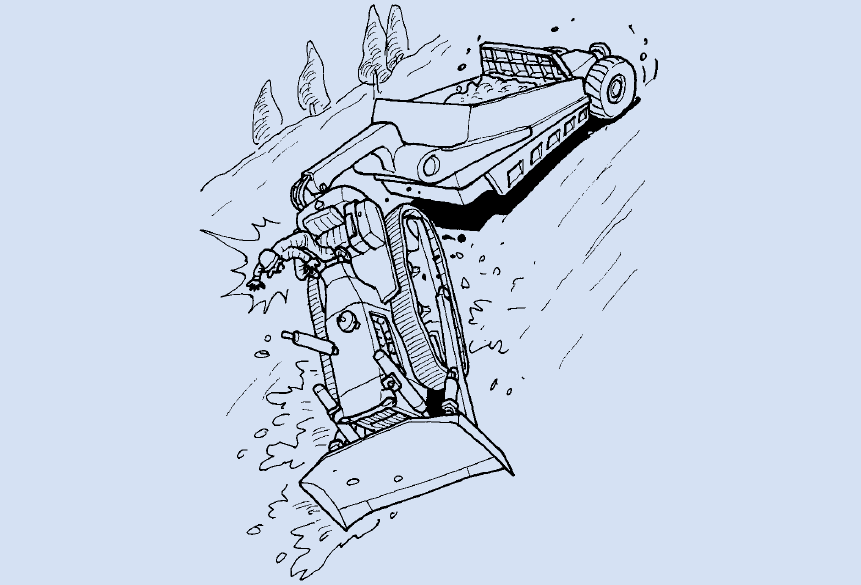 Giáo trình trang 238/Giáo trình bổ trợ trang 130
Luật vệ sinh an toàn lao động
Hệ thống pháp luật về vệ sinh an toàn lao động
Pháp luật
Nghị định
Trong hệ thống pháp luật có nhiều luật liên quan liên quan đến an toàn, sức khỏe người lao động.Đặc biệt ở luật vệ sinh an toàn lao động có những quy đinh bắt buộc phải tuân thủ 、để đảm bảo an toàn lao động, sức khoẻ của người lao động、mục đích thúc đẩy một môi trường làm việc thoải mái 。Các vấn đề cụ thể liên quan đến việc thực thi luật pháp được nêu trong các sắc lệnh của chính phủ, sắc lệnh cấp bộ, các thông báo, v.v. hệ thống pháp luật về an toàn và sức khỏe của người lao động như dưới đây
Thông tư
Quy cách chế tạo máy móc xây dựng
Qui trình đào tạo kĩ năng vận hành máy móc xây dựng dạng xe( san lấp, vận chuyển, chất xếp và xúc đào …)
Thông báo, công bố
Qui trình đào tạo đặc biệt vệ sinh an toàn
Nghị định thực thi luật vệ sinh an toàn lao động ( luật an sinh )
Thông tư thực thi luật vệ sinh an toàn lao động ( luật an sinh )
Sơ đồ 9-1　Hệ thống pháp luật liên quan đến kỹ năng vận hành máy móc xây dựng dạng xe (dùng trong phá dỡ)
（Tham khảo）Bộ Y Tế, Lao Động và Phúc Lợi Sổ tay đánh giá rủi ro trong ngành bảo trì tòa nhà
Giáo trình bổ trợ trang 134
Luật vệ sinh an toàn lao động (Trích) (1)
Chương 1　Qui tắc chung

Điều 3　＜Trách nhiệm của doanh nghiệp＞
Doanh nghiệp không chỉ phải tuân thủ các tiêu chuẩn tối thiểu để phòng ngừa tai nạn lao động do luật này qui định, mà còn phải đảm bảo an toàn và sức khỏe cho người lao động tại nơi làm việc, thông qua việc cải thiện điều kiện lao động và tạo ra môi trường làm việc thoải mái. Ngoài ra, doanh nghiệp phải hợp tác thi hành các chính sách của nhà nước liên quan đến phòng tránh tai nạn lao động. 
2　Người thiết kế, chế tạo hoặc nhập khẩu máy móc, dụng cụ và các thiết bị khác, người sản xuất hoặc nhập khẩu nguyên vật liệu, người xây dựng hoặc thiết kế công trình xây dựng phải nỗ lực đóng góp vào việc phòng ngừa phát sinh tai nạn lao động khi thiết kế, sản xuất, nhập khẩu hoặc xây dựng và dùng những vật đó.
3　Người giao cho người khác đảm nhận công việc thầu công trình xây dựng phải xem xét để không kèm điều kiện có nguy cơ ảnh hưởng tới việc hoàn thành công việc một cách vệ sinh, an toàn liên quan tới phương pháp thi công, thời gian thi công,...

Điều 4　Người lao động phải tuân thủ các qui định cần thiết để phòng tránh tai nạn lao động và nỗ lực hợp tác thực hiện các biện pháp phòng tránh tai nạn lao động do doanh nghiệp và các bên liên quan khác thực hiện.
Giáo trình trang 243/Giáo trình bổ trợ trang 134
Luật vệ sinh an toàn lao động (Trích) (2)
Chương 5 Quy định về máy móc và các vật nguy hiểm
Điều 45 <Tự kiểm tra định kỳ>
Theo quy định trong pháp lệnh của Bộ Y Tế, Lao Động và Phúc Lợi, doanh nghiệp phải tự kiểm tra lò hơi định kỳ và các máy móc khác quy định trong pháp lệnh và ghi lại kết quả đó.
2 Doanh nghiệp khi tiến hành tự kiểm tra theo quy định trong pháp lệnh của Bộ Y Tế, Lao Động và Phúc Lợi (sau đây gọi là "tự kiểm tra chỉ định ") về tự kiểm tra ở mục này và theo nghị định về máy móc ở mục trước, phải dùng người lao động có tư cách được quy định bởi Bộ Y Tế, Lao Động và Phúc Lợi hoặc có đăng ký như quy định ở mục 1 khoản 3 điều 54 và cho người đó (sau đây gọi là “người kiểm tra”) tiến hành việc tự kiểm tra chỉ định những máy móc tương ứng với yêu cầu của người đó.
3 Bộ trưởng Bộ Y Tế, Lao Động và Phúc Lợi công bố các phương châm tự kiểm tra cần thiết để thực hiện kiểm tra phù hợp và hiệu quả theo các quy định tại mục 1.
4 Giản lược
Bảng 5-1 Pháp lệnh liên quan
Giáo trình trang 248/Giáo trình bổ trợ trang 135
Luật vệ sinh an toàn lao động (Trích) (3)
Chương 6  Các biện pháp cho người lao động ở nơi làm việc
Điều 61 <Hạn chế nghiệp vụ>
Đối với nghiệp vụ vận hành xe cẩu và các nghiệp vụ khác được quy định trong Nghị Định, doanh nghiệp chỉ được cho những người có giấy phép liên quan tới nghiệp vụ đó được cấp bởi Cục trưởng cục lao động địa phương, hoặc người đã hoàn thành khóa đào tạo kỹ năng liên quan được tổ chức bởi cơ quan đào tạo được cấp phép bởi Cục trưởng cục lao động địa phương và những người có chứng chỉ khác được quy định trong Pháp Lệnh của Bộ Y Tế, Lao Động và Phúc Lợi tiến hành nghiệp vụ đó.
2 Ngoài những người có thể tiến hành nghiệp vụ như quy định ở mục trước, người khác không được tiến hành công việc đó.
3 Người có thể tiến hành nghiệp vụ như quy định ở mục 1 khi tiến hành nghiệp vụ đó phải mang theo giấy phép liên quan hay văn bản chứng minh tư cách liên quan.
4 Giản lược
Chứng chỉ cần thiết với người lái xe
Chứng chỉ cần thiết với người vận hành máy
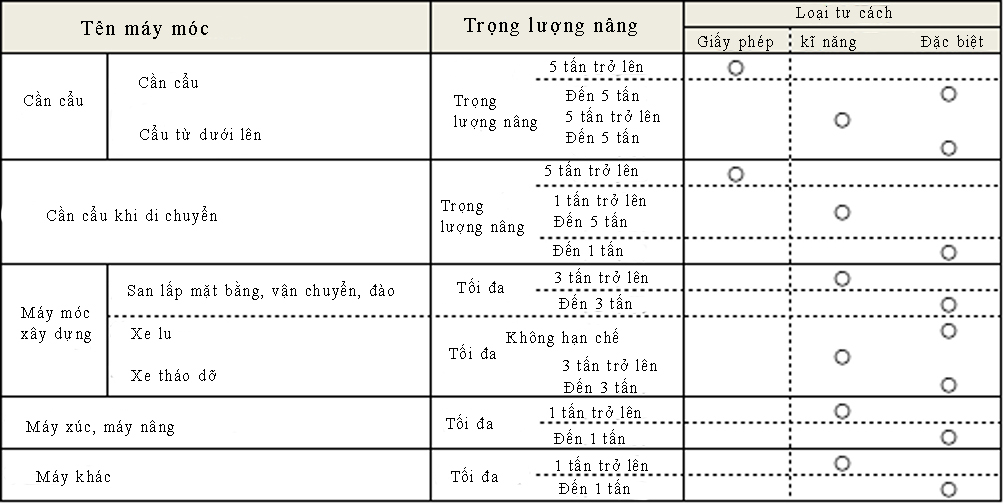 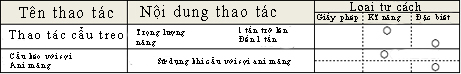 Giáo trình trang 250/Giáo trình bổ trợ trang 136
Pháp Lệnh thực thi Luật an toàn vệ sinh lao động (Trích)
Điều 20 <Hạn chế các nghiệp vụ>
 Mục 1 điều 61 Pháp Lệnh quy định những nghiệp vụ như dưới đây.
 1~11 Giản lược.
 12 Nghiệp vụ dùng năng lượng, vận hành máy móc có thể tự di chuyển ở nơi không cố định (trừ trường hợp vận hành chạy trên đường), nghiệp vụ với máy móc xây có trọng lượng trên 3 tấn nêu trong mục số 1, 2, 3 và 6 bảng 7.
  13 giản lược.
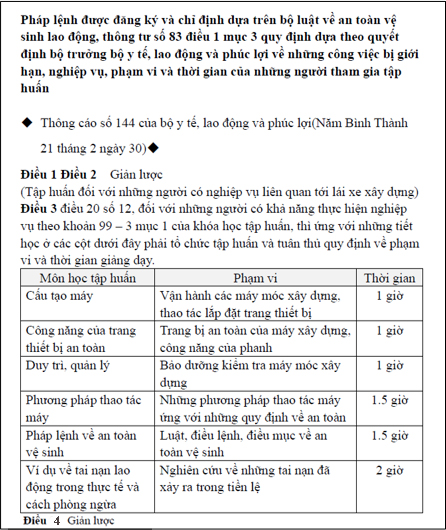 Giáo trình trang 251/Giáo trình bổ trợ trang 136
Luật vệ sinh an toàn lao động (Trích) (1)
Quyển số 1 Quy tắc chung
Chương 7 Bằng lái,…
Phần 3 Khóa đào tạo kỹ năng
Điều 82 <Cấp lại giấy chứng nhận hoàn thành khóa đào tạo kỹ năng,…>
Khi người đã được cấp giấy chứng nhận hoàn thành khóa đào tạo kỹ năng đang làm hoặc dự định làm công việc liên quan, làm mất hoặc làm hư hỏng giấy chứng nhận, trừ trường hợp quy định ở mục 3, người đó phải nộp đơn xin cấp lại cho cơ quan đào tạo nhận cấp giấy (Mẫu nêu ở Điều 18), xin cấp lại giấy chứng nhận hoàn thành kỹ năng.
2 Người quy định ở khoản trước, nếu thay đổi họ tên phải nộp đơn xin đổi giấy chứng nhận cho cơ quan đào tạo nhận cấp giấy (Mẫu nêu ở Điều 18), xin đổi giấy chứng nhận hoàn thành kỹ năng, trừ trường hợp quy định ở mục 3.
3 Giản lược
Giáo trình trang 256/Giáo trình bổ trợ trang 138
Luật an toàn vệ sinh lao động (Trích) (2)
Quyển số 2 Tiêu chuẩn an toàn.
Chương 2 Máy móc xây dựng.
Phần số 1 Máy móc xây dựng dạng xe
Khoản 2 Tiểu mục 1 Cấu tạo
Điều 152 <Lắp đặt đèn pha>
Doanh nghiệp phải trang bị đèn pha cho các loại máy móc xây dựng dạng xe. Tuy nhiên, điều này không áp dụng cho máy móc xây dựng được sử dụng ở những nơi đảm báo được độ sáng cần thiết để làm việc an toàn.

Điều 153 <Chắn bảo hộ>
Doanh nghiệp phải trang bị cho người lao động sử dụng máy móc xây dựng dạng xe làm việc ở những nơi※1 có nguy cơ xảy ra nguy hiểm do đá rơi,...chắn bảo hộ chắc chắn phù hợp với loại máy móc đó (giới hạn trong các loại máy ủi, máy xúc(shoberu) đào, máy đổ đất đá, máy xúc(shoberu) điện, máy xúc (shoberu) phá dỡ)※2.
        Chú thích 1) 「nơi có nguy cơ ......do đá rơi」 là địa điểm xảy ra các vụ đá rơi, nguyên nhân do công việc sử dụng máy móc phù hợp để đào hầm, khai thác đá, làm đường,...
       Chú thích 2）Tiêu chuẩn cấu tạo của chắn bảo hộ được ghi rõ trong thông tư 559 ban hành ngày 26 tháng 9 năm Chiêu Hòa 50.

Phần số 2　Phòng tránh nguy hiểm liên quan đến sử dụng máy móc xây dựng dạng xe
Điều 154 <Khảo sát và ghi lại>
Doanh nghiệp phải tiến hành khảo sát trước và ghi lại kết quả khảo sát địa hình, tình trạng địa chất,...liên quan đến công việc để phòng tránh nguy hiểm cho người lao động do việc rơi máy móc hay sạt lở đất khi thực hiện công việc sử dụng các loại máy móc xây dựng dạng xe đó.
Giáo trình trang 261/Giáo trình bổ trợ trang 138
Luật an toàn vệ sinh lao động (Trích) (3)
Điều 155 <Kế hoạch công việc>
Doanh nghiệp phải định trước một kế hoạch công việc phù hợp với thông tin đã biết nhờ việc khảo sát qui định ở điều trước và thực hiện theo kế hoạch đó khi tiến hành công việc sử dụng máy móc xây dựng dạng xe.
2　Kế hoạch công việc ở khoản trước phải chỉ ra được những vấn đề sau:
　　1　Chủng loại và chức năng của máy móc xây dựng dạng xe được sử dụng. 　　    
     2　Lộ trình vận hành của máy móc xây dựng dạng xe.
     3　Phương pháp thao tác với máy móc xây dựng dạng xe
3　Doanh nghiệp phải thông báo cho người lao động liên quan về nội dung ghi trong khoản số 2 và 3 mục trước khi định ra kế hoạch công việc ở mục số 1.

Điều 156 <Giới hạn tốc độ>
Khi tiến hành công việc sử dụng máy móc xây dựng dạng xe (loại trừ các loại có tốc độ tối đa dưới 10km/h) doanh nghiệp phải qui định trước tốc độ giới hạn thích hợp với loai máy móc đó, phù hợp với tình trạng địa hình, địa chất liên quan đến công việc đó và dựa theo đó tiến hành công việc※.
2　Người vận hành máy móc xây dựng dạng xe ở mục trước không được vận hành quá tốc độ giới hạn ở mục này. 
Chú thích) 「...」 trong 「tình trạng địa hình, địa chất,... 」 bao gồm cả trường hợp các loại máy móc thiết bị khác được lắp đặt.
Giáo trình trang 262/Giáo trình bổ trợ trang 139
Luật an toàn vệ sinh lao động (Trích) (4)
Điều 157 <Phòng tránh rơi ngã,...>
Doanh nghiệp phải thực hiện các biện pháp cần thiết như phòng chống lở đất 2 bên đường, chống sụt lún đất, đảm bảo bề rộng cần thiết ※1 cho tuyến đường vận hành của máy móc xây dựng dạng xe đó,... Mục đích là phòng chống nguy hiểm cho người lao động do việc rơi hoặc đổ máy móc xây dựng khi tiến hành công việc sử dụng các loại máy móc xây dựng dạng xe đó. 
2　Doanh nghiệp phải bố trí người hướng dẫn※2 và cho người đó chỉ dẫn khi có nguy cơ phát sinh nguy hiểm cho người lao động do máy móc xây dựng đổ, rơi khi tiến hành công việc sử dụng các loại máy móc xây dựng dạng xe đó ở mép đường, mặt đường dốc. 
3　Người lái xe, máy móc thiết bị công trình ở điều trước phải thao tác theo theo chỉ đạo của người hướng dẫn.
Chú thích 1）「...」 trong 「đảm bảo bề rộng cần thiết」 bao gồm cả việc lắp đặt lan can, đặt biển báo,...
Chú thích 2）Trường hợp lắp đặt lan can, biển báo thích hợp để hạn chế nguy cơ rơi hay đổ xe thì không cần bố trí người hướng dẫn ở mục 2

Khoản 2 điều 157
Ở những nơi có nguy cơ xảy ra nguy hiểm cho người lao động do việc rơi hay đổ máy móc xây dựng dạng xe ở mép đường, đường dốc thì doanh nghiệp phải có cơ cấu bảo hộ khi đổ, hoặc cố gắng không sử dụng máy móc xây dựng dạng xe nếu không được trang bị đai bảo hộ, cố gắng trong việc cho người lao động sử dụng đai bảo hộ.
Giáo trình trang 262/Giáo trình bổ trợ trang 140
Luật an toàn vệ sinh lao động (Trích) (5)
Điều 158 <Phòng tránh va chạm>
Khi tiến hành công việc sử dụng máy móc xây dựng dạng xe, doanh nghiệp không được cho người lao động vào nơi ※ có nguy cơ xảy ra nguy hiểm do việc va chạm với máy móc xây dựng dạng xe đang vận hành. Tuy nhiên, không giới hạn cho trường hợp có bố trí người hướng dẫn, cho người đó hướng dẫn máy móc xây dựng dạng xe.
2 Người vận hành máy móc xây dựng dạng xe ở mục trước phải tuân theo chỉ dẫn của người hướng dẫn được nêu trong mục này. 
Chú thích）Trong 「Nơi có nguy cơ xảy ra nguy hiểm」, không chỉ là phạm vi di chuyển của máy móc, mà còn bao gồm cả địa điểm trong phạm vi hoạt động của các thiết bị như tay trục truyền lực, tay gầu,...

Điều 159 <Hiệu lệnh>
Khi bố trí người hướng dẫn vận hành máy móc xây dựng dạng xe, doanh nghiệp phải quy định hiệu lệnh nhất định và cho người hướng dẫn ra hiệu lệnh đó. 
2　Người vận hành máy móc xây dựng dạng xe ở mục trước phải tuân theo hiệu lệnh ở mục này.

Điều 160 <Biện pháp trong trường hợp rời khỏi vị trí vận hành>
Doanh nghiệp phải đưa ra các biện pháp dưới đây cho người vận hành máy móc xây dựng dạng xe khi người đó rời khỏi vị trí vận hành.
　　1　Hạ các thiết bị thao tác như gầu, gầu zip※1 xuống đất.
　　2　Tiến hành các biện pháp để máy móc xây dựng dạng xe không tự di chuyển như tắt động cơ hoặc kéo phanh,...※2.
2 Người vận hành ở mục trước phải thực hiện các biện pháp được nêu ở các số của mục này khi rời khỏi vị trí vận hành máy móc xây dựng dạng xe.　
            Chú thích 1）「..」 trong 「tay gầu, gầu zip,...」 gồm cả gầu đào, gầu ủi,...
Chú thích 2）「...」 trong 「kéo phanh,... 」 gồm cả cách dừng bằng nêm, cục chặn.
Giáo trình trang 263/Giáo trình bổ trợ trang 141
Luật an toàn vệ sinh lao động (Trích) (6)
Điều 161 <Di dời máy móc xây dựng dạng xe>
Khi sử dụng tấm ván lót đường, đất đắp,…trong trường hợp tiến hành bốc xếp máy móc xây dựng dạng xe lên xe tự động hoặc được kéo bởi xe tải để di dời, doanh nghiệp phải thực hiện tại những địa điểm được quy định dưới đây để phóng tránh nguy hiểm do máy móc đó đổ lật, rơi xuống. ※1
1 Thực hiện bốc xếp ở nơi bằng phẳng, chắc chắn.
2 Khi dùng tấm ván lót đường, tấm ván đó phải đủ※2 độ dài, độ rộng và độ chắc chắn, đặt tấm ván chắc chắn với độ dốc thích hợp.※3
3　Khi sử dụng đất đắp, bục kê tạm phải đủ chiều rộng và độ chắc ※4 đồng thời đảm bảo độ dốc thích hợp.
Chú thích 1) 「… 」 trong 「 Xe tải 」 bao gồm cả xe đầu kéo.
Chú thích 2) 「Đủ 」 trong 「đủ độ dài」 là phải được quyết định dựa theo trọng lượng và độ lớn của máy móc xây dựng dạng xe cần bốc xếp.
Chú thích 3) 「Độ dốc thích hợp」 là độ dốc trong phạm vi an toàn, tính đến tính năng như khả năng lên dốc của máy móc đó.
Chú thích 4) Về 「Độ chắc chắn của đất đắp」, được đảm bảo bằng các biện pháp như tiến hành đóng cọc lên đất đắp hoặc làm cứng vừa đủ.

Điều 162 ＜Giới hạn người＞
Doanh nghiệp không được cho người lao động lên xe ngoại trừ ghế trên xe ※ khi tiến hành thao tác dùng máy móc xây dựng dạng xe.
Chú thích) 「Ghế trên xe」 là ghế lái, ghế phụ và các ghế ngồi khác dùng cho xe.

Điều 163 ＜Giới hạn sử dụng＞
Doanh nghiệp phải đảm bảo độ ổn định ※được quy định về mặt cấu tạo của máy móc xây dựng dạng xe đó, tải trọng sử dụng tối đa để phòng tránh nguy hiểm cho người lao động do ngã khi thao tác dùng máy móc xây dựng hoặc do thiết bị thao tác như tay trục truyền lực, tay gầu đổ sụp.
Chú thích) 「Được quy định về mặt cấu tạo」 nghĩa là được biểu thị bởi quy cách cấu tạo của máy móc xây dựng.
Giáo trình trang 264/Giáo trình bổ trợ trang 142
Luật an toàn vệ sinh lao động (Trích) (7)
Điều 164 <Giới hạn sử dụng ngoài công dụng chính>
Doanh nghiệp không được sử dụng máy móc xây dựng dạng xe với cách dùng như cẩu hàng hóa bằng máy đào, nâng hạ người lao động bằng máy đào gầu ngoạm,…※1 ngoài công dụng chính của máy móc đó.
2 Quy định trên không áp dụng trong trường hợp ứng với một trong các nội dung sau..
　　1　Trường hợp thực hiện công việc cẩu hàng※2, ứng với một trong các nội dung sau.
　　　　イ　Khi bắt buộc phải làm do tính chất công việc hoặc khi cần hoàn thành công việc an toàn※3.
　　　　ロ　Khi gắn thêm công cụ kim loại như móc, vòng khóa hay các công cụ để treo cẩu khác vào thiết bị thao tác như tay trục truyền lực, gầu, ứng với một trong các nội dung dưới đây※4.
　　　　　(1)　Có độ bền※5 đủ để chịu tải trọng hàng.
　　　　　(2)　Hàng hóa không có nguy cơ bị rơi khỏi công cụ đó do được sử dụng trang bị chống rơi.
　　　　　(3)　Không có nguy cơ bị rơi khỏi thiết bị thao tác※6.
2　Trường hợp tiến hành công việc ngoài việc cẩu hàng, khi không có nguy cơ dẫn tới nguy hiểm cho người lao động. 
    Chú thích 1) 「…」 trong 「nâng hạ người lao động bằng máy đào gầu ngoạm,…」 là bao gồm việc dùng tay trục truyền lực, tay gầu,…thay cho thang.
    Chú thích 2) 「công việc cẩu hàng」 bao gồm cả việc xoay tay cẩu để cẩu hàng, di chuyển để cẩu hàng.
    Chú thích 3) 「 Khi bắt buộc phải làm do tính chất công việc hoặc khi cần hoàn thành công việc an toàn 」 bao gồm trường hợp tiến hành cẩu cọc cừ, ống cống bê tông ngăn đất tạm thời để làm giảm nguy cơ sạt lở đất trong thao tác đào dùng máy móc xây dựng dạng xe, trường hợp được cho rằng do nơi làm việc hẹp nên nếu đưa cần cẩu loại di chuyển được vào và tiến hành công việc sẽ khiến nơi làm việc hỗn loạn, làm tăng nguy hiểm.
    Chú thích 4) 「Khi gắn thêm công cụ để treo cẩu vào thiết bị thao tác」 là trường  hợp gắn công cụ không dễ bị tuột như móc, vòng khóa, dây cáp, chuyền cẩu vào thiết bị thao tác, dùng những công cụ đó để cẩu hàng, không bao gồm trường hợp treo dây cáp vào răng gầu đào để cẩu hàng và trường hợp trực tiếp vòng dây cáp vào tay trục truyền lực, tay gầu để cẩu hàng.
   Chú thích 5) Độ bền của công cụ dùng trong cẩu hàng là hệ số an toàn đạt từ mức 5 trở lên. (là giá trị được tính bởi giá trị tải trọng trong số 4 mục 3 chia cho giá trị tải trọng đứt đoạn (khả năng chịu kéo đứt) của công cụ dùng để cẩu).
   Chú thích 6) ) 「 Không có nguy cơ bị rơi khỏi thiết bị thao tác 」 đối với việc gắn bằng cách hàn móc, …hàn sao cho được đủ mối hàn, độ dày hàn , hoặc hàn toàn bộ quanh phần gắn thêm đó.
Giáo trình trang 265/Giáo trình bổ trợ trang 143
Luật an toàn vệ sinh lao động (Trích) (8)
Điều 165 <Sửa chữa,…>
Khi tiến hành công việc sửa chữa máy móc xây dựng dạng xe hay trang bị, tháo rời phụ tùng, doanh nghiệp phải quy định người chỉ đạo công việc đó, phải đưa ra các biện pháp dưới đây cho người đó.
1 Quyết định trình tự làm việc, chỉ đạo công việc.
2 Giám sát tình trạng sử dụng của trụ đỡ an toàn, khóa an toàn được quy định ở mục 1 điều tiếp theo và giàn đỡ được quy định ở mục 1 khoản 2 điều 166.

Điều 166 <Phòng tránh nguy hiểm do hạ tay trục truyền lực,…>
Khi nâng(age) tay trục truyền lực, tay gầu của máy móc xây dựng dạng xe lên và sửa chữa, kiểm tra dưới đó thì doanh nghiệp phải cho người lao động thực hiện công việc đó sử dụng trụ đỡ an toàn, khóa an toàn,…để phòng tránh nguy hiểm do tay trục truyền lực, tay gầu bất ngờ rơi xuống.
2 Người lao động tiến hành công việc ở mục trước phải sử dụng trụ đỡ an toàn, khóa an toàn,…※như đã nêu ở mục này.
Chú thích) Trong 「…」 sau 「khóa an toàn,…」 là ý bao gồm cả giàn đỡ,…
Giáo trình trang 265/Giáo trình bổ trợ trang 144
Luật an toàn vệ sinh lao động (Trích) (9)
Khoản 2 điều 166 <Phòng tránh nguy hiểm do phụ tùng đổ sập＞
Khi tiến hành công việc trang bị hay tháo rời phụ tùng máy móc xây dựng dạng xe, doanh nghiệp phải cho người lao động tiến hành công việc đó sử dụng khung giàn để phòng tránh nguy hiểm do phụ tùng đổ sập.
2　Người lao động thực hiện công việc ở mục trước phải sử dụng giàn đỡ như đã nêu ở mục này.

Khoản 3 điều 166 <Giới hạn trang bị phụ tùng>
Doanh nghiệp không được trang bị phụ tùng vượt quá trọng lượng được quy định dựa trên cấu tạo của máy móc xây dựng dạng xe.

Khoản 4 điều 166  <Hiển thị trọng lượng của phụ tùng,..>
Doanh nghiệp khi thay phụ tùng của máy móc xây dựng dạng xe phải hiển thị trọng lượng phụ tùng ở vị trí mà người vận hành dễ thấy ( khi trang bị gầu đào, dây khóa,…thì bao gồm cả dung tích của gầu đào, dây khóa đó hoặc tải trọng tối đa. Giống với điều khoản dưới ) hoặc chuẩn bị sẵn văn bản để người vận hành máy móc xây dựng dạng xe đó có thể dễ dàng xác nhận được trọng lượng của phụ tùng.
Giáo trình trang 268/Giáo trình bổ dung trang 144
Luật an toàn vệ sinh lao động (Trích) (10)
Quyển số 4　Quy định đặc biệt
Chương 2　Quy định đặc biệt về người cho thuê máy móc
Điều 666　 <Biện pháp cần cho người cho thuê máy móc>
Người quy định ở điều khoản trước (Dưới đây gọi là Người cho thuê máy móc) phải đưa ra các biện pháp dưới đây khi cho doanh nghiệp khác thuê máy móc.
Kiểm tra trước※1 máy móc đó, khi nhận thấy bất thường phải sửa chữa hoặc tiến hành các bảo
       dưỡng cần thiết khác.
Phải cấp văn bản ghi các mục dưới đây cho doanh nghiệp thuê máy móc đó.
イ　 Chức năng của máy móc đó※2
ロ　 Các mục cần chú ý khi sử dụng ngoài đặc tính của máy móc đó※3
2 Quy định trên không áp dụng khi doanh nghiệp thuê máy móc đó tiến hành các công việc mà bên sở hữu máy móc cần thực hiện như lựa chọn máy móc thuộc đối tượng máy cho thuê và chủng loại của những máy móc đó khi mua, bảo dưỡng máy móc sau khi cho thuê (Bao gồm hoạt động cho thuê trang thiết bị do cơ quan của tỉnh, thành, phố tiến hành được được quy định ở mục 6 điều 2 Luật hỗ trợ vốn ứng dụng trang thiết bị của doanh nghiệp quy mô nhỏ (Năm Chiêu Hòa 31 Luật số 115) ※4。
Chú thích 1 「Kiểm tra trước」 nghĩa là không nhất thiết phải kiểm tra toàn bộ máy mỗi khi cho thuê, mà chỉ những bộ phận cần thiết đáp ứng được tình trạng sử dụng mà không có trở ngại.
Chú thích 2 「Chức năng của máy móc đó」 nghĩa là, với máy móc xây dựng dạng xe thì đó chức năng đặc biệt cần thiết khi sử dụng, là những mục trọng yếu như độ ổn định, dung tích gầu,…
Chú thích 3「Các mục cần chú ý khi sử dụng ngoài đặc tính máy」 là những mục cần chú ý khi sử dụng máy móc đó như nhiên liệu sử dụng, phương pháp điều chỉnh,…
Chú thích 4  Mục đích của mục 2 là không áp dụng mục đích của điều khoản này về việc dùng hình thức thuê dài hạn như một phương thức tài chính.
Giáo trình trang 273/Giáo trình bổ trợ trang 145
Tiêu chuẩn cấu tạo của các loại xe dùng trong xây dựng  (Trích)
Điều 1 <Độ bền>
Điều 2 <Độ ổn định>
Điều 3 <Tính ổn định của máy đóng cọc và máy nhổ cọc>
Điều 4 <Tính ổn định của phía sau của máy xúc(shoberu) đào (trừ loại bánh xích) và máy dùng trong phá dỡ (trừ loại bánh xích)>
Điều 5 <Phanh dùng khi di chuyển>
Điều 6 <Phanh dùng cho thiết bị thao tác>
Điều 7 <Bộ phận thao tác của thiết bị dùng để di chuyển>
Điều 8 <Chức năng của bộ phận thao tác tương ứng, phương pháp thao tác và các mục cần thiết liên quan tới thao tác đó>
Điều 9 <Tầm nhìn cần thiết khi vận hành xe xây dựng>
Điều 10 <Thiết bị nâng hạ>
Điều 11 <Thiết bị phòng nguy hiểm do việc nâng hạ của tay cẩu>
Điều 12 <Thiết bị chỉ dẫn phương hướng>
Điều 13 <Thiết bị cảnh báo>
Khoản 2 điều 13 <Thiết bị dừng tự động khi vượt quá phạm vi thao tác>
Điều 14 <Van an toàn>
Điều 15 <Hiệu lệnh>
Điều 16 <Các loại xe xây dựng có cấu tạo đặc thù>
Điều 17 <Ứng dụng khác>
Giáo trình trang 276/Giáo trình bổ trợ trang 146